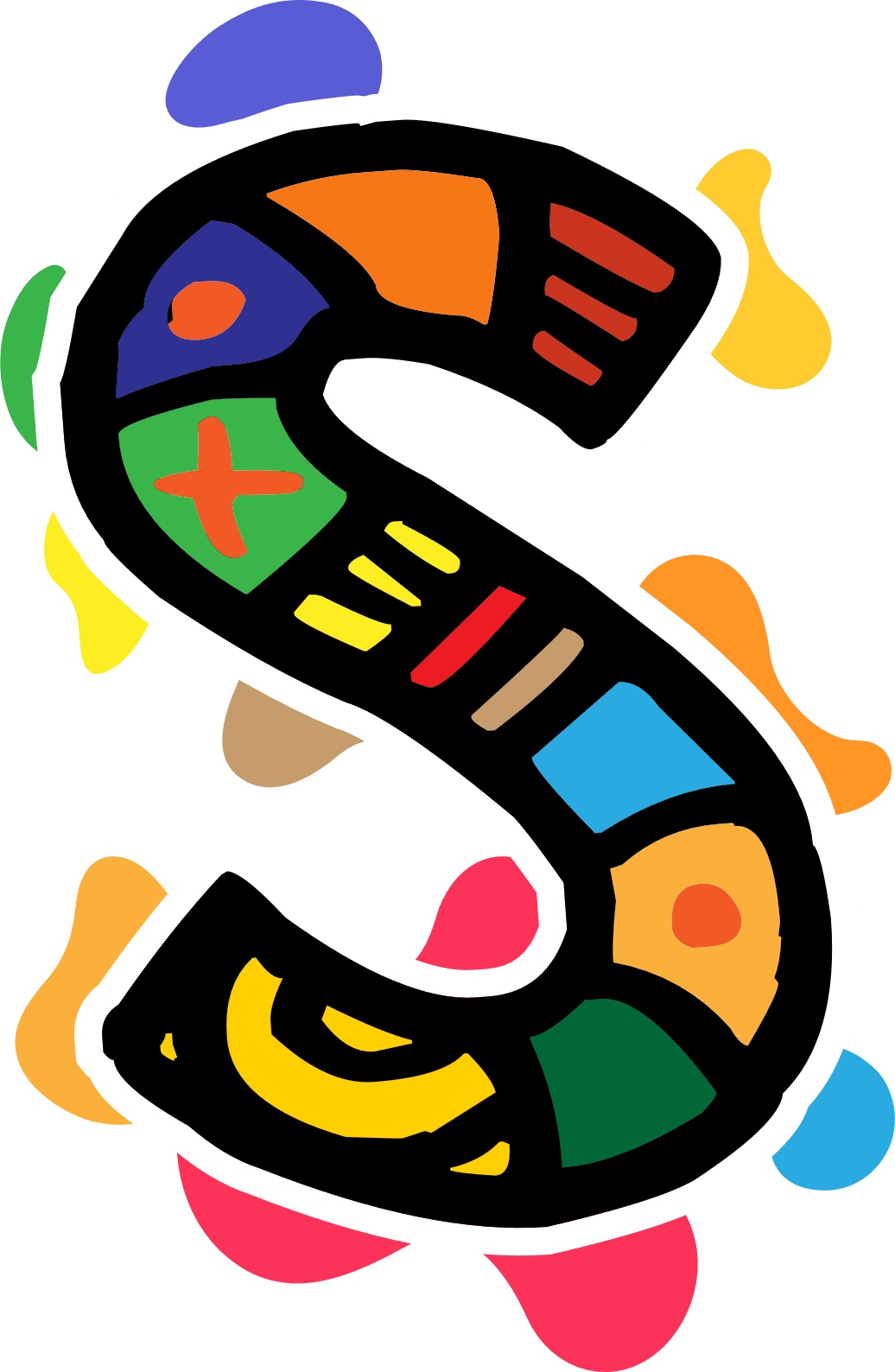 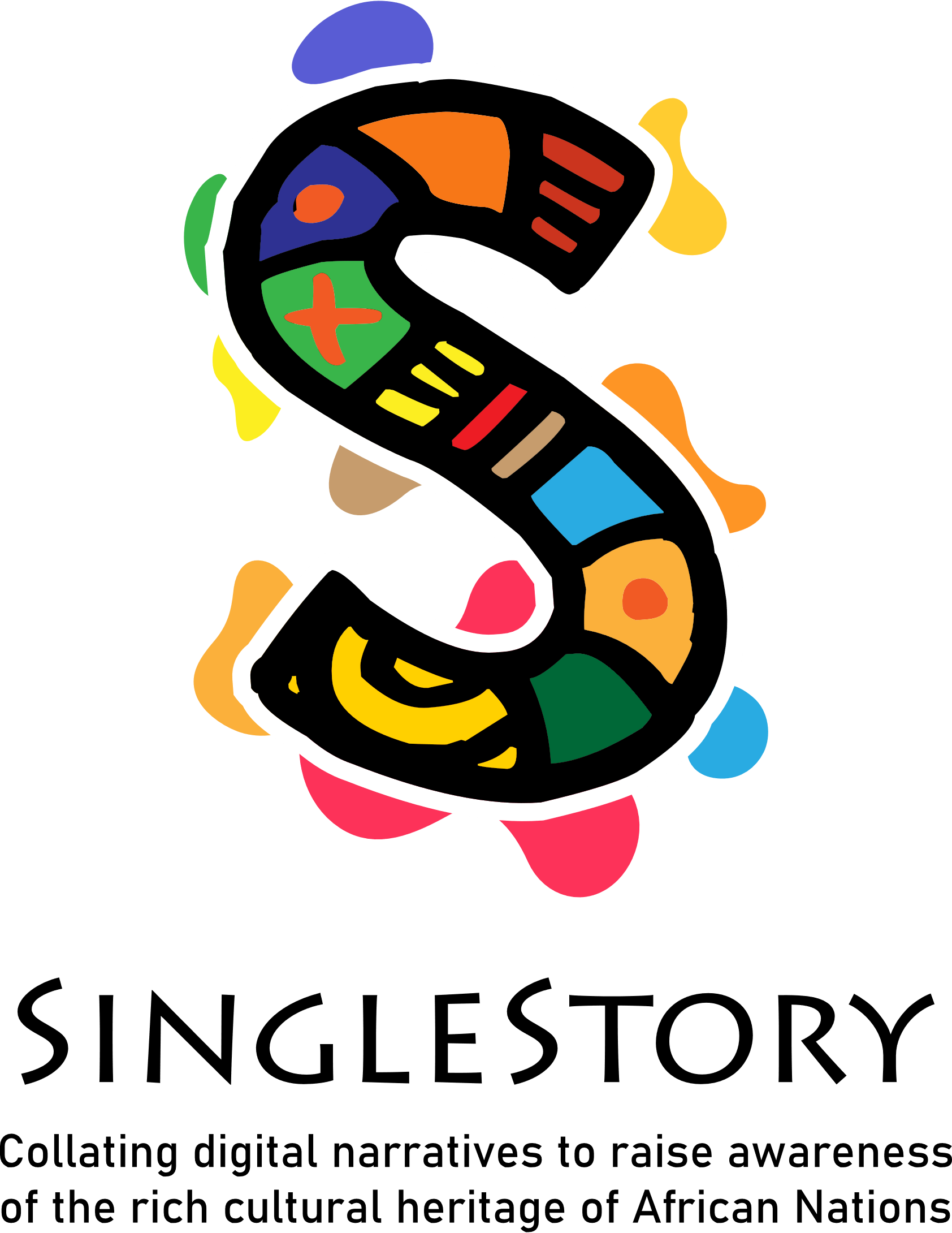 Module 4
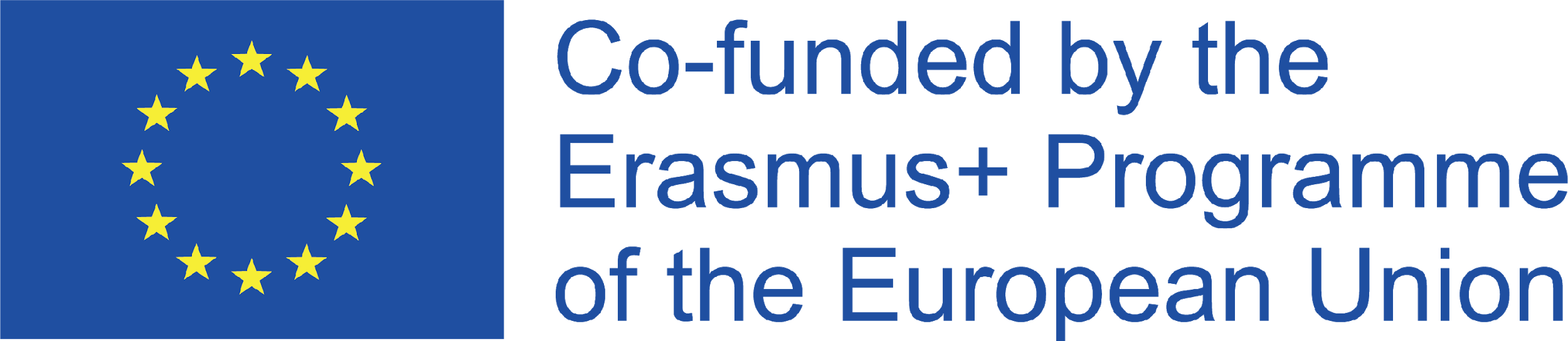 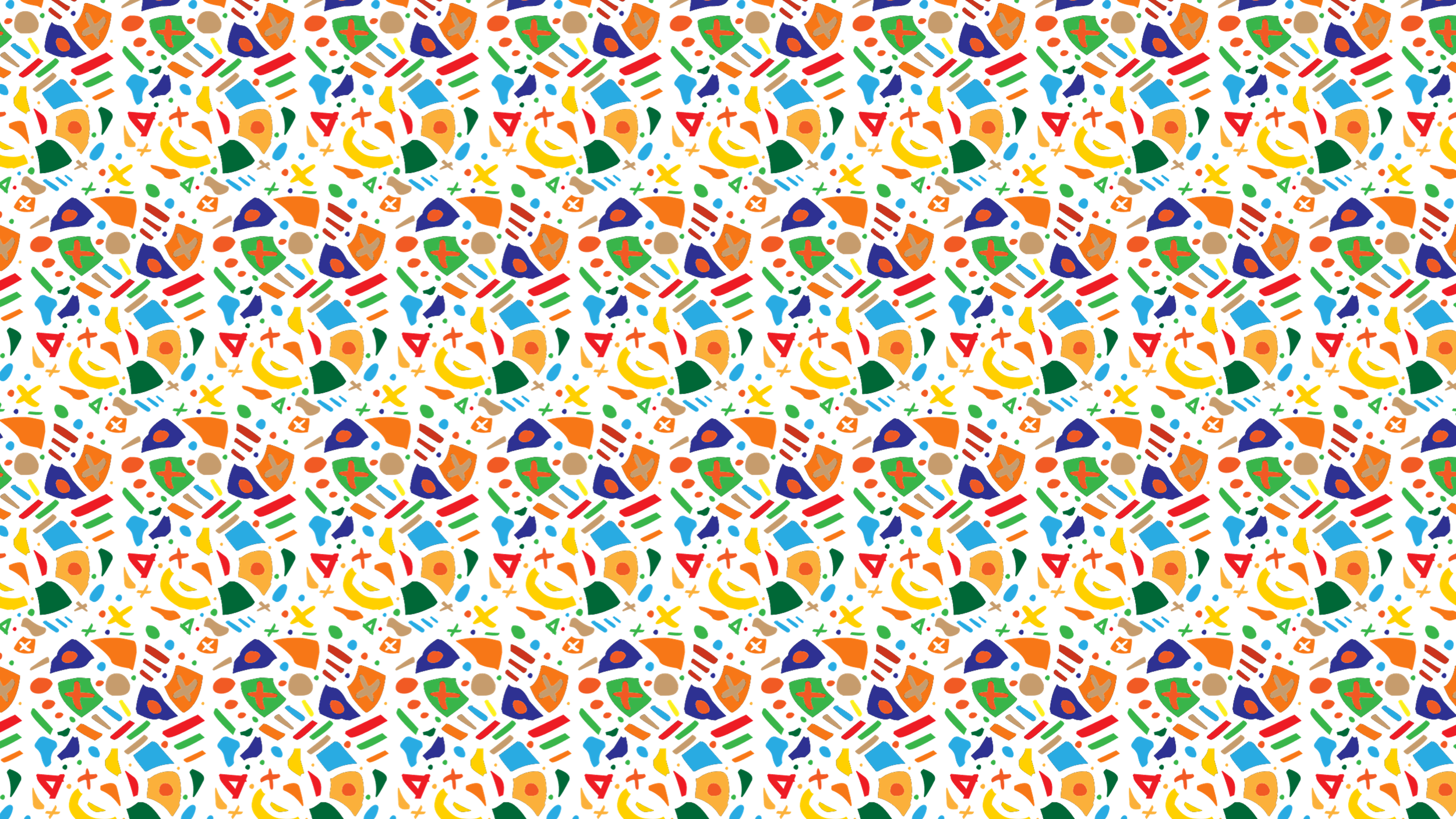 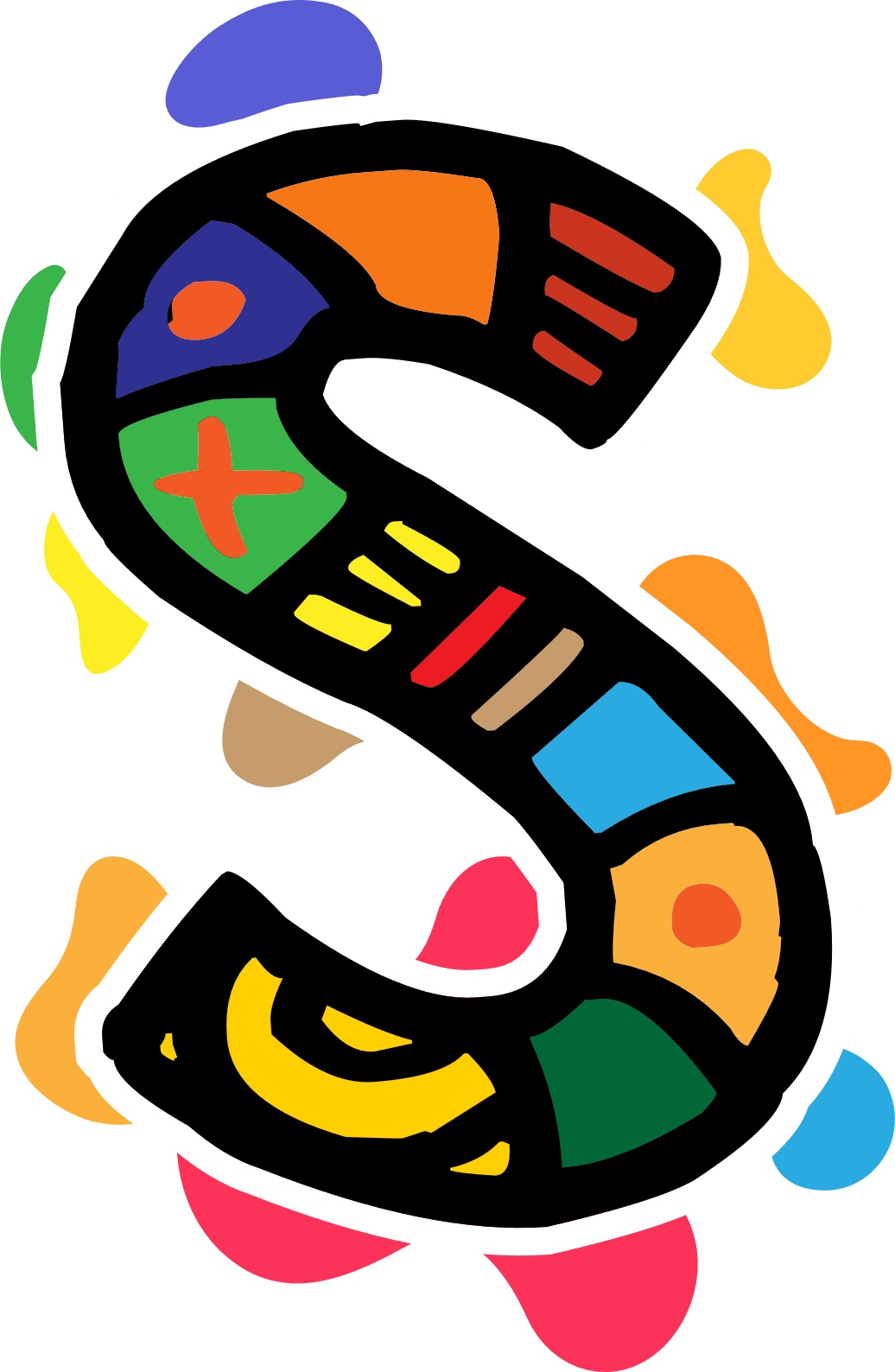 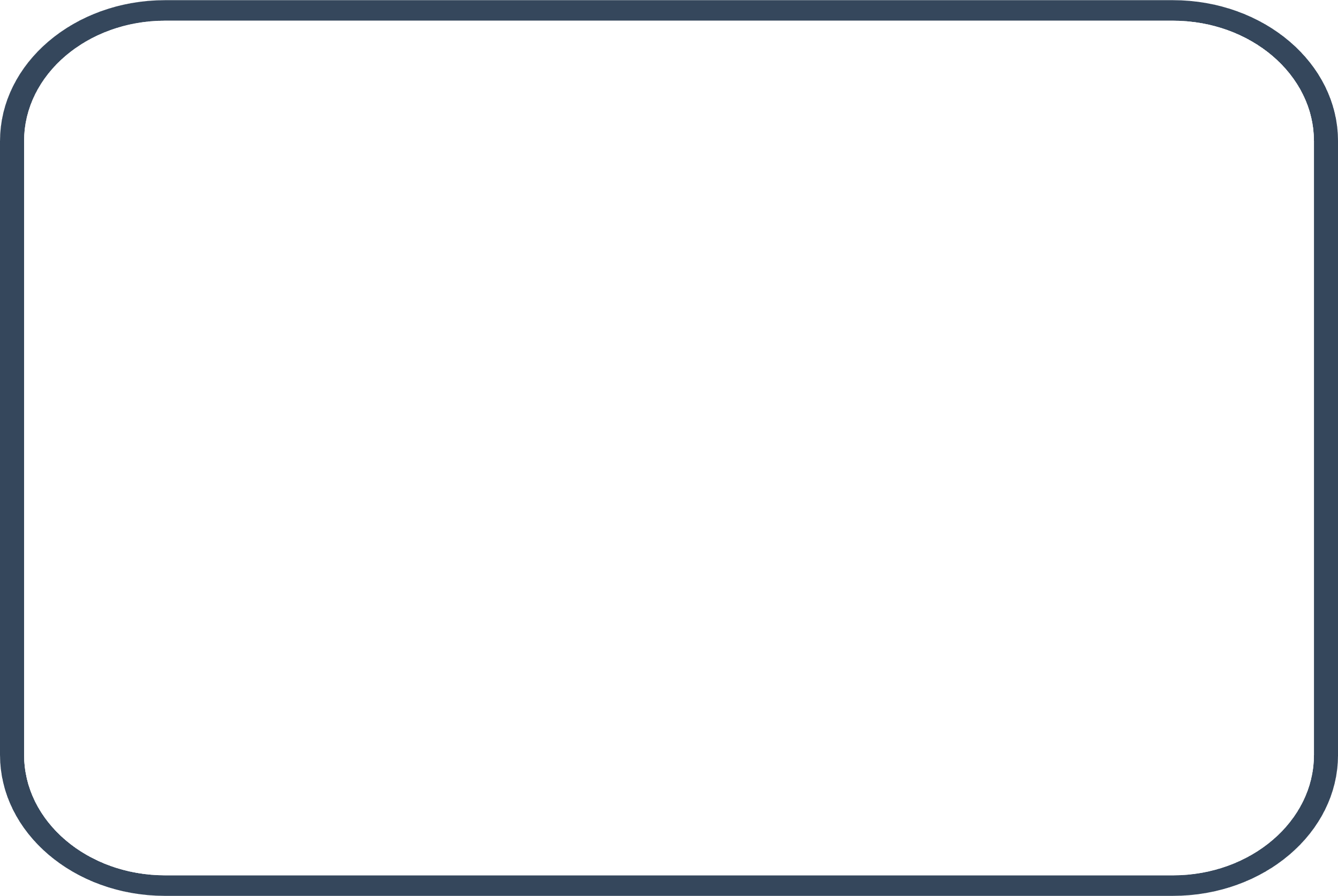 Module 4: Editing and Presenting your Story Online
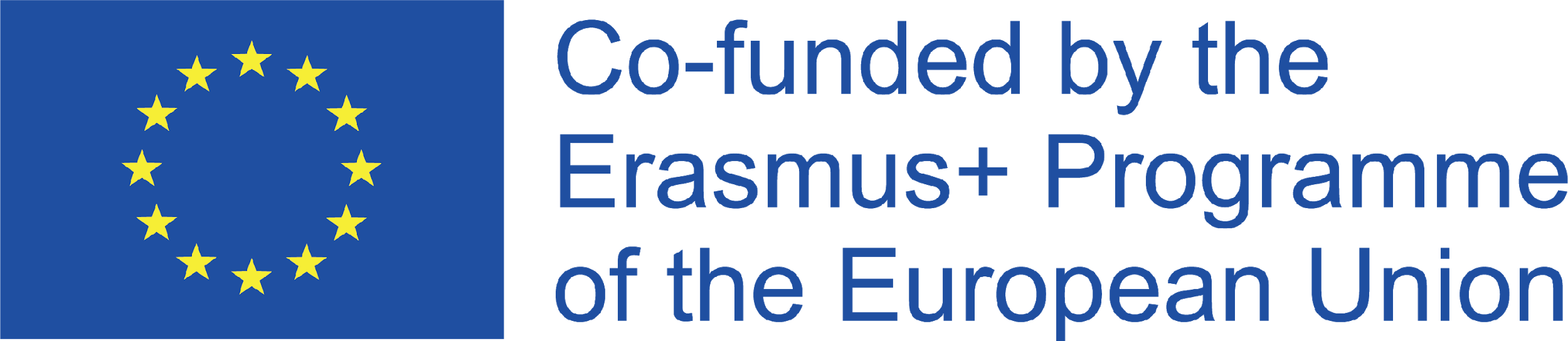 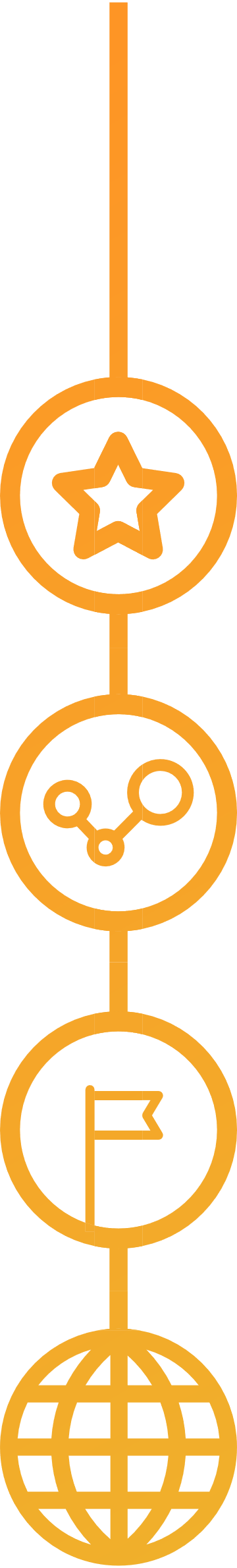 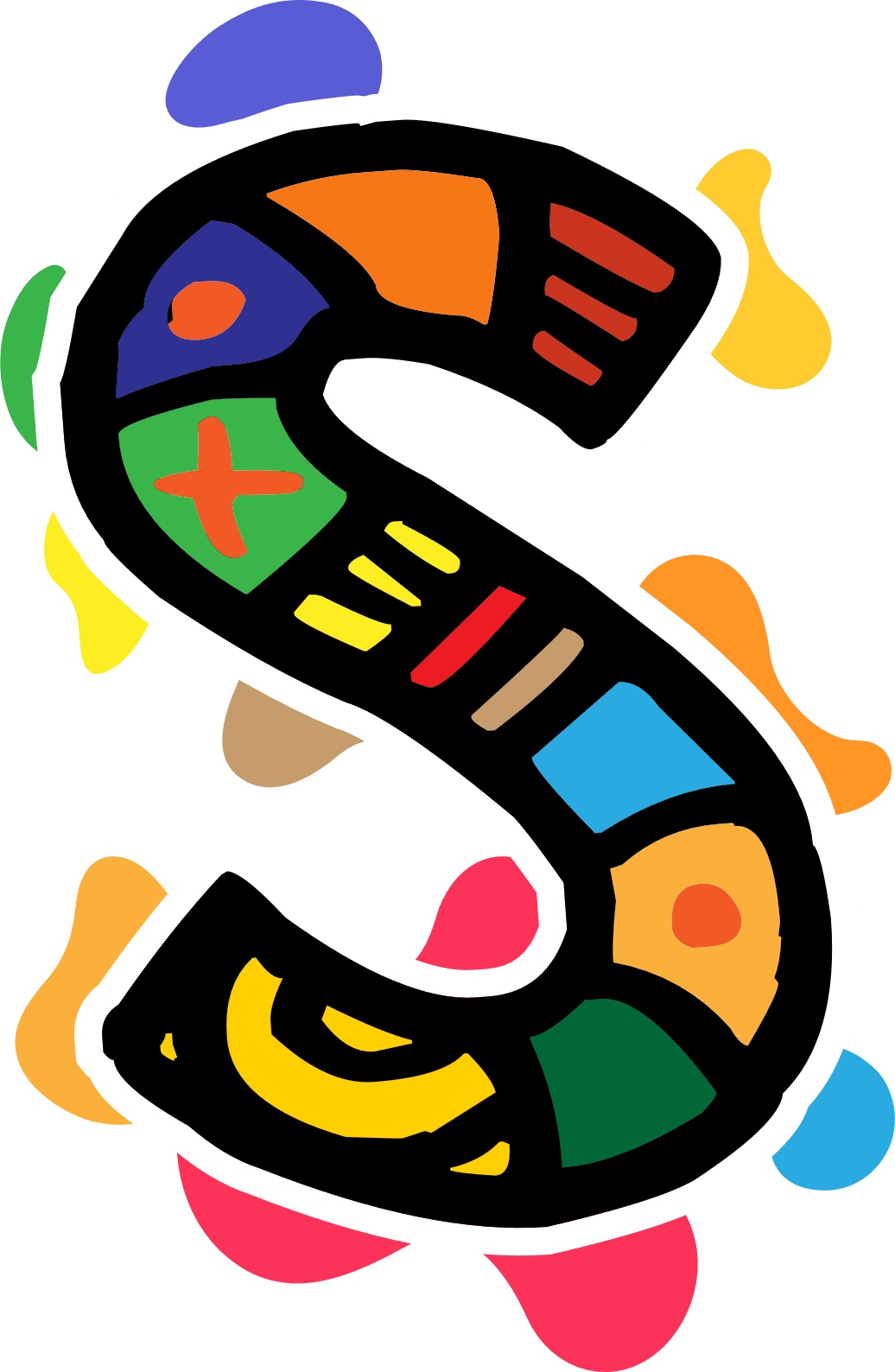 Editing and Presenting your Story Online
Learning Outcomes
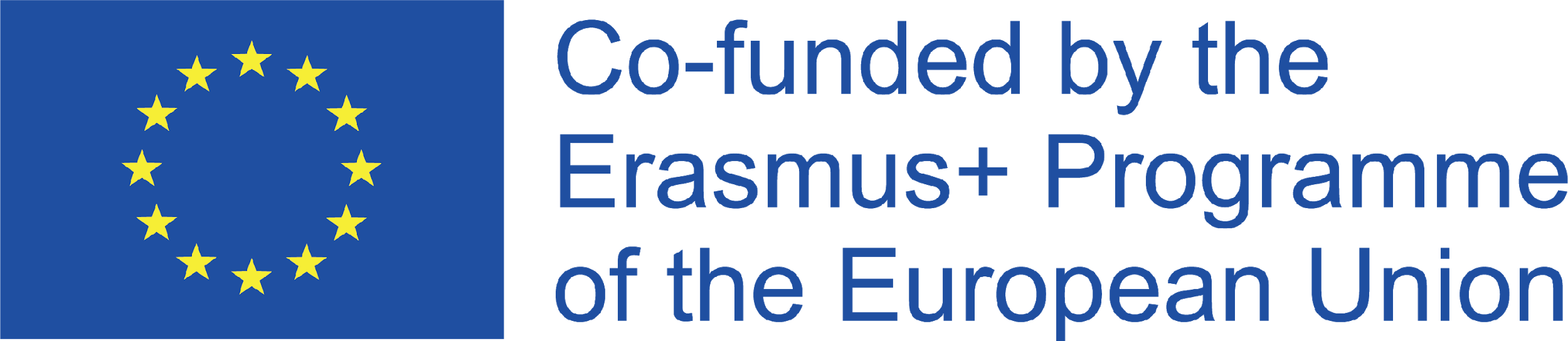 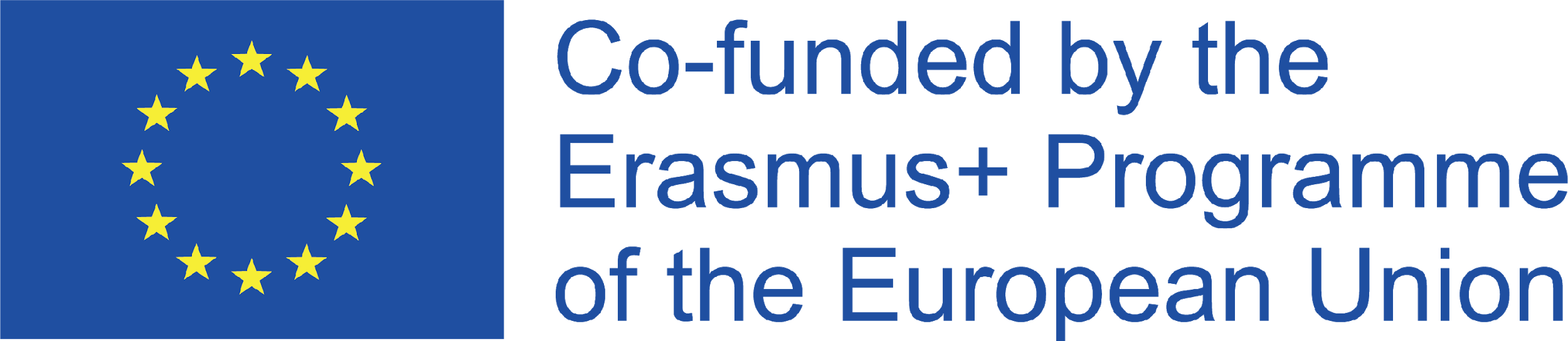 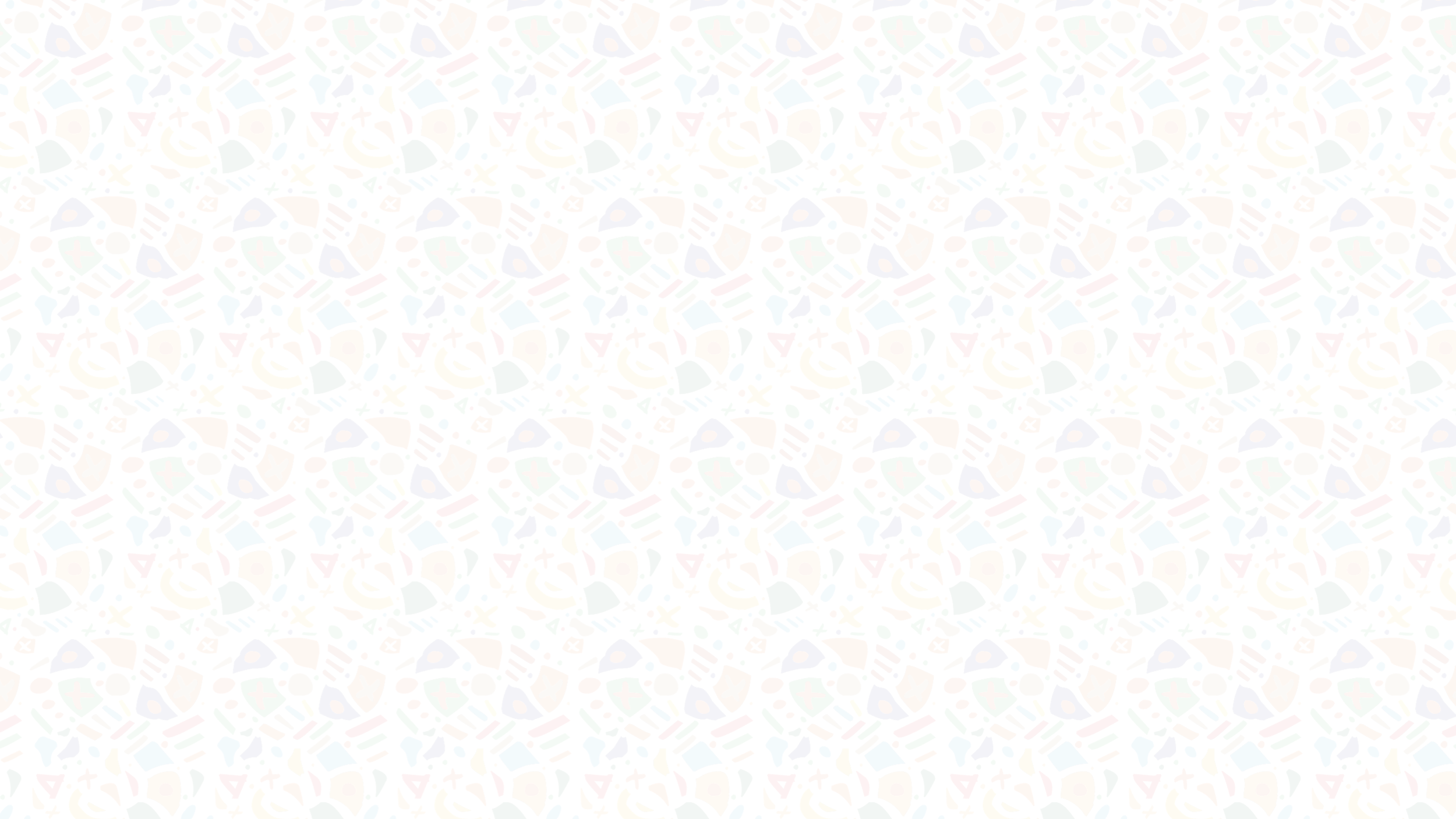 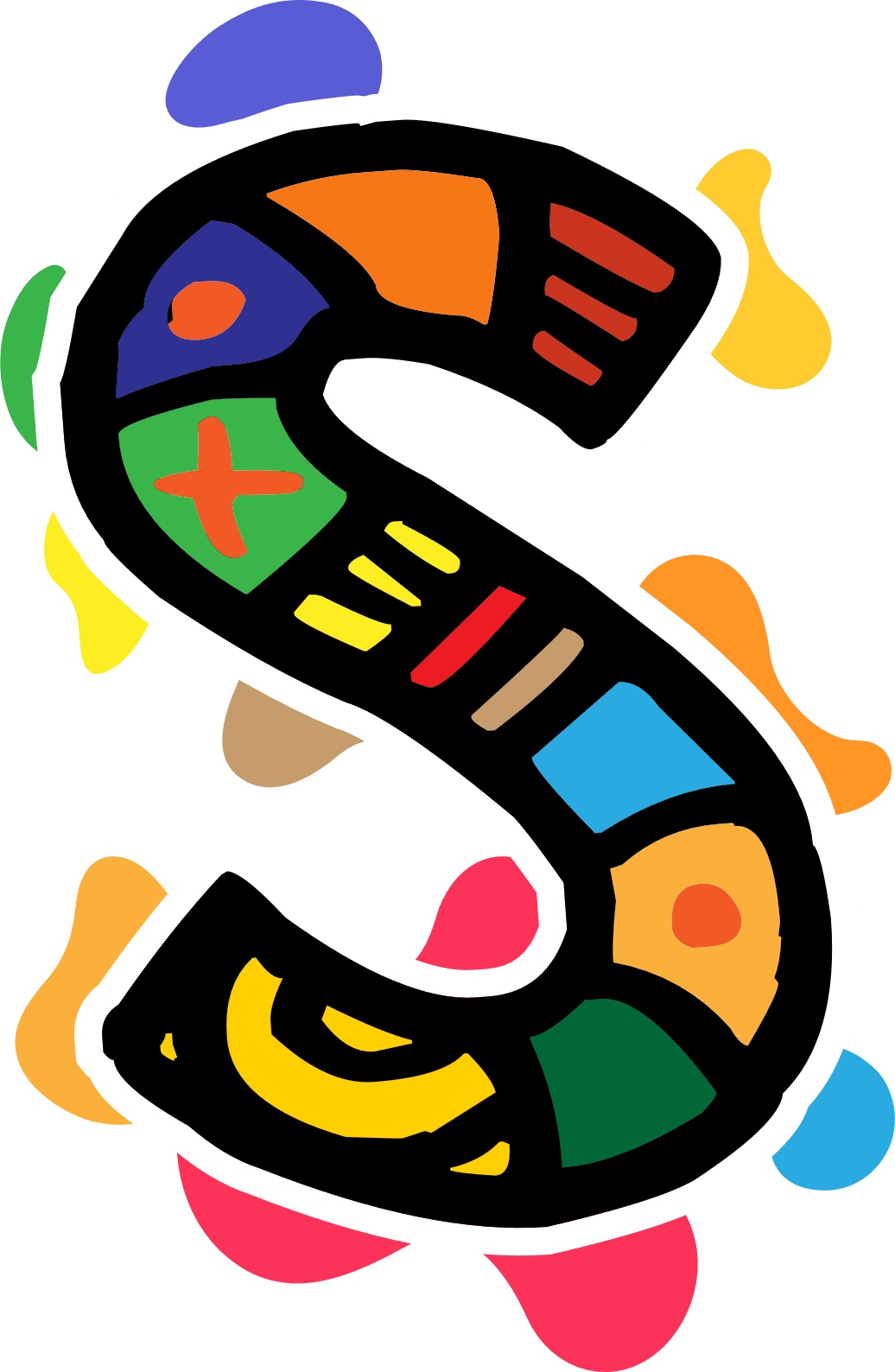 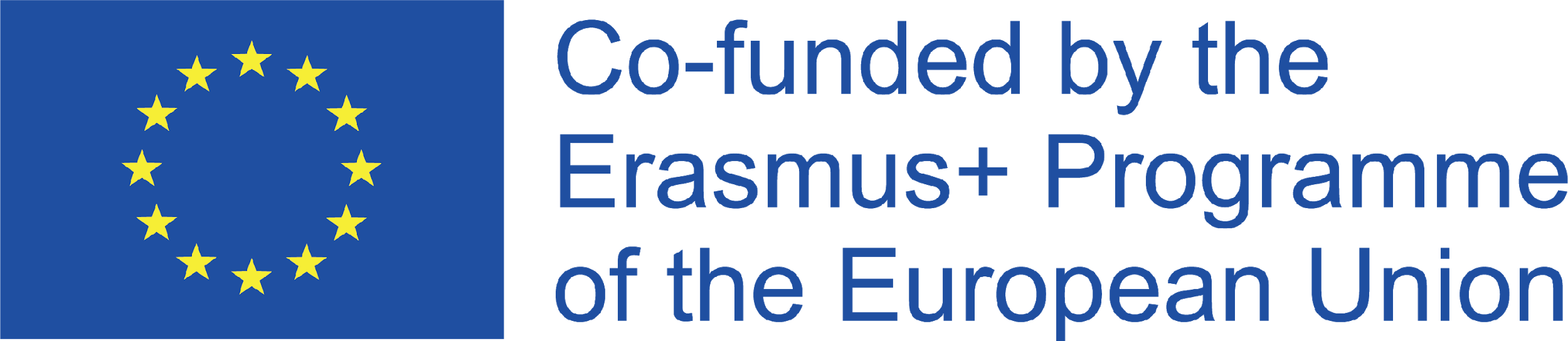 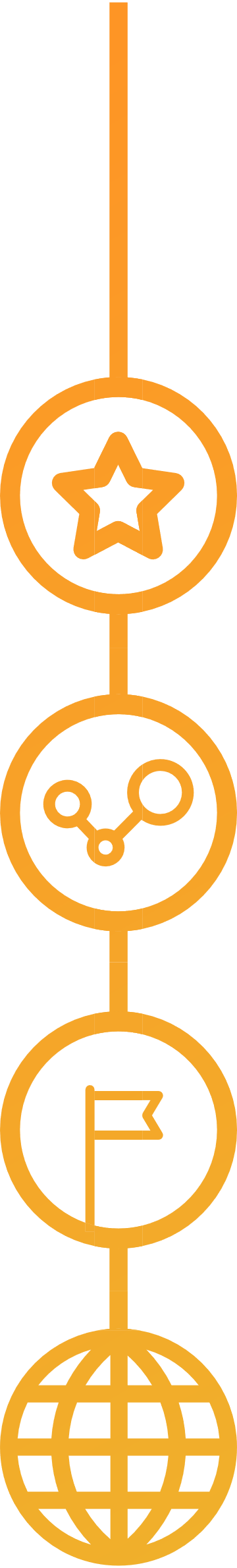 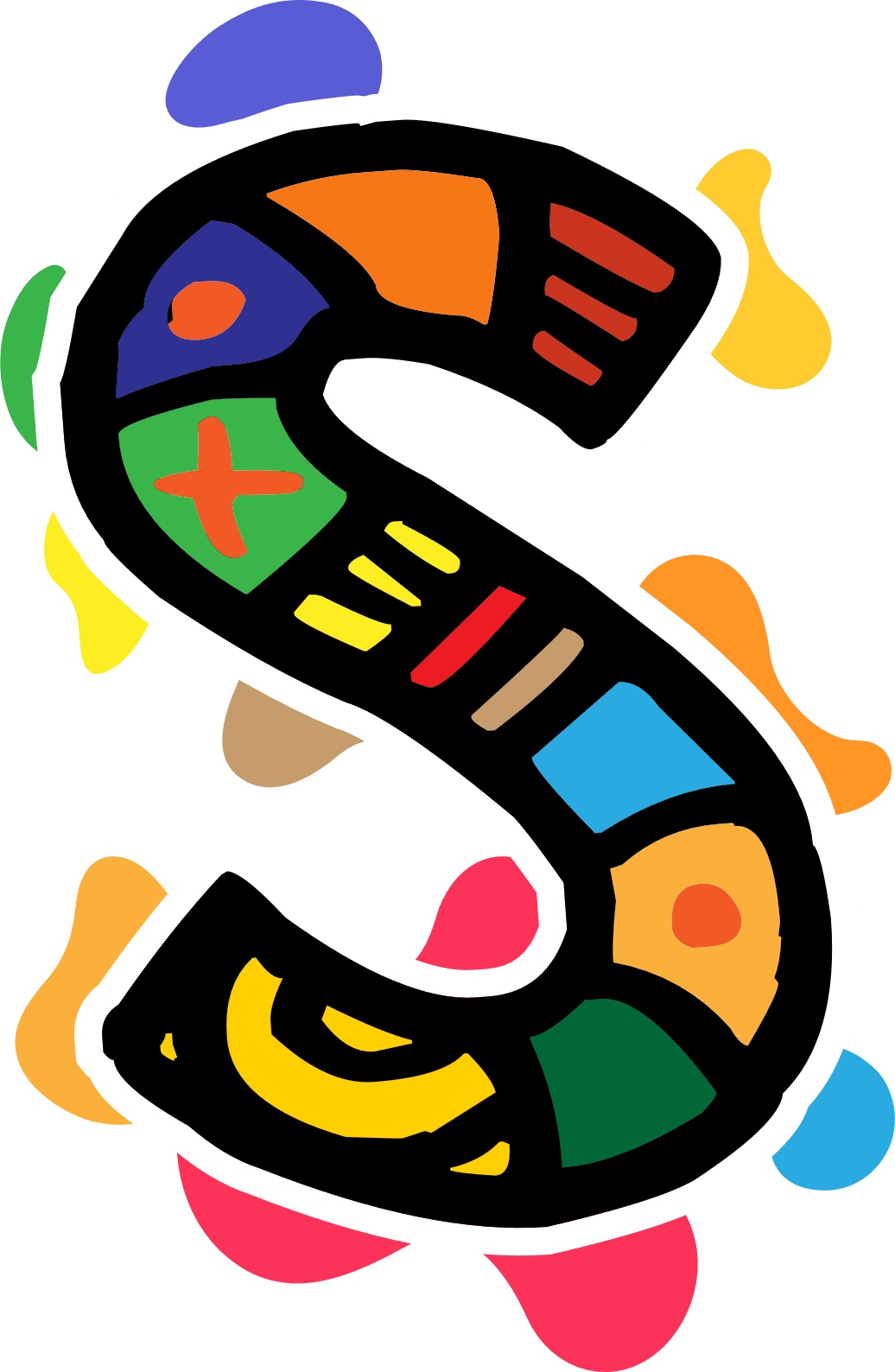 Editing and Presenting your Story Online
Digital Editing
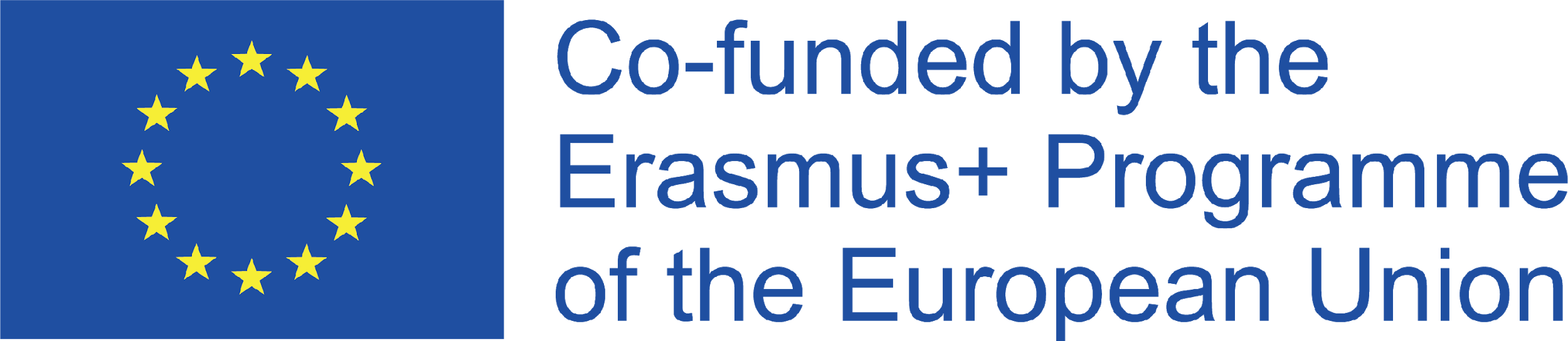 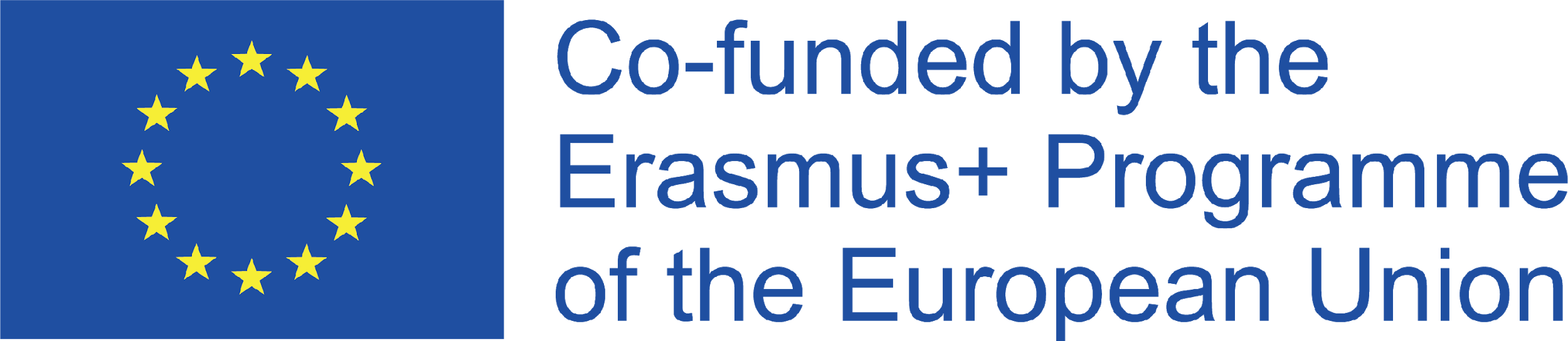 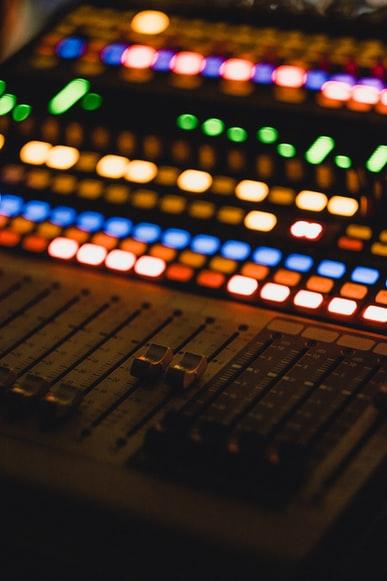 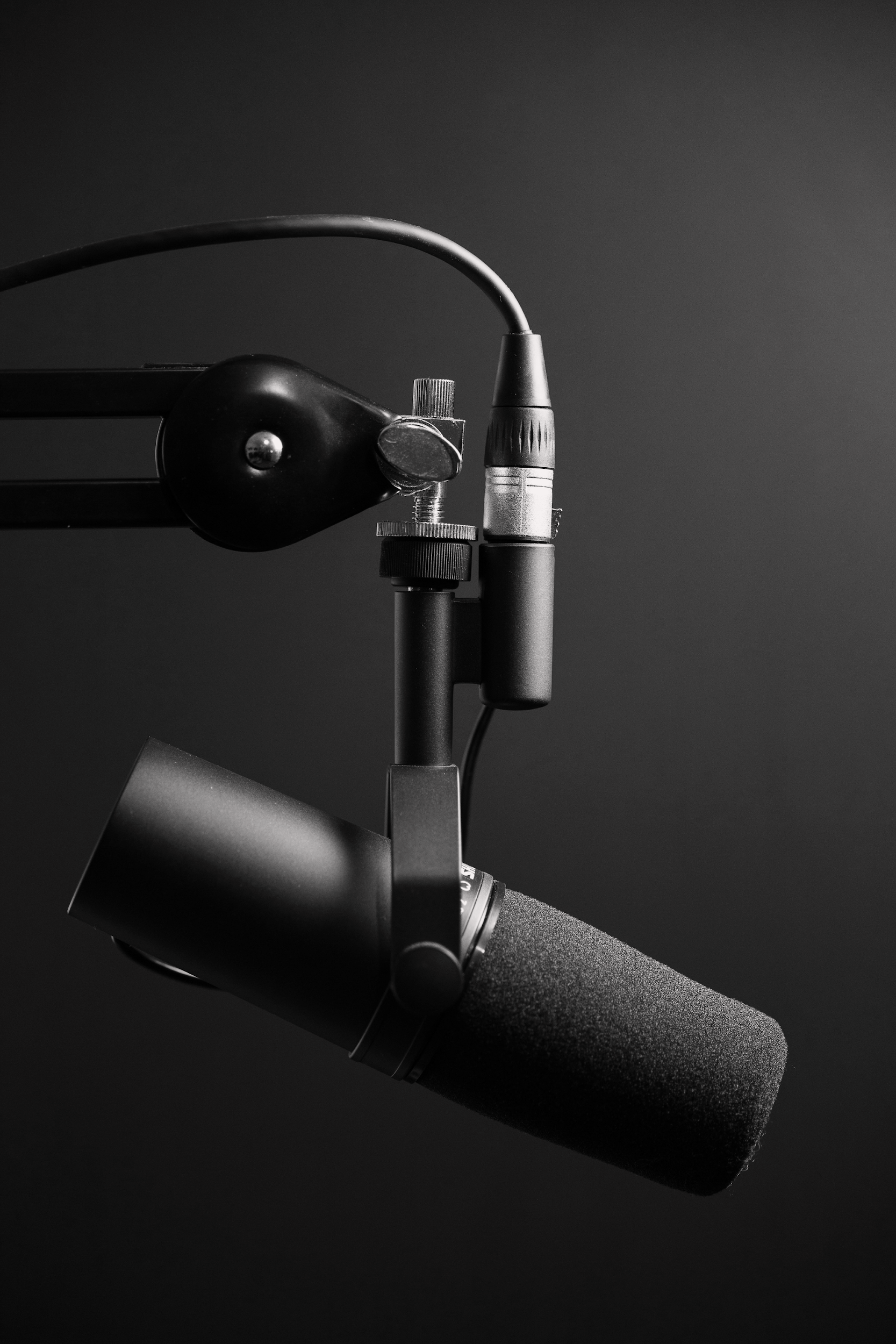 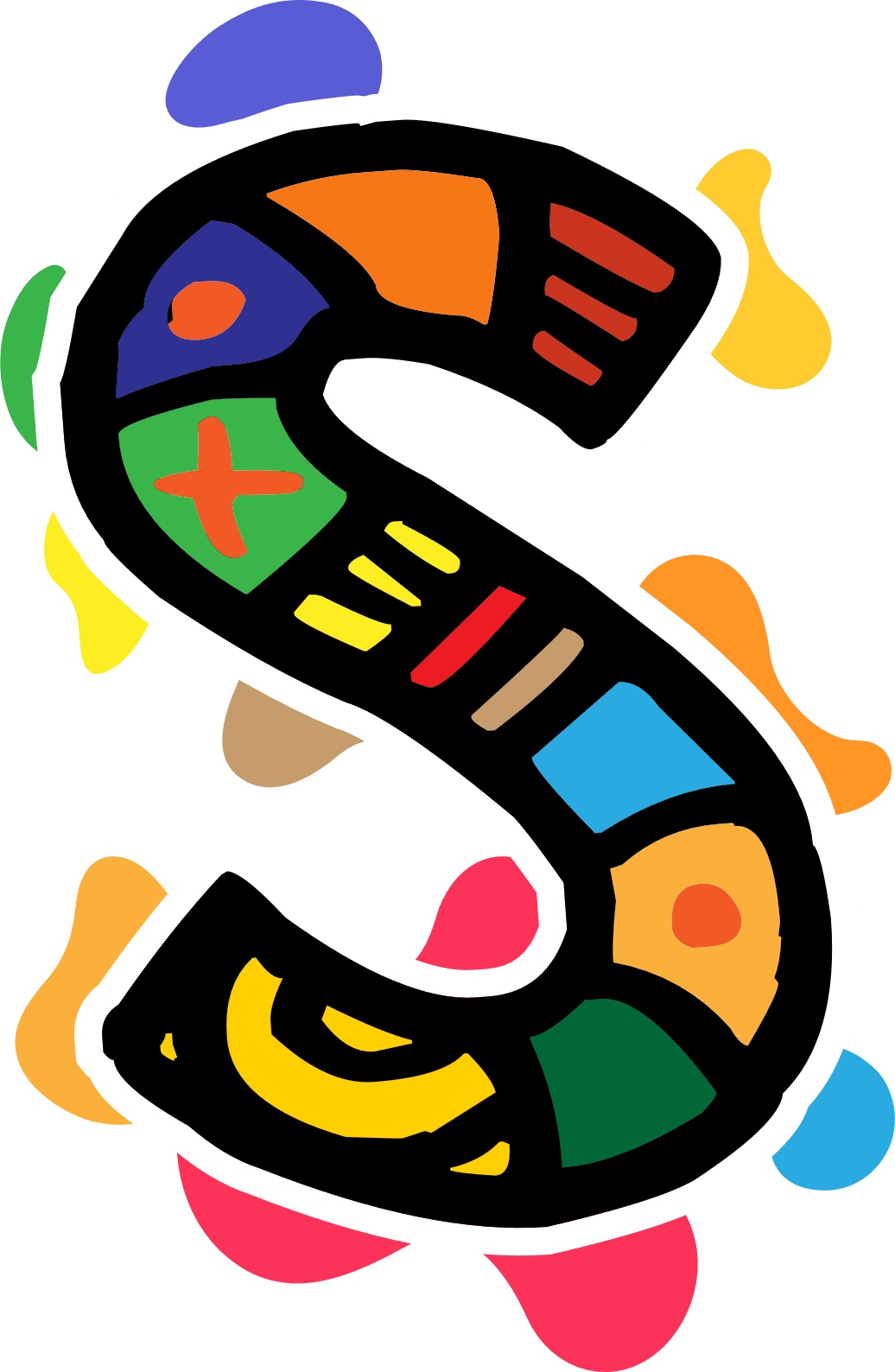 Digital EditingDigital editing is the process of transferring film and audio into a digital editor in order to edit and make changes to your media files. This is where you combine visual and audio parts to create and publish digital content.
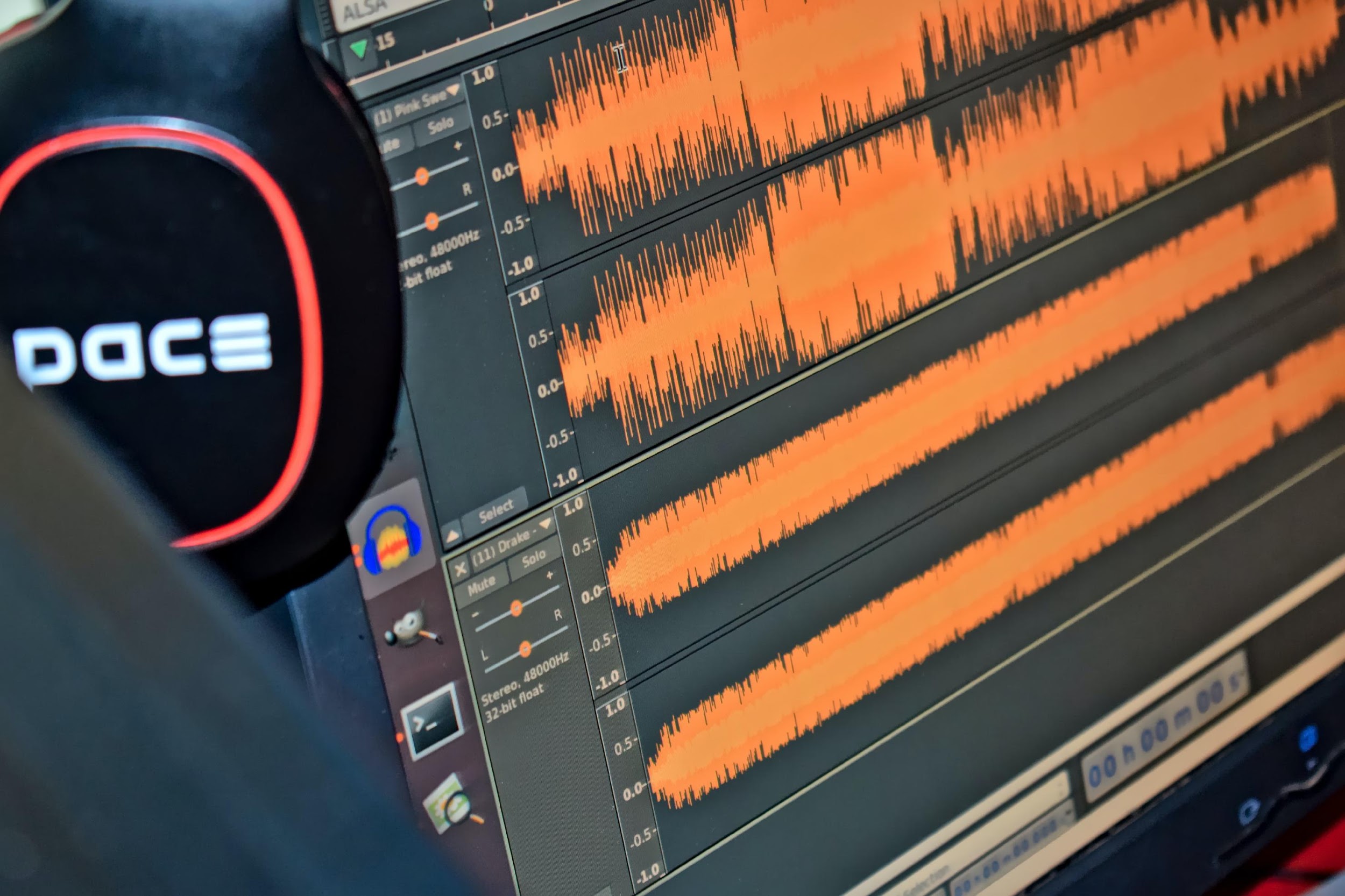 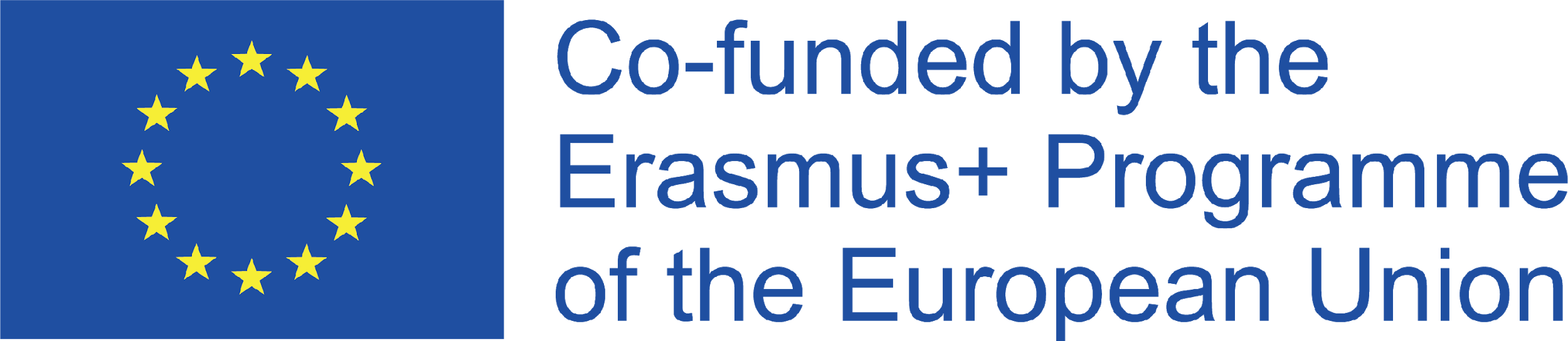 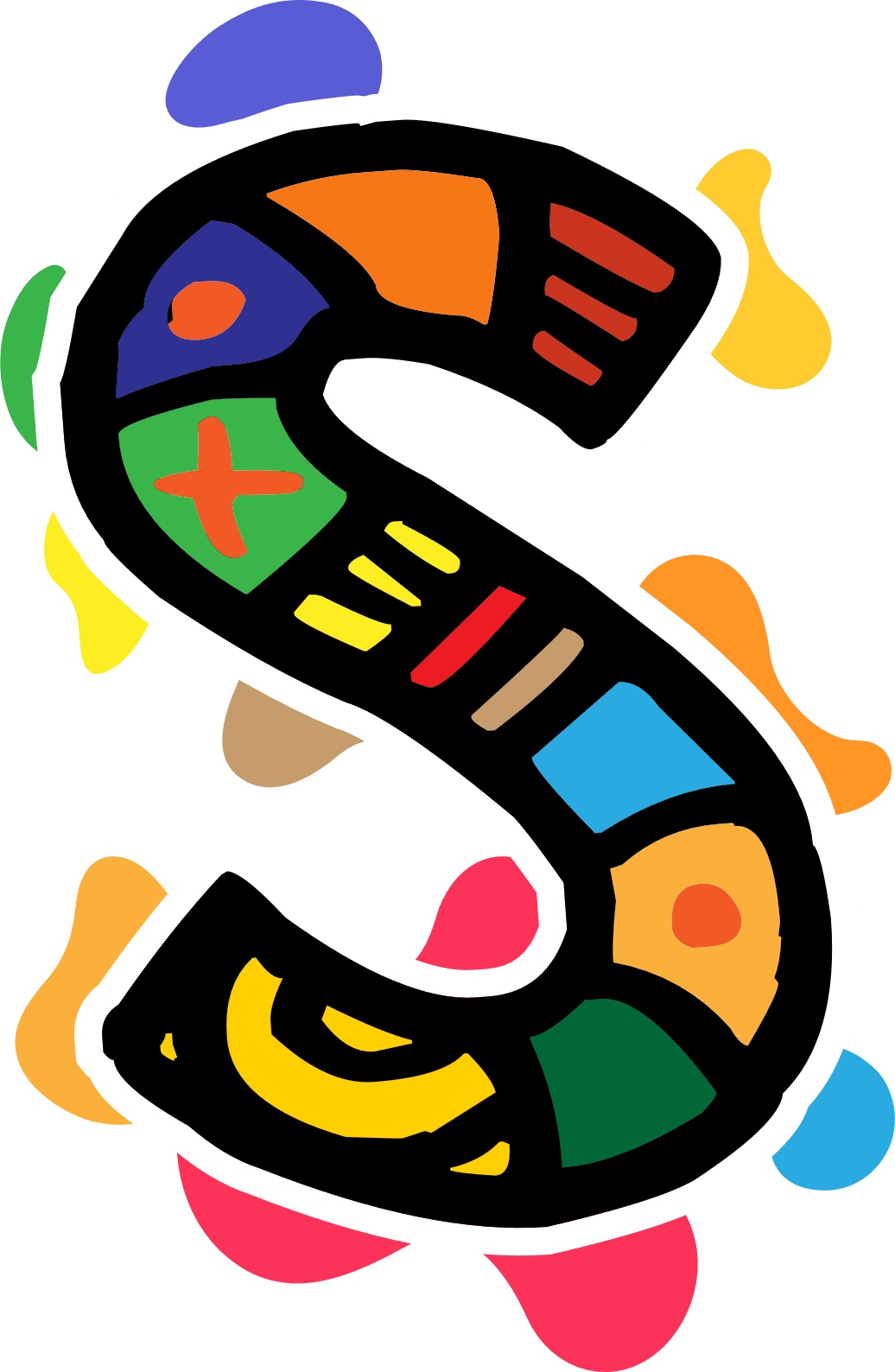 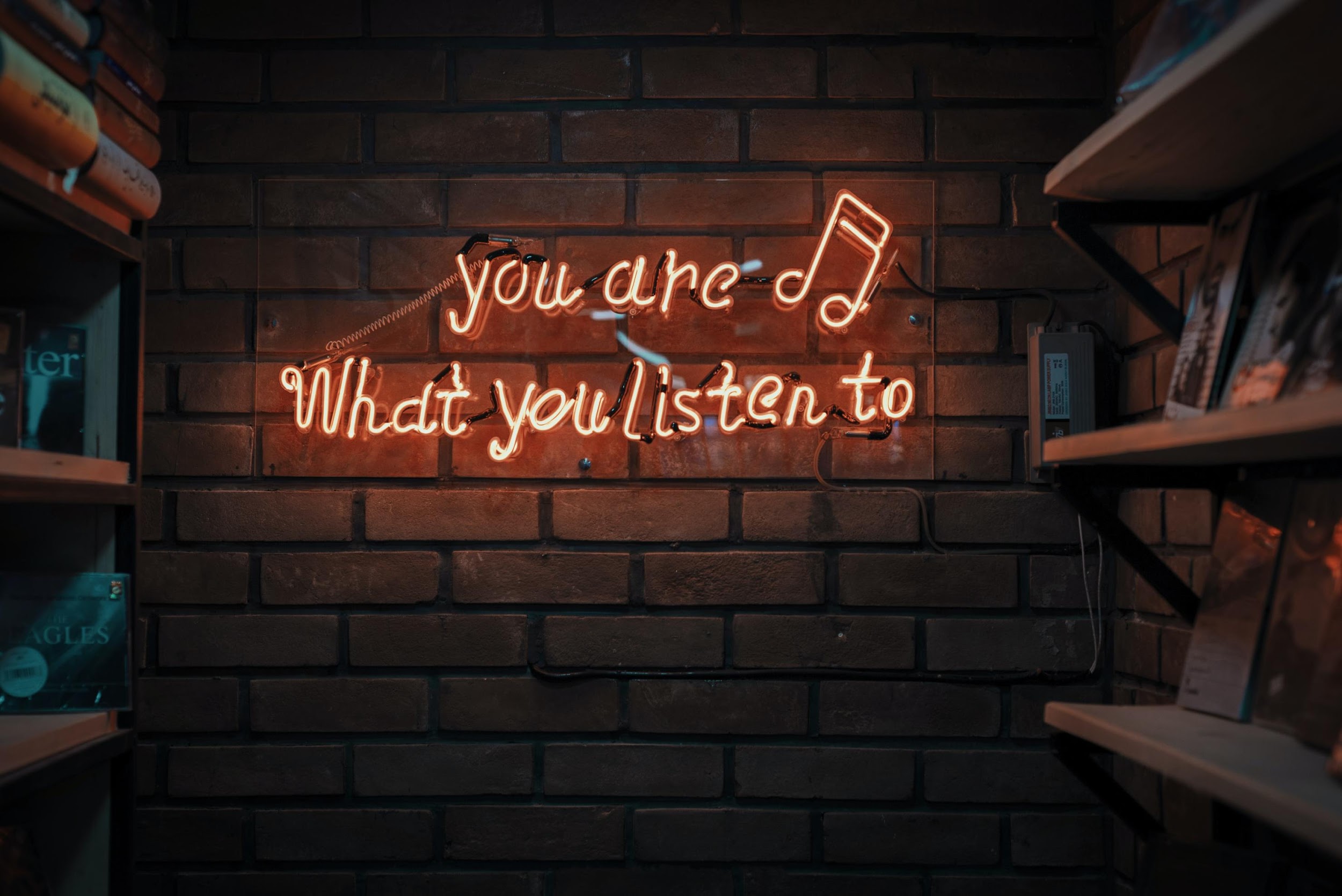 Choosing the right toolsStorytellers do not have to use professional tools - sometimes a smartphone is all you need. There are many free open-source tools available online to create and share stories. Mostly, you will need to find a tool that best matches the purpose of your project, your skills, the available resources, and the needs of your target audience.
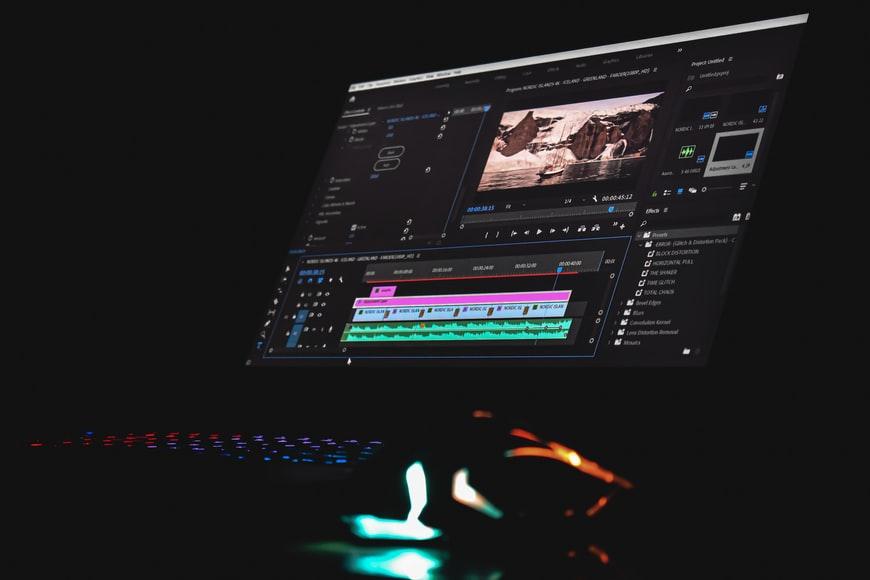 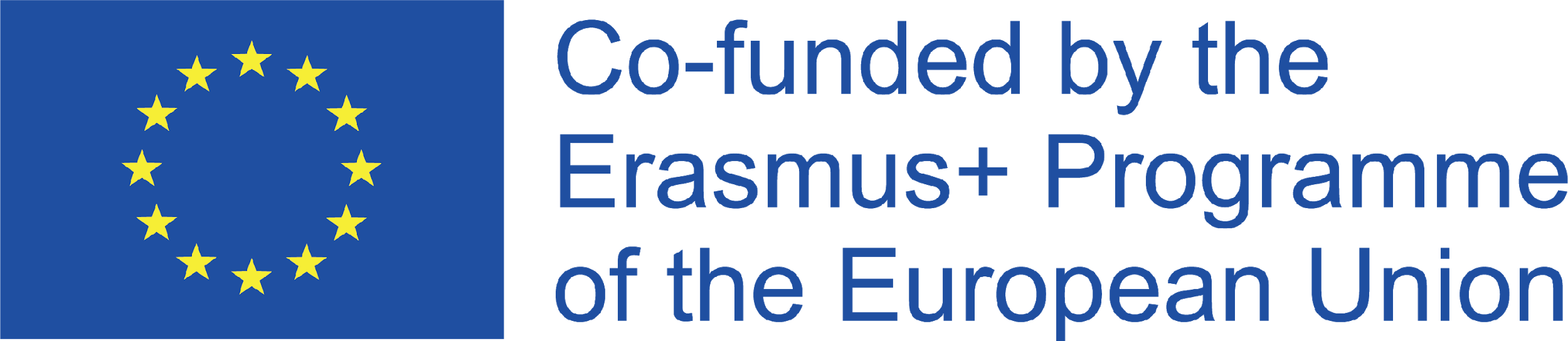 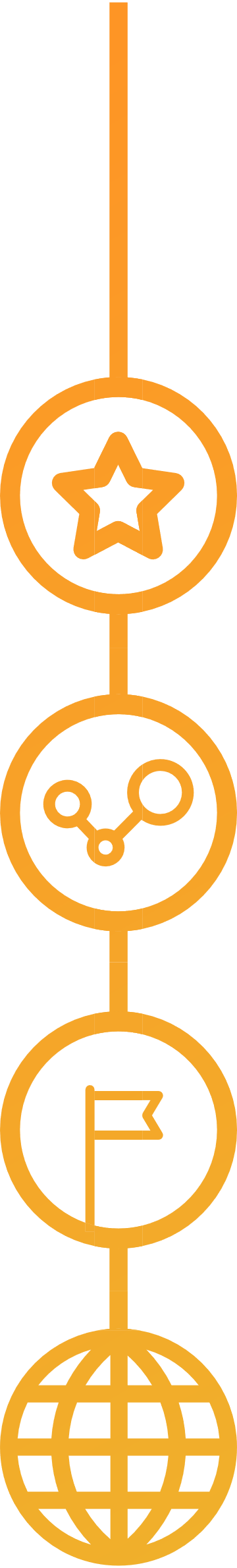 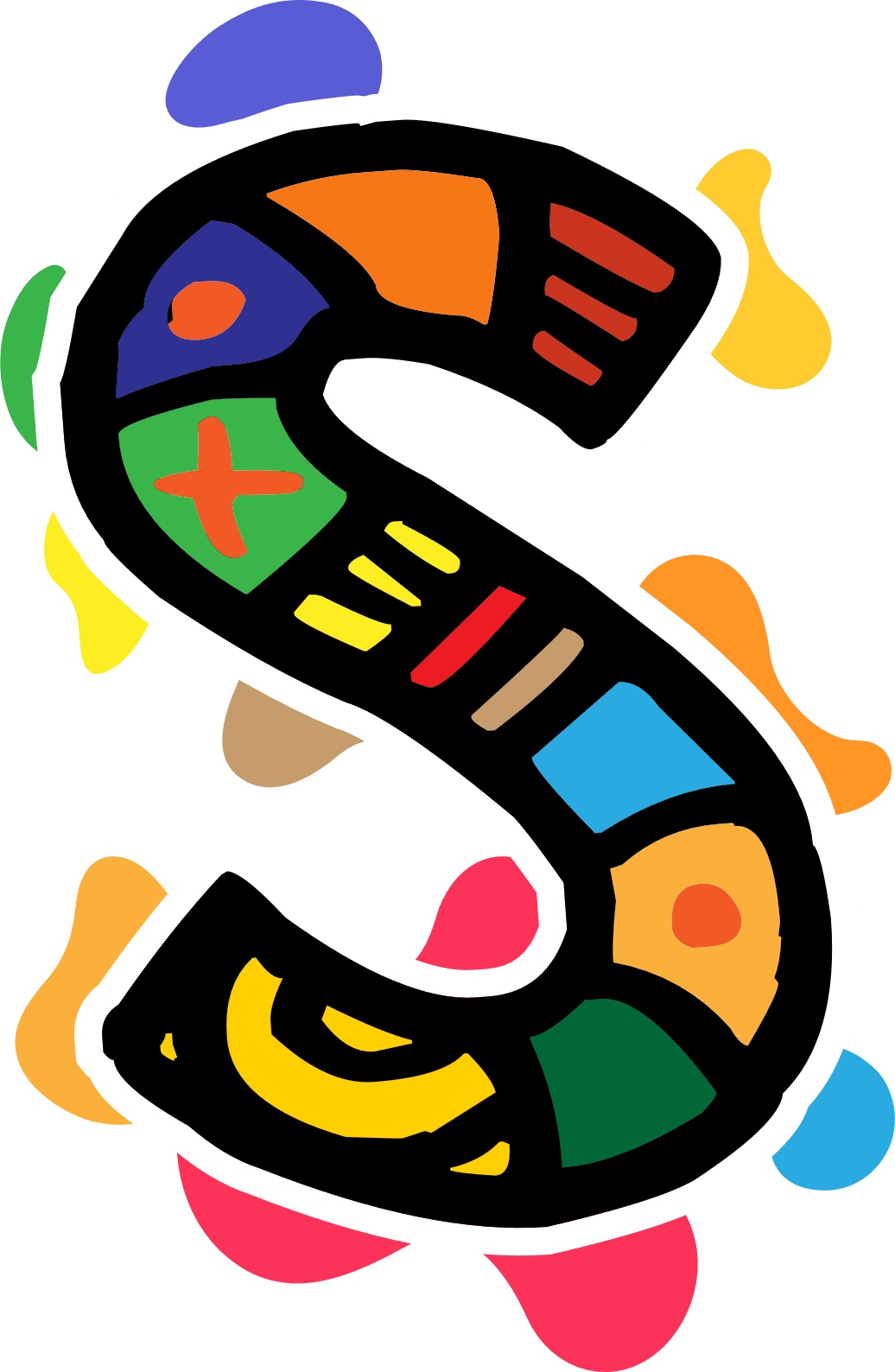 Editing and Presenting your Story Online
Open Source Software
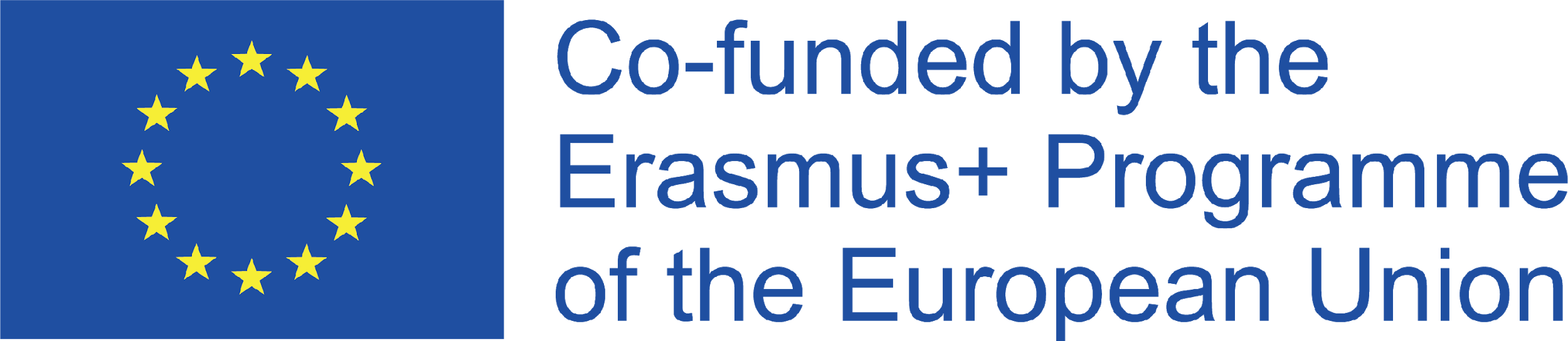 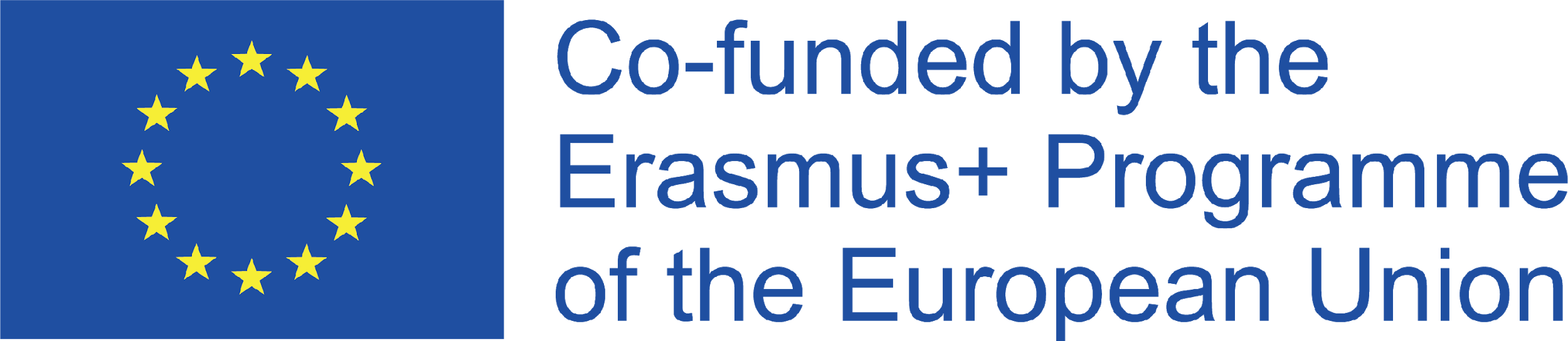 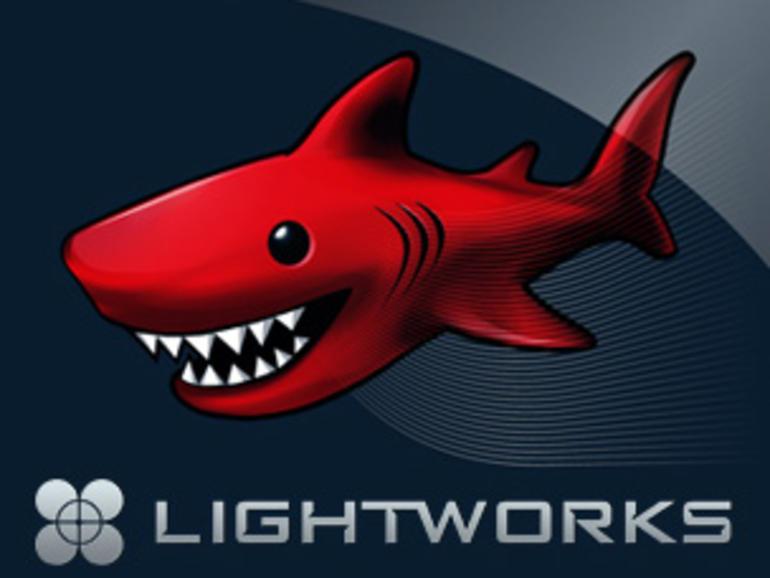 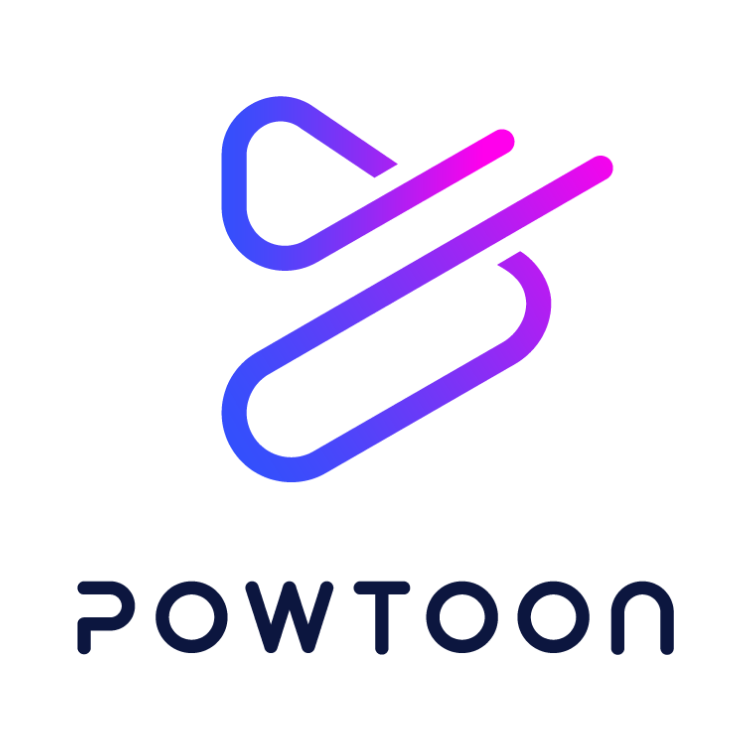 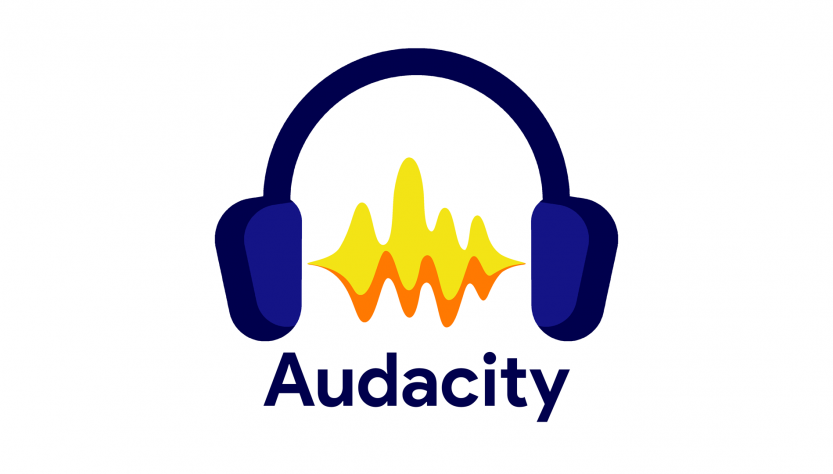 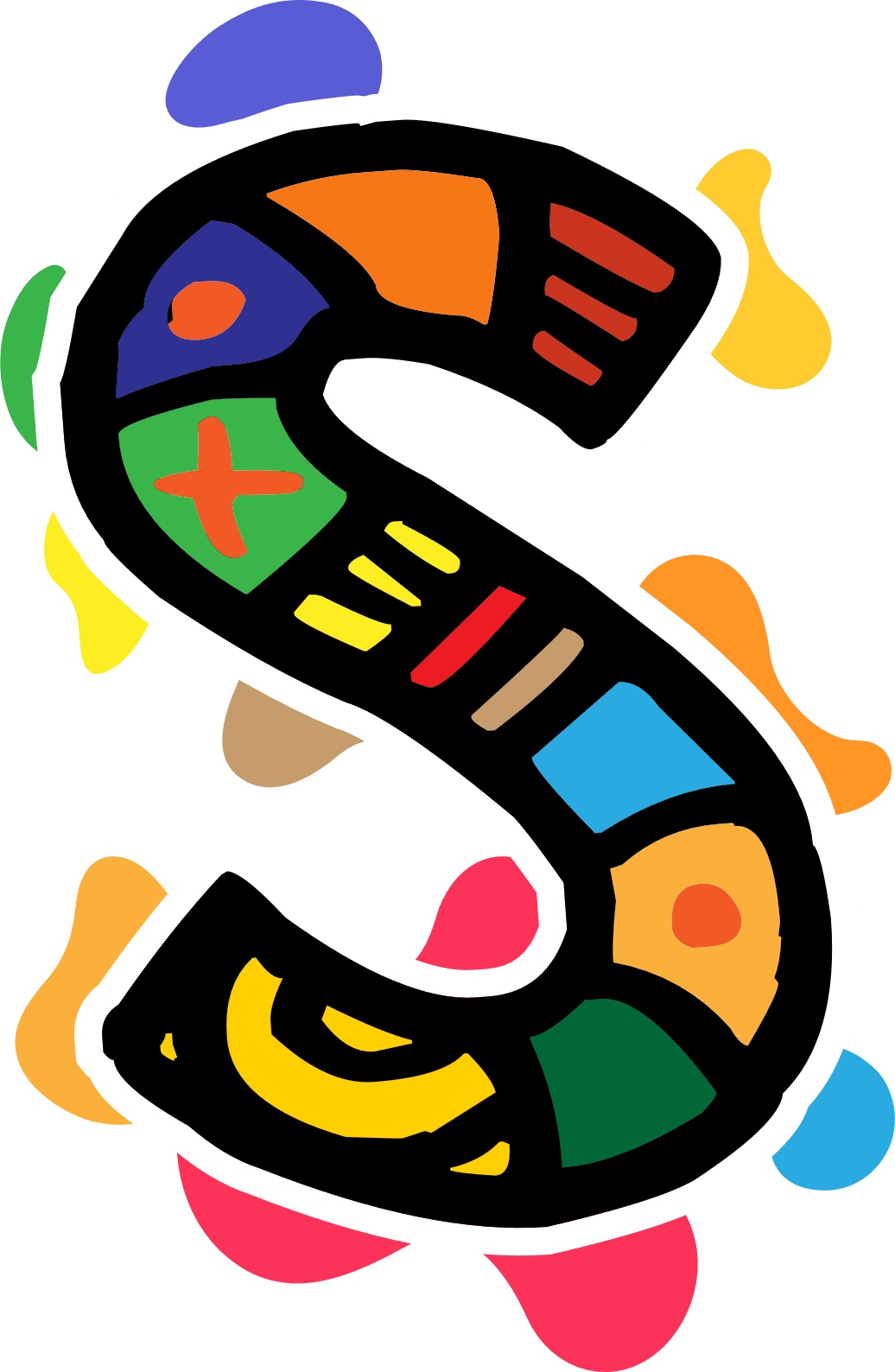 Open Source Audio Editing Software
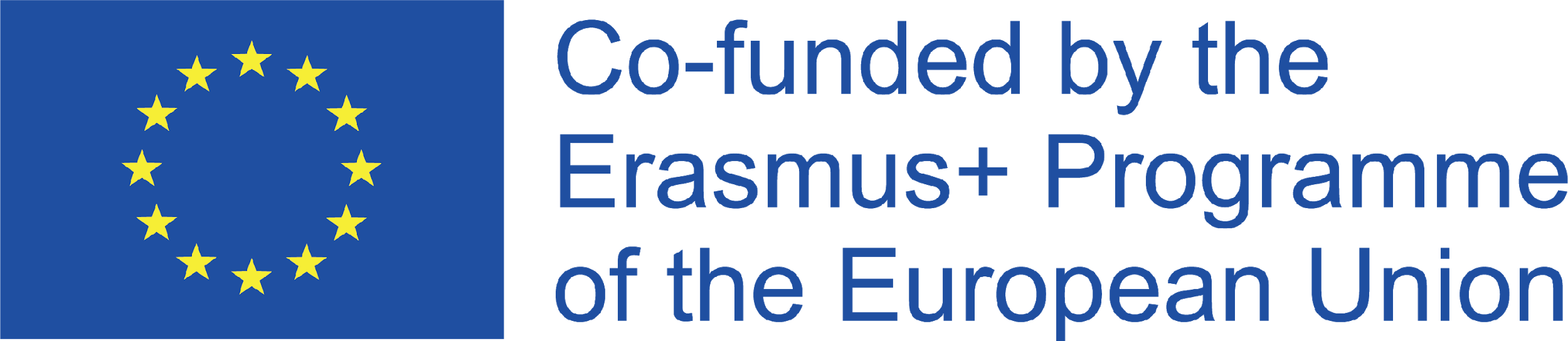 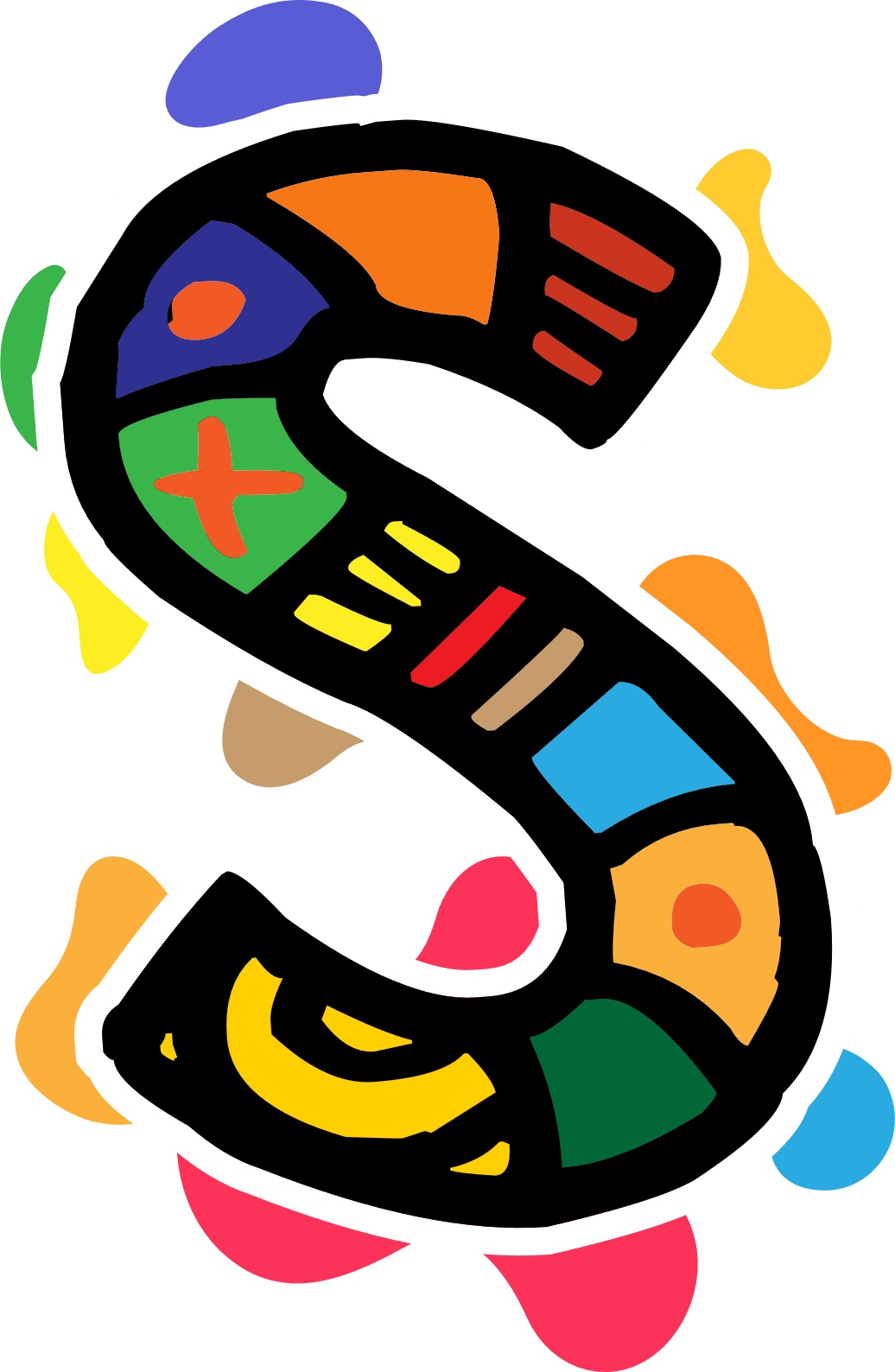 Audacity
Audacity is a free, easy-to-use, multi-track audio editor and recorder for various operating systems.
You can add music, sound effects, audio tracks to your project and create your own digital story.

YouTube Video Tutorial: https://www.youtube.com/watch?v=FiXbfeKA-fk
Free Download here: https://www.audacityteam.org/download/
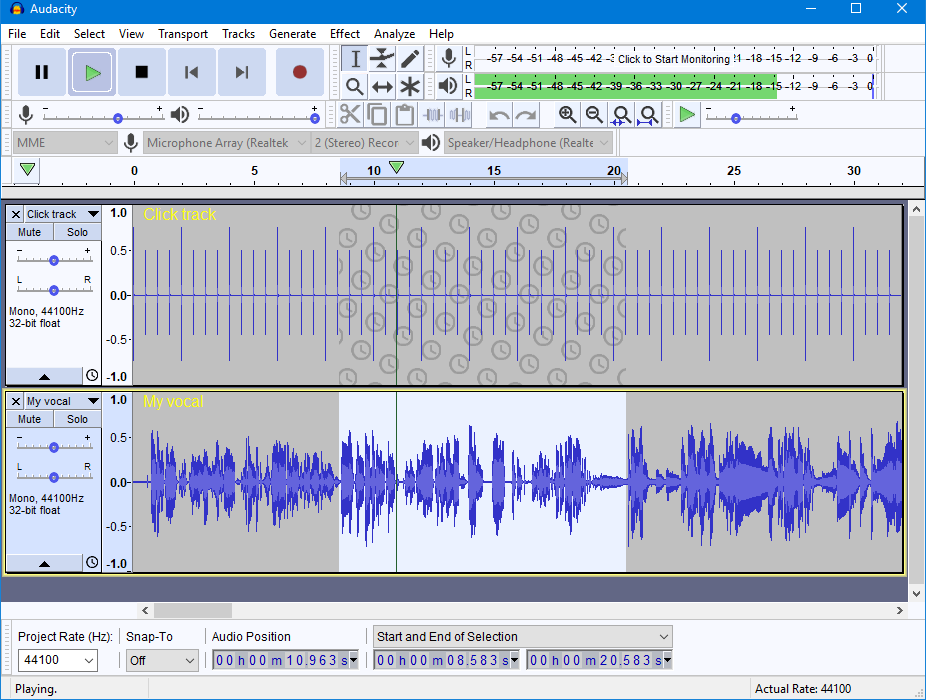 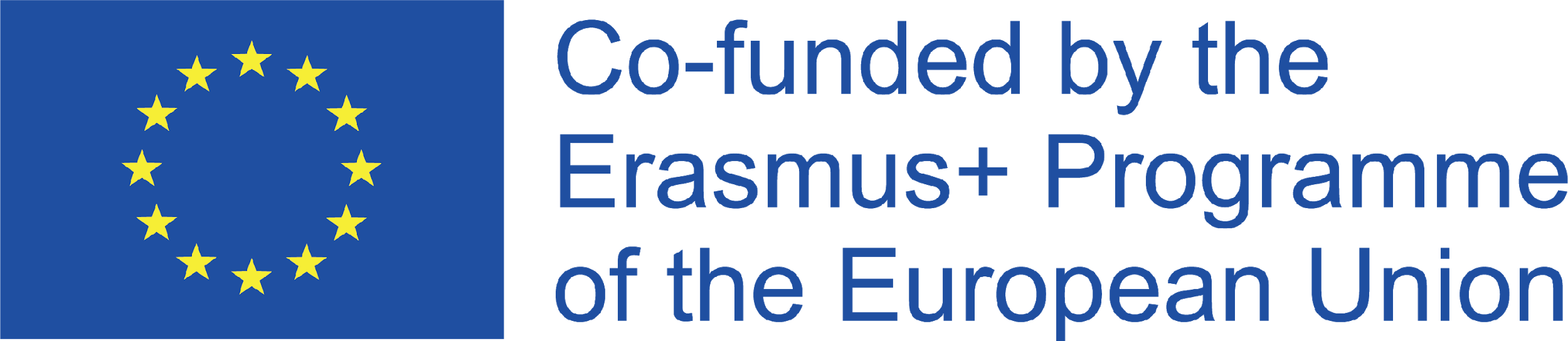 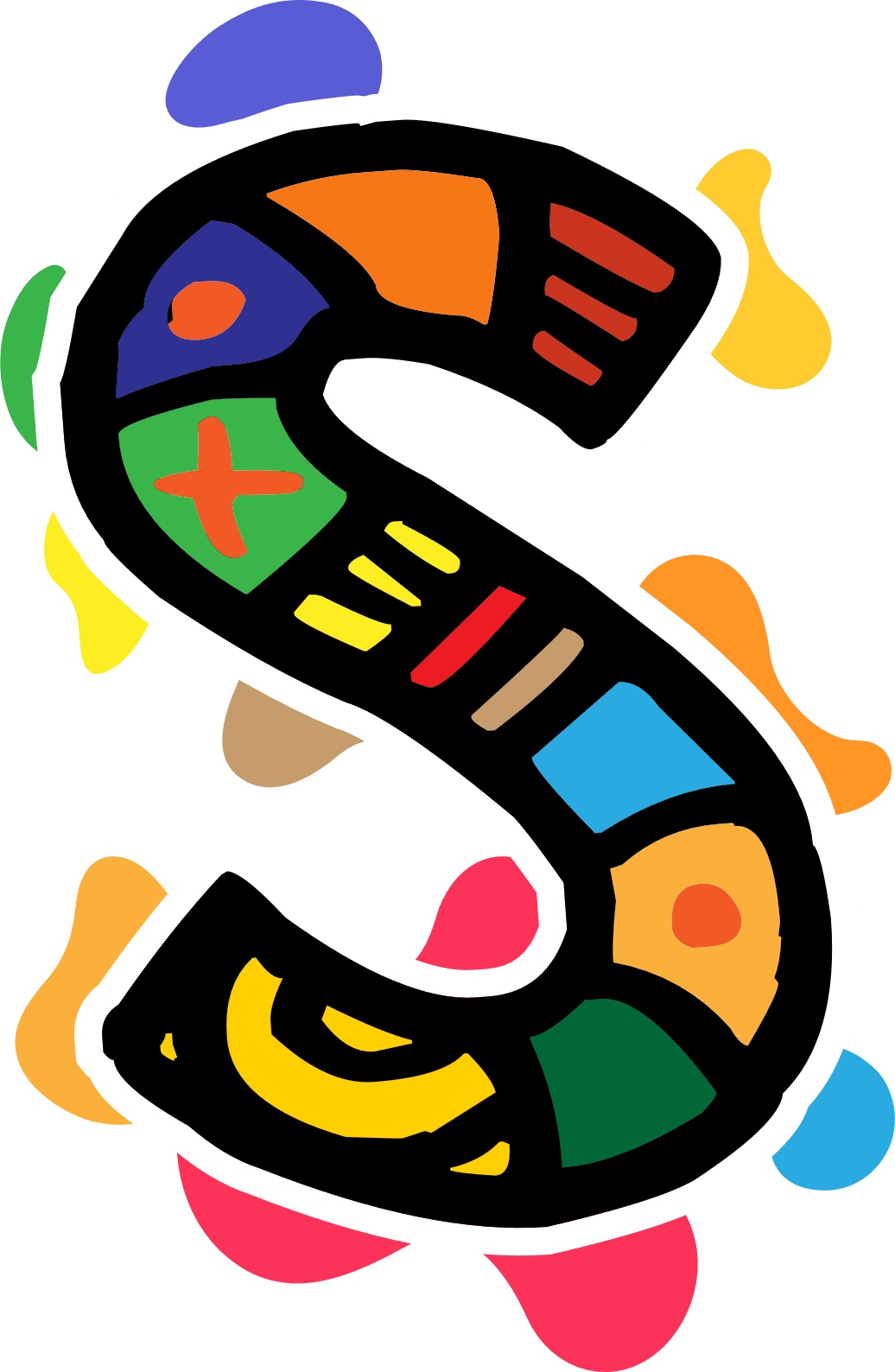 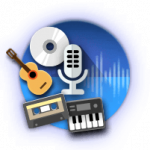 Recording
Audacity can record live audio through a microphone or mixer, or digitize recordings from other media.
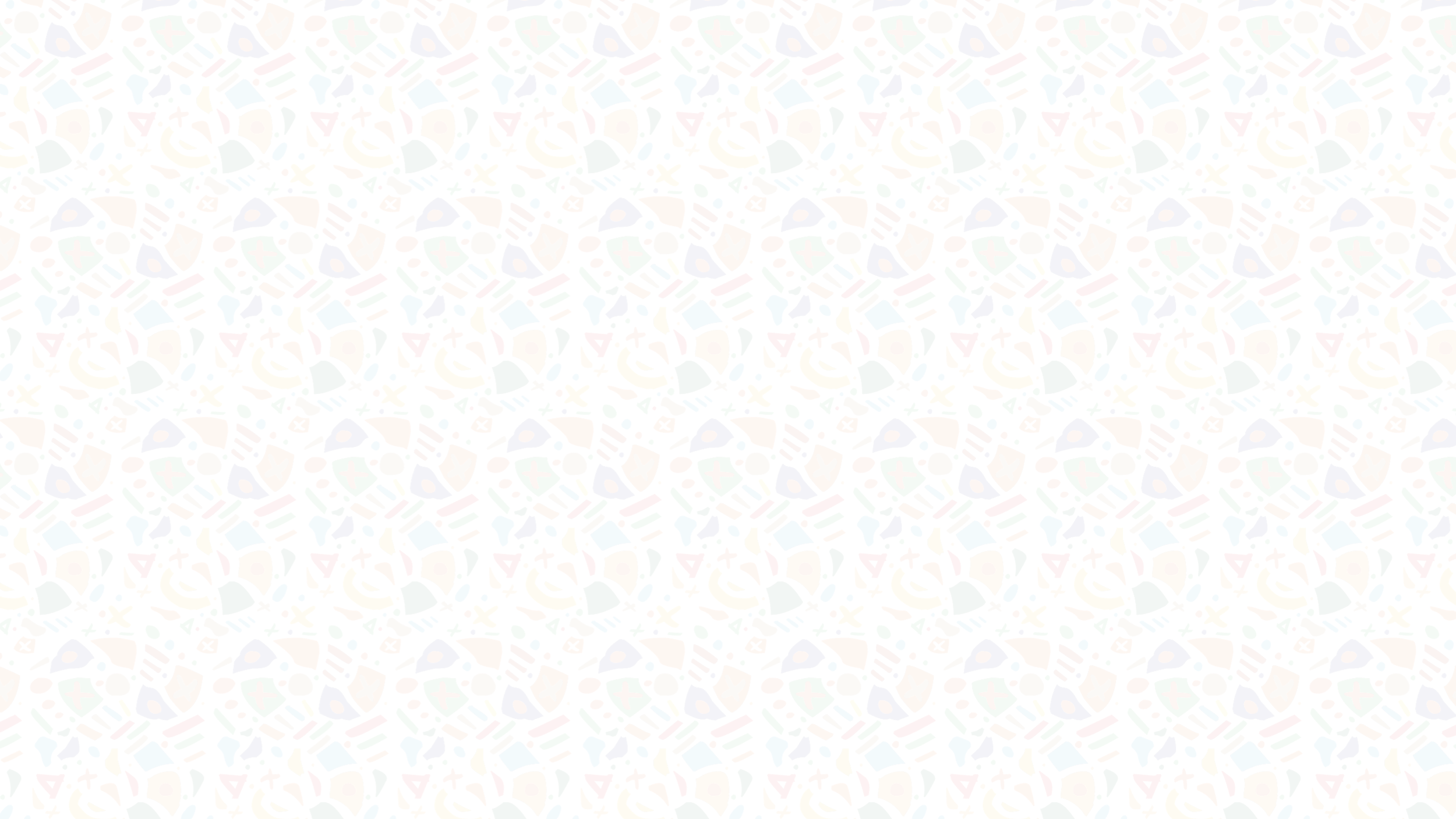 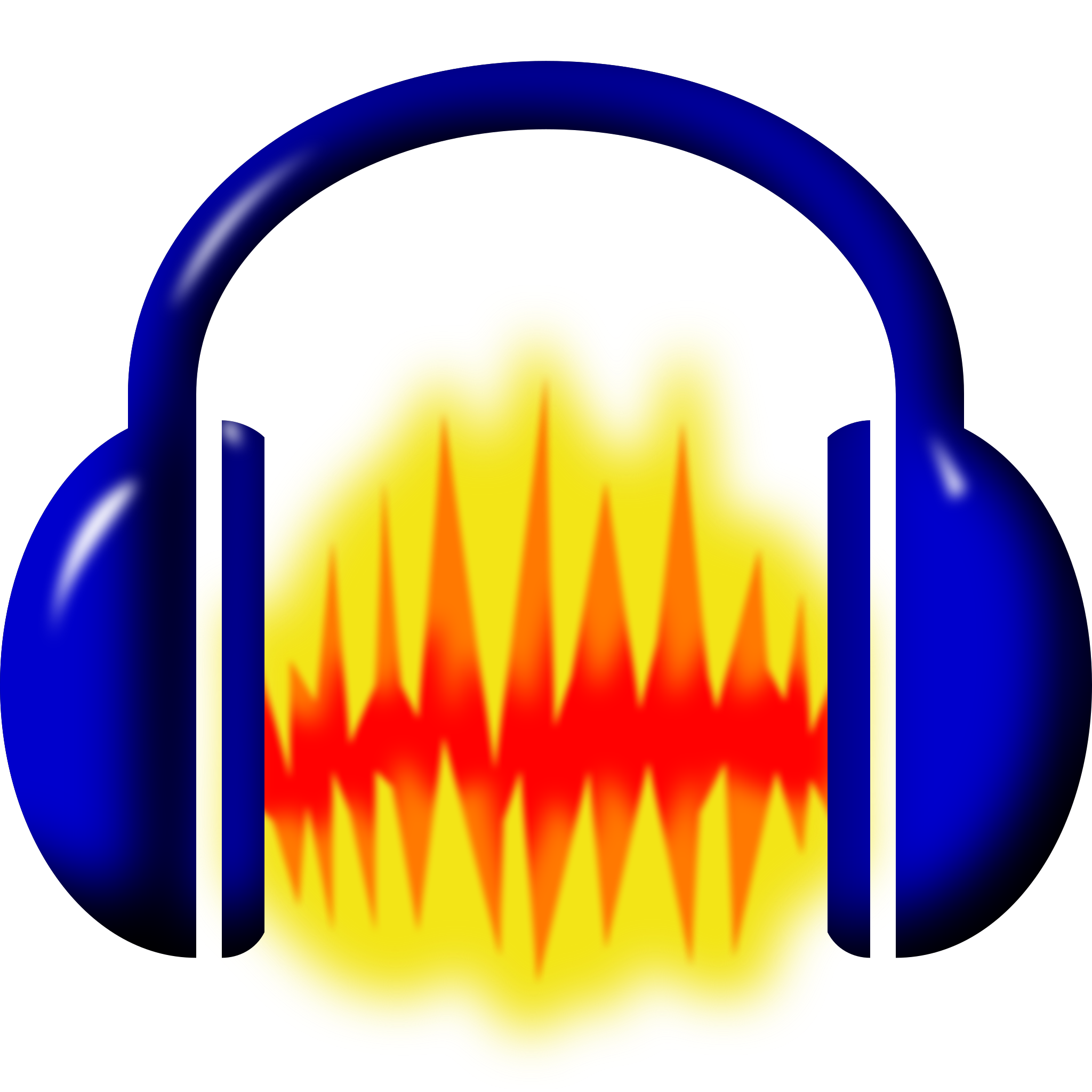 Audacity features
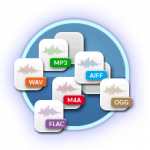 Export / Import
Import, edit, and combine sound files. Export your recordings in many different file formats, including multiple files at once.
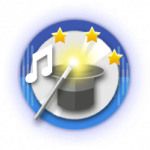 Editing
Audacity can record live audio through a microphone or mixer, or digitize recordings from other media.
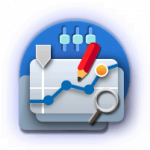 Effects
Audacity can record live audio through a microphone or mixer, or digitize recordings from other media.
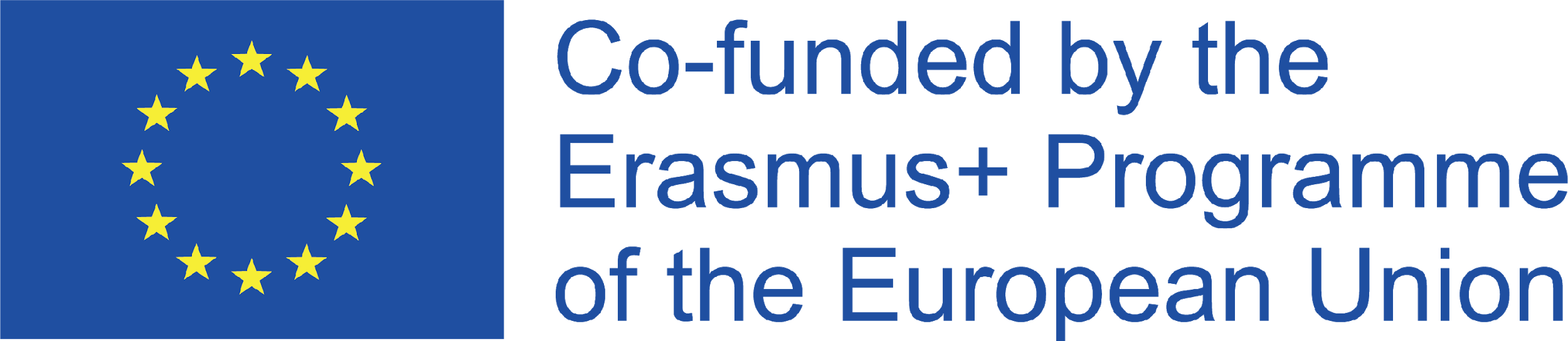 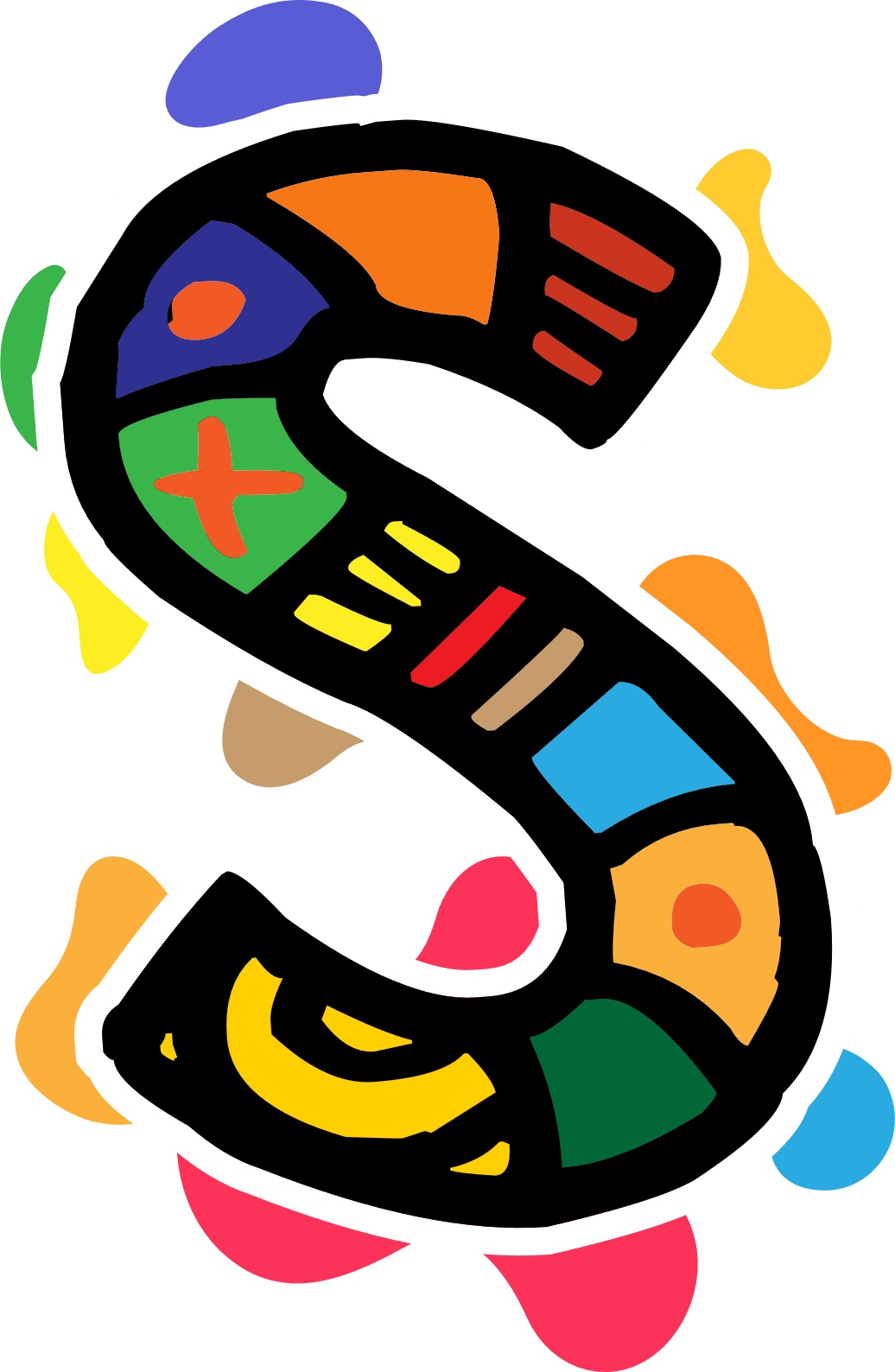 Lightworksis an award-winning and easy-to use video editor with a simple interface that allows you to cut and merge videos, sounds and images.Youtube Video Tutorial: https://www.youtube.com/watch?v=gXfyXAwFfVUFree Download here: https://lightworks.en.softonic.com/download
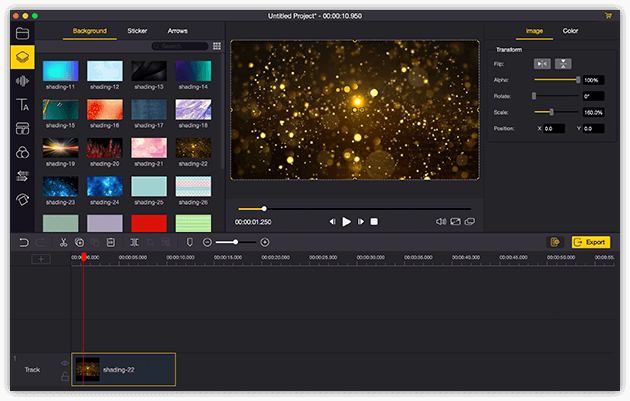 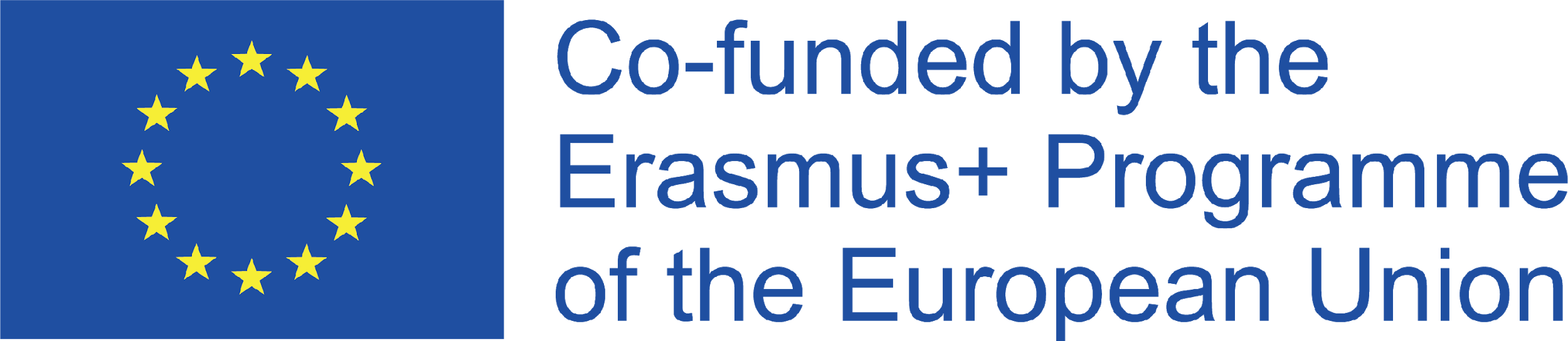 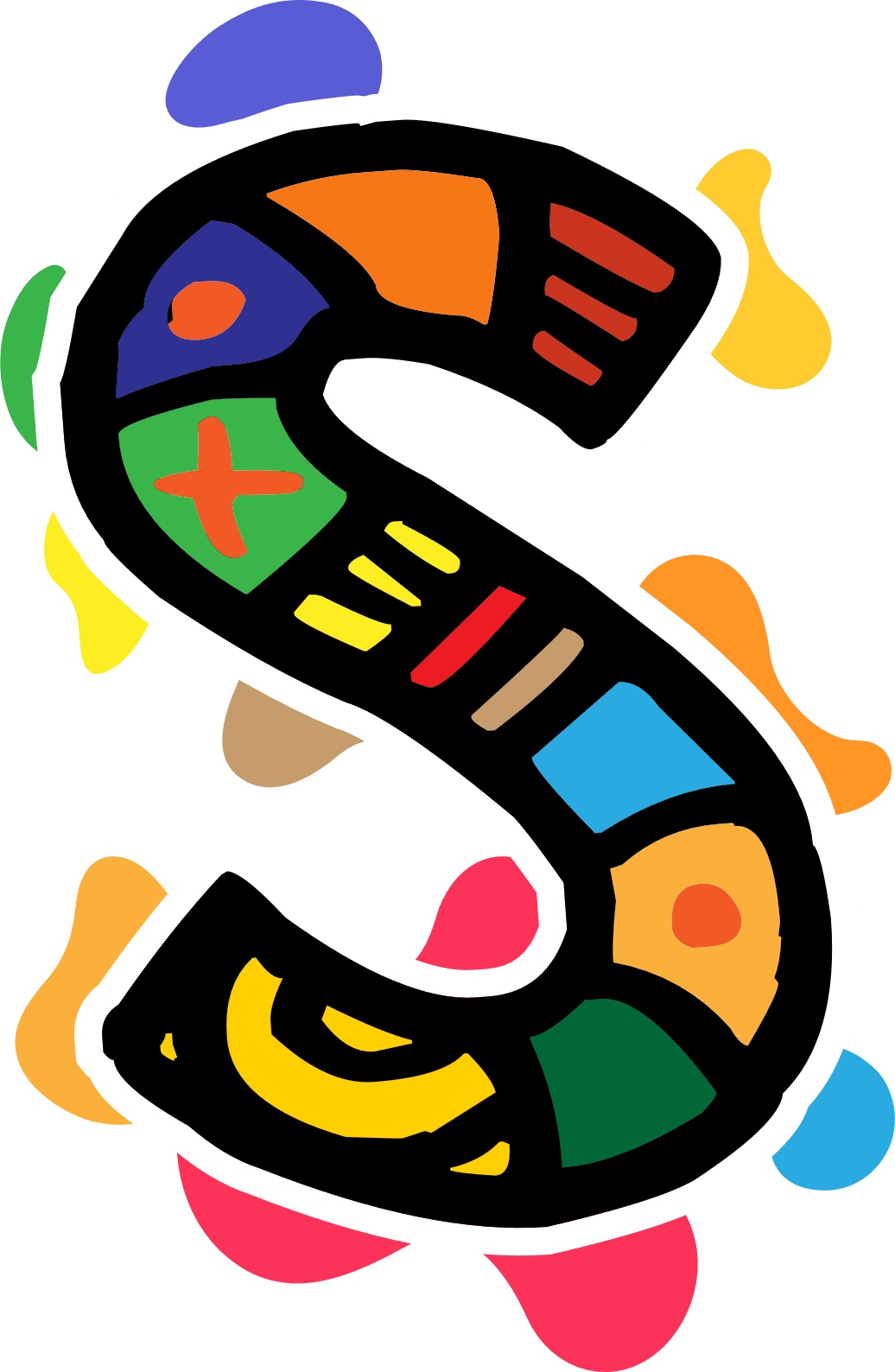 Editing
Three/four point editing including, Insert, Replace, Fit-to-Fill, backfill, audio levelling, track sync warnings, multiple videos and asymetric trimming.
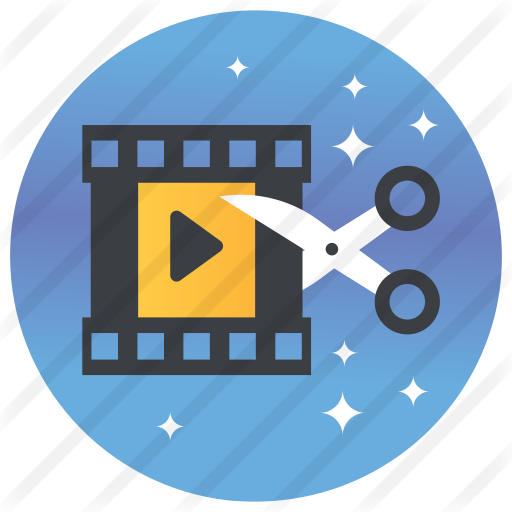 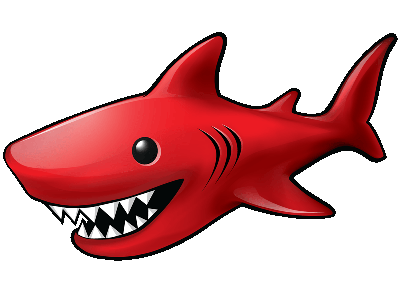 Lightworks features
Graphic
Filters and LUTs, creative transitions and colour correction will give your video the look you're looking for.
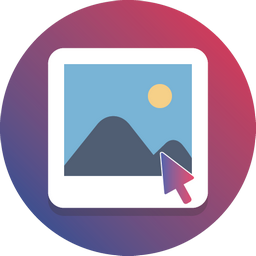 Cloud
You can edit directly from your cloud storage. Just connect, browse and drop clips instantly into your timeline.
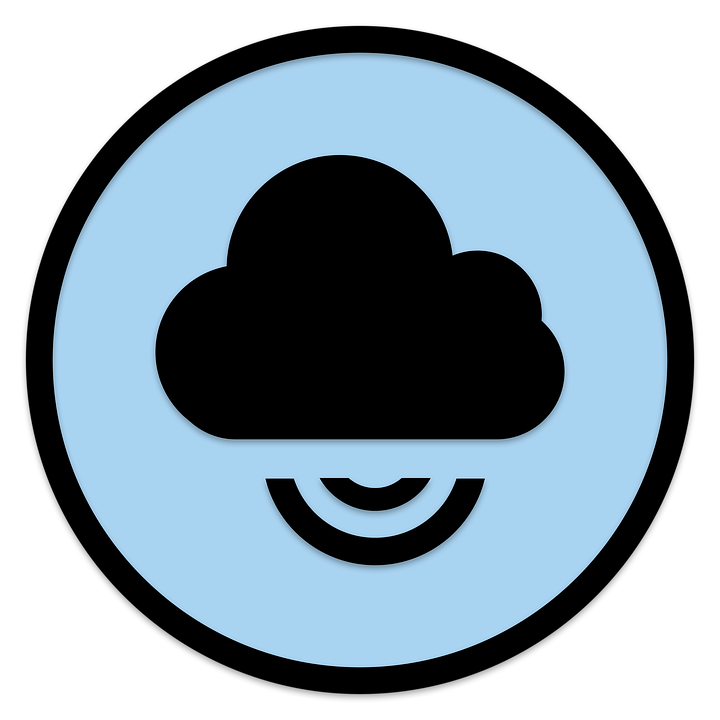 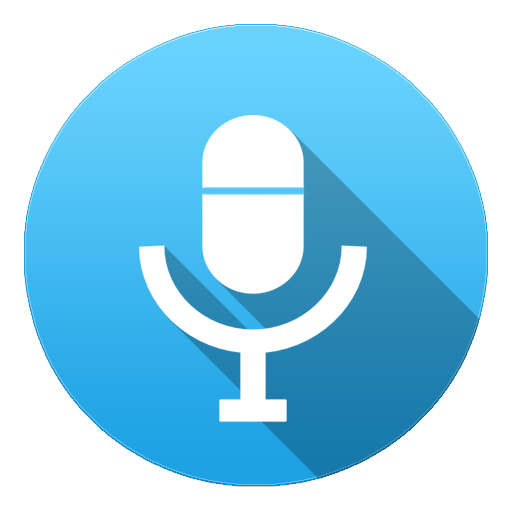 Voice over
Record voiceover directly over your playing timeline
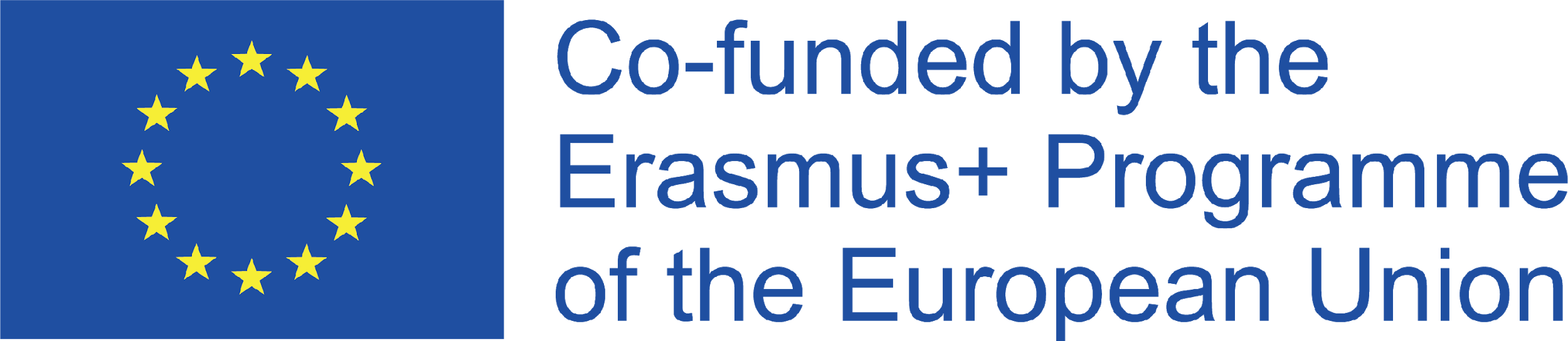 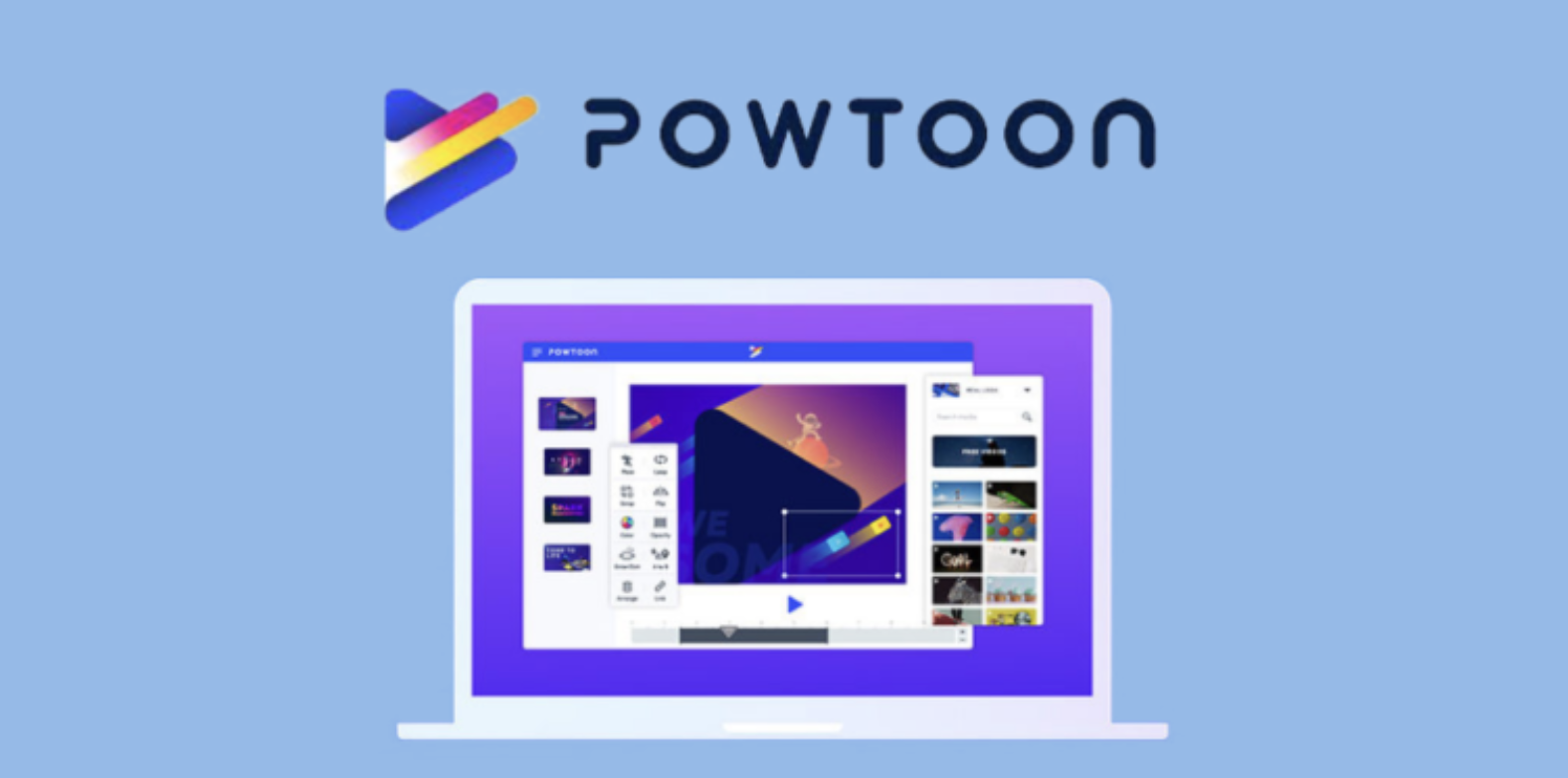 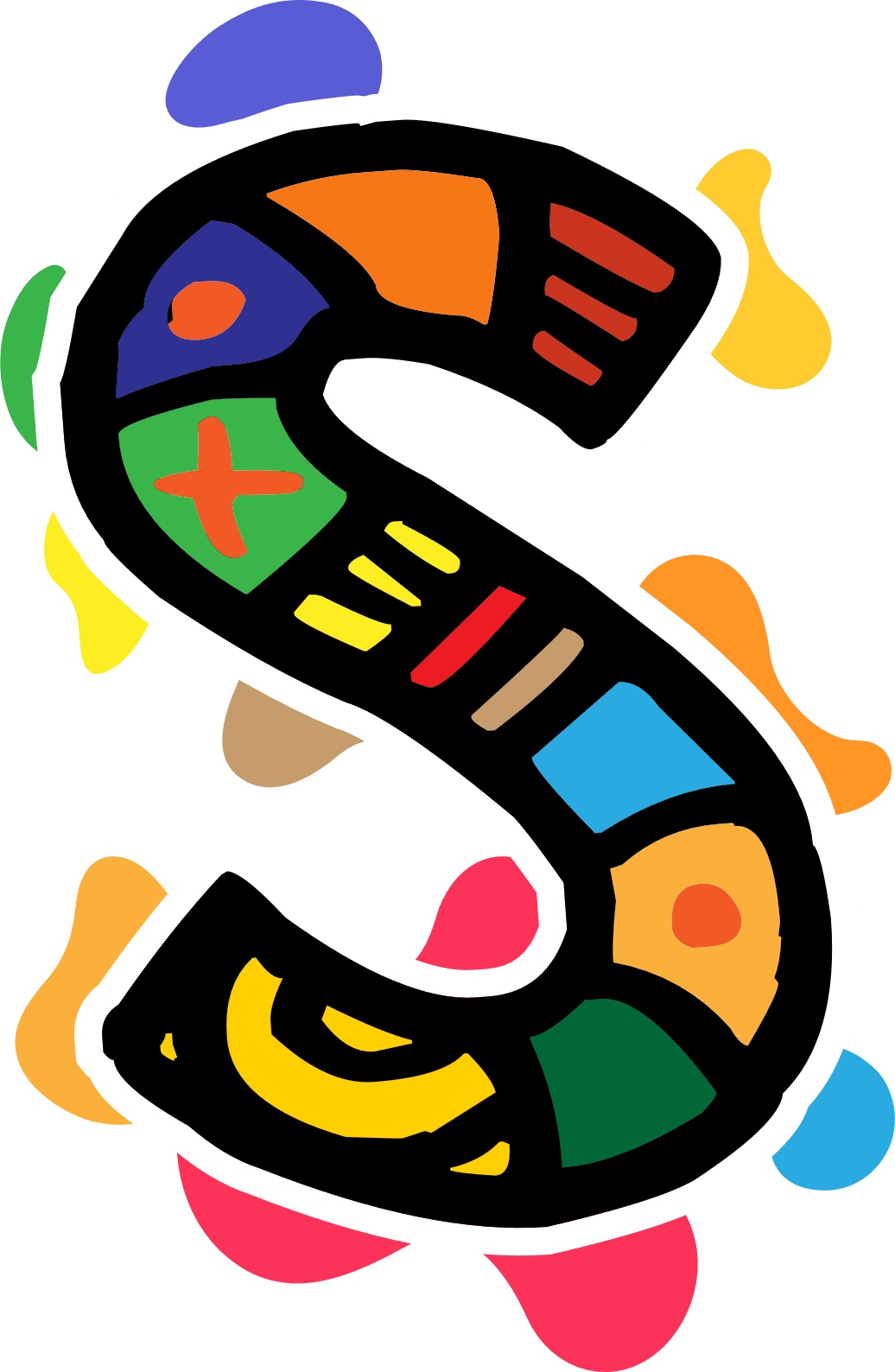 Powtoon is an online free-to use visual communication platform and online video maker designed to create engaging animated videos and presentations with a professional look and feel.
Free log-in:
https://www.powtoon.com/

YouTube Video Tutorial: https://www.youtube.com/watch?v=lEQiZQi-aGY&t=508s
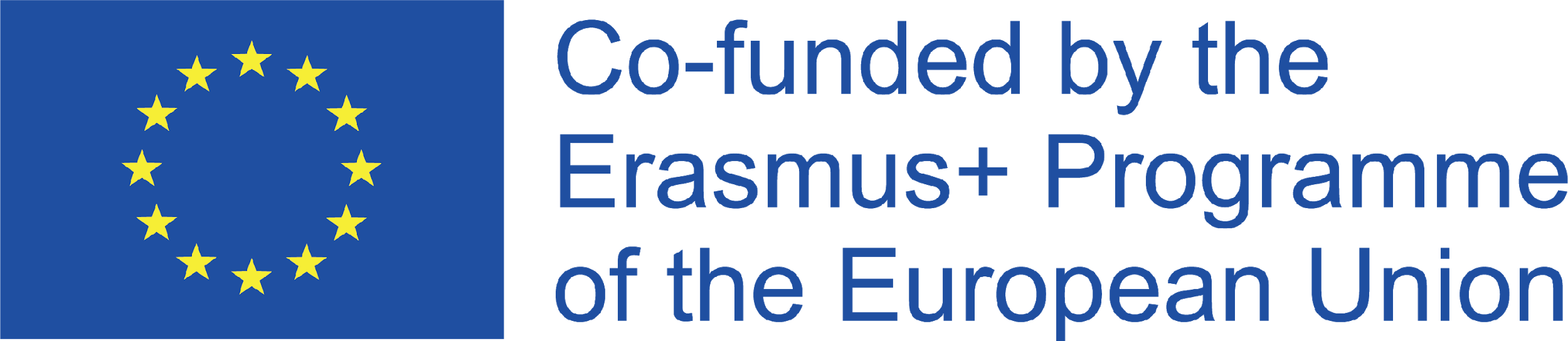 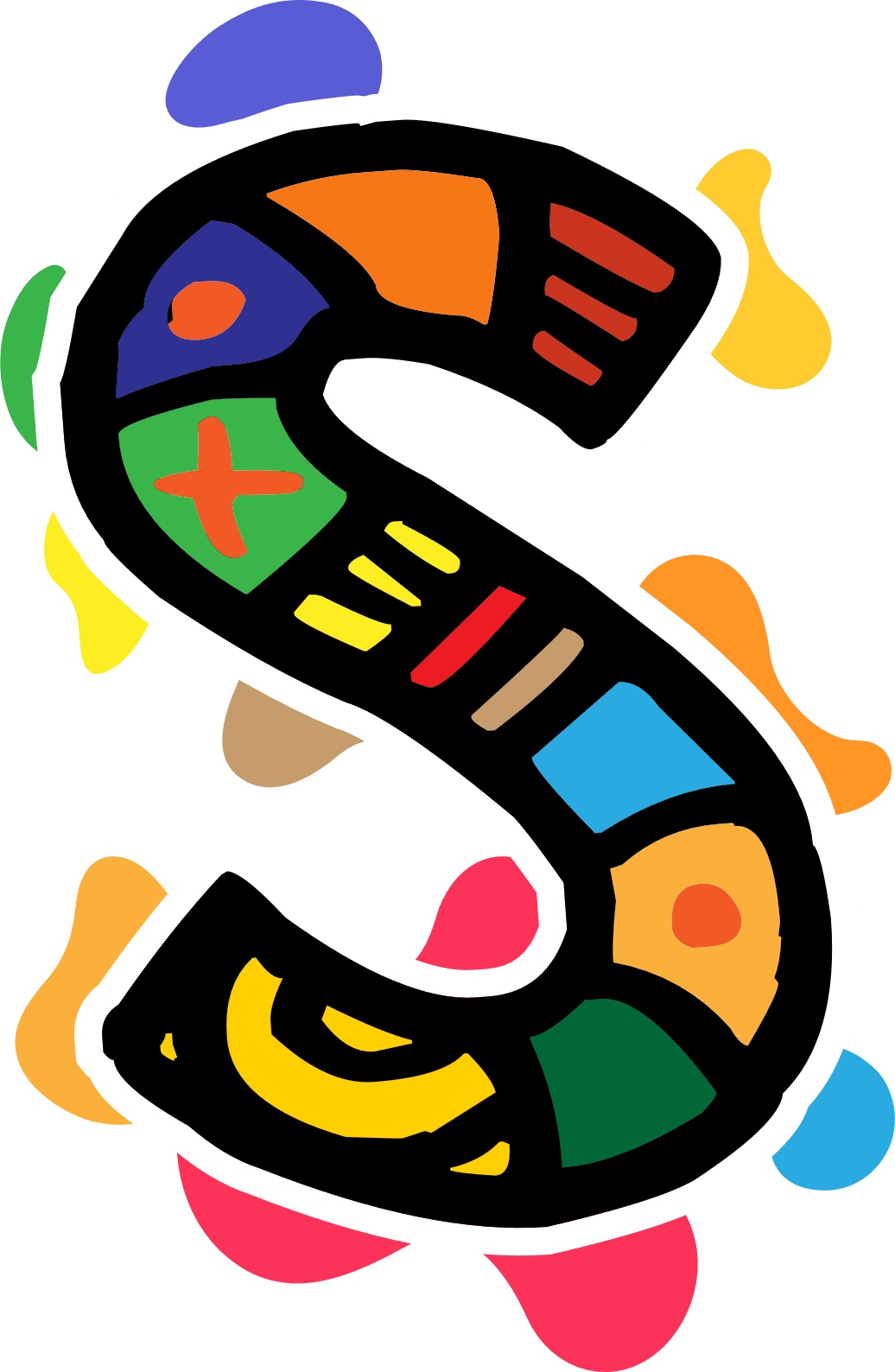 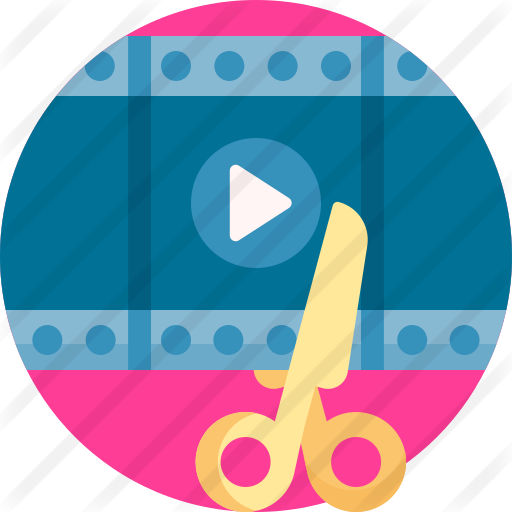 Create
You can create videos and presentations in any style with videos, images and charachters or animations
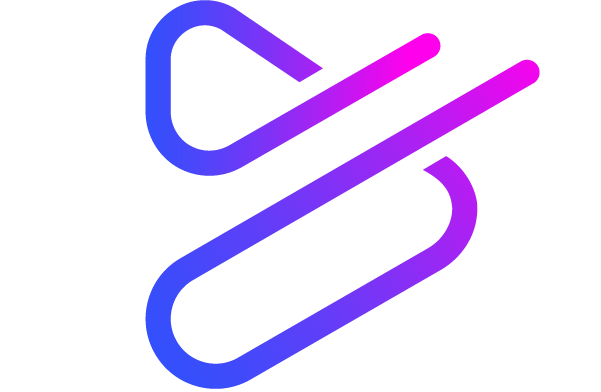 Powtoon
Features
Manage
You can manage your projects, teams and shared libraries with your trams. Integrations with Microsoft Teams, Photoshop, Canva, PowerPoint, Hibspot & more.
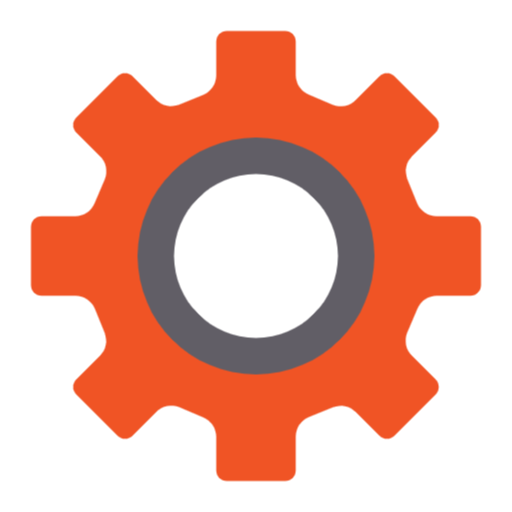 Share
You can share your creations on social and marketing platforms or download your videos.
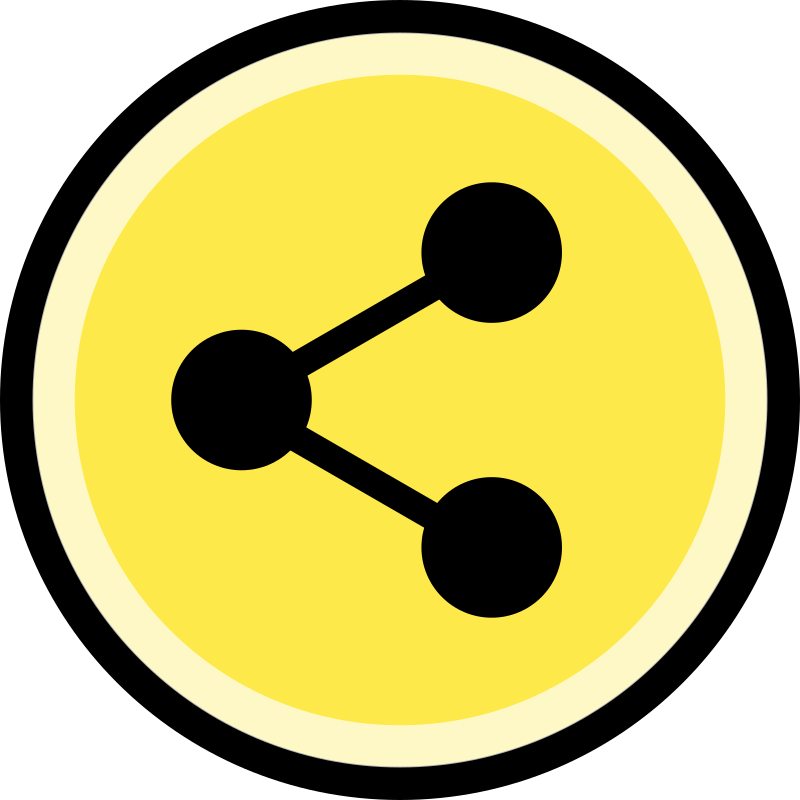 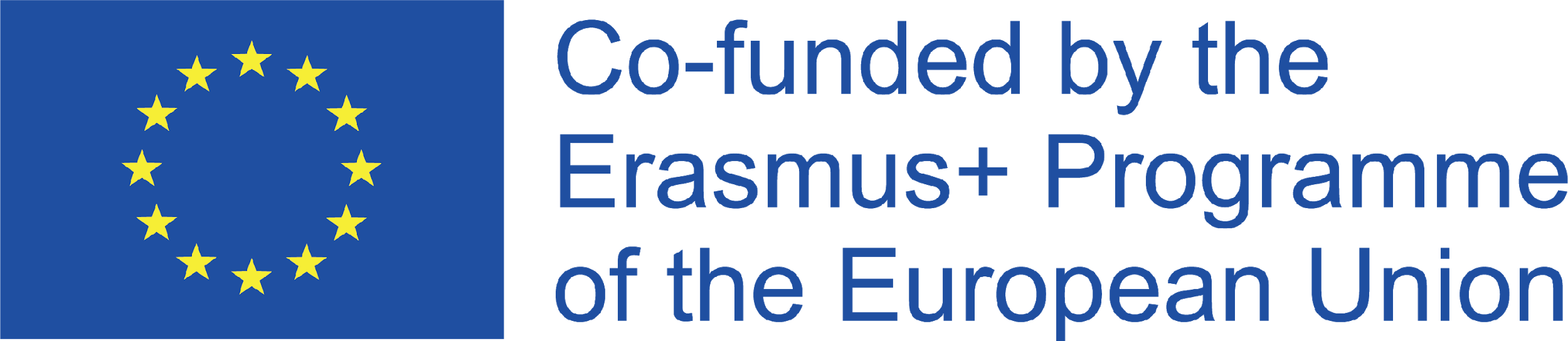 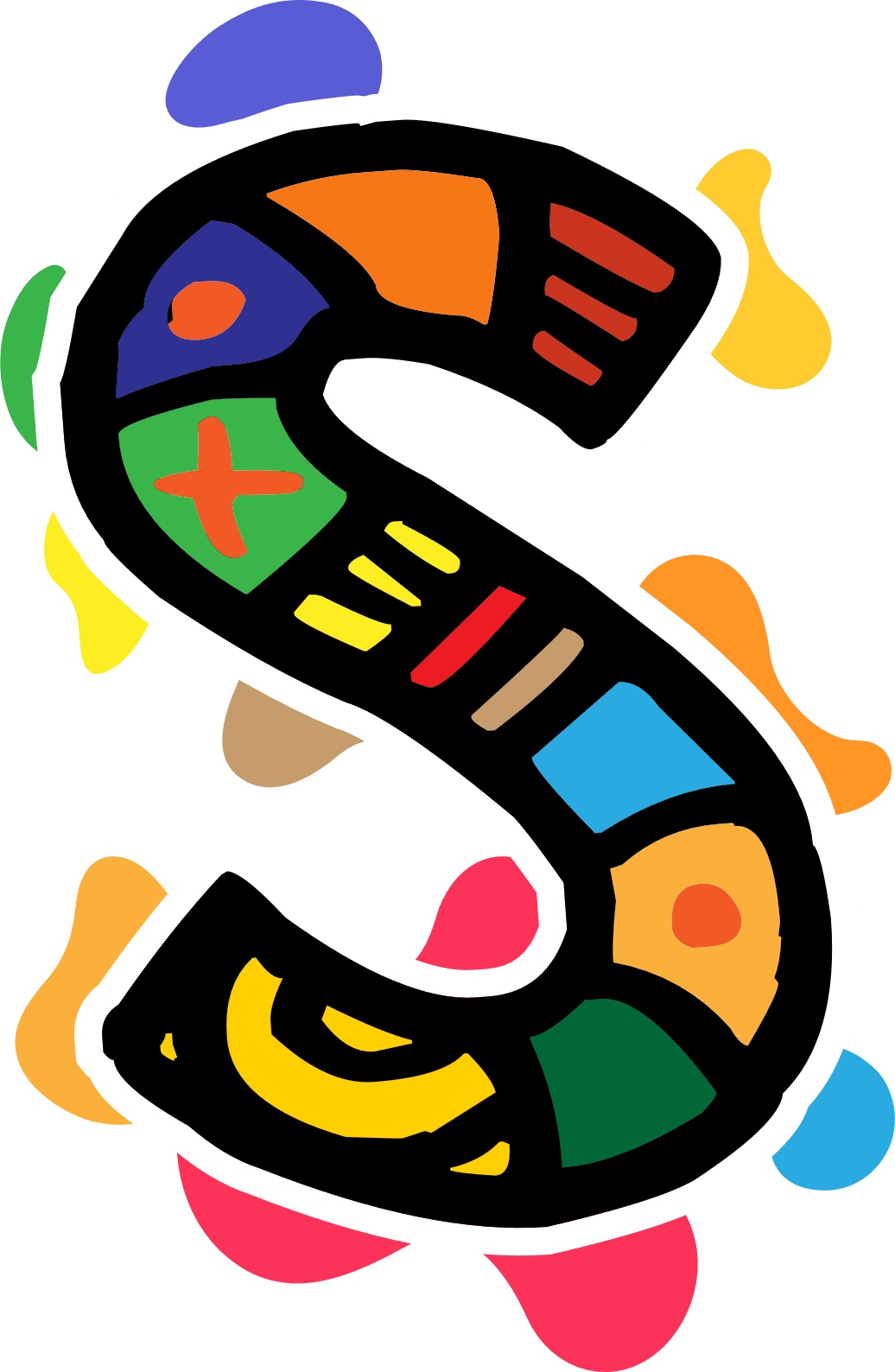 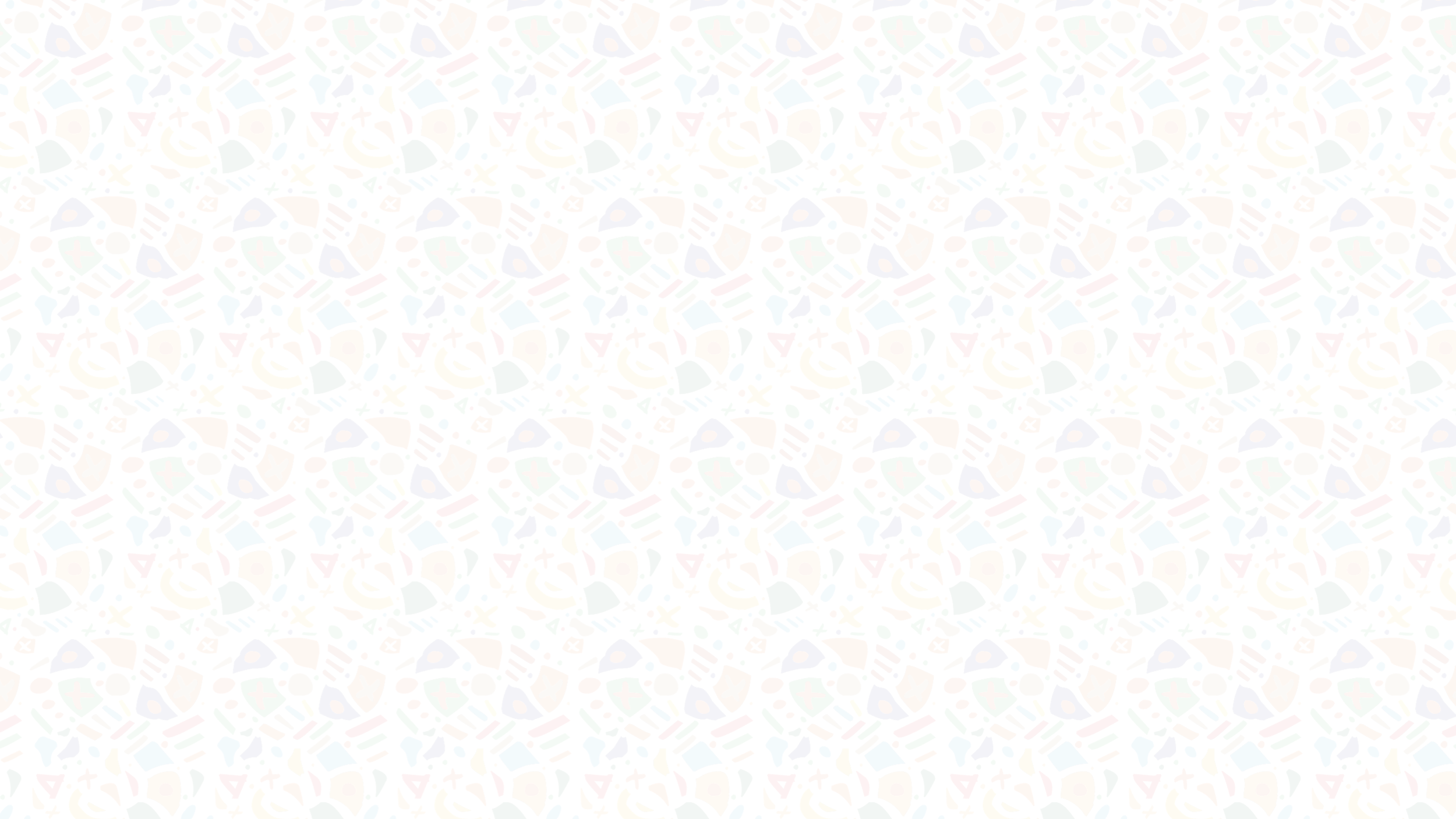 1. Script. You need to create a script that describes what will happen in every “scene”.

2. Voiceover and Background music. Choose a background track for your music or record a voiceover.

3. Create your slides. Start creating slides according to the script. Each slide represents a scene and an idea as outlined in the script.

4. Populate the slides. Add fun features, such as colors, graphics, background, animation styles, props, images, and characters to your slides.

5. Timing. Adjust elements and voiceover in the timeline.
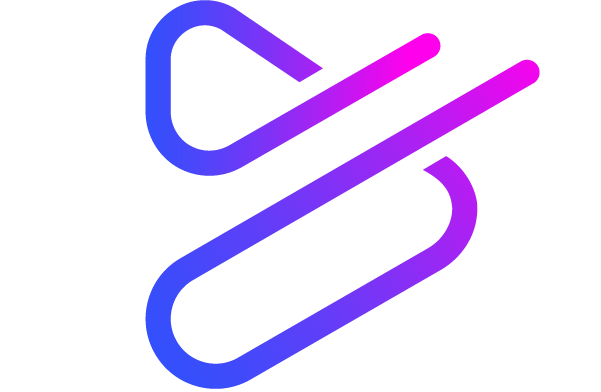 How to make animation with Powtoon
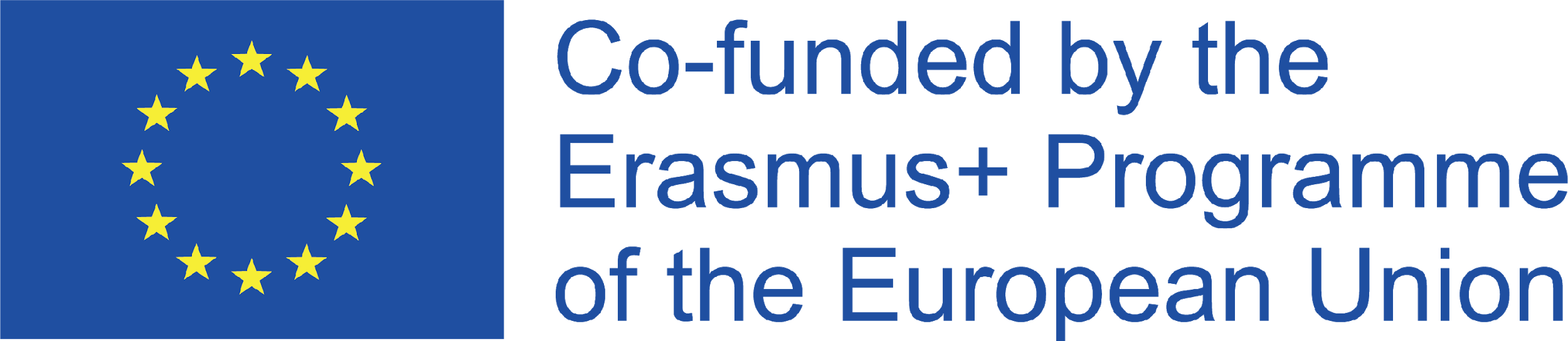 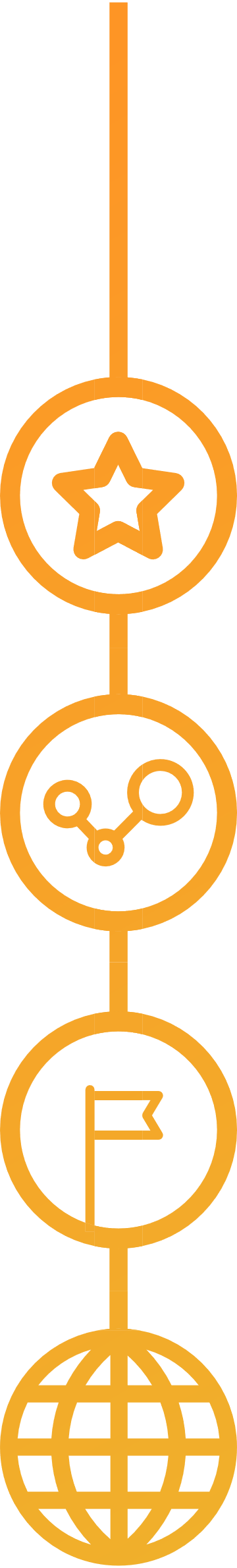 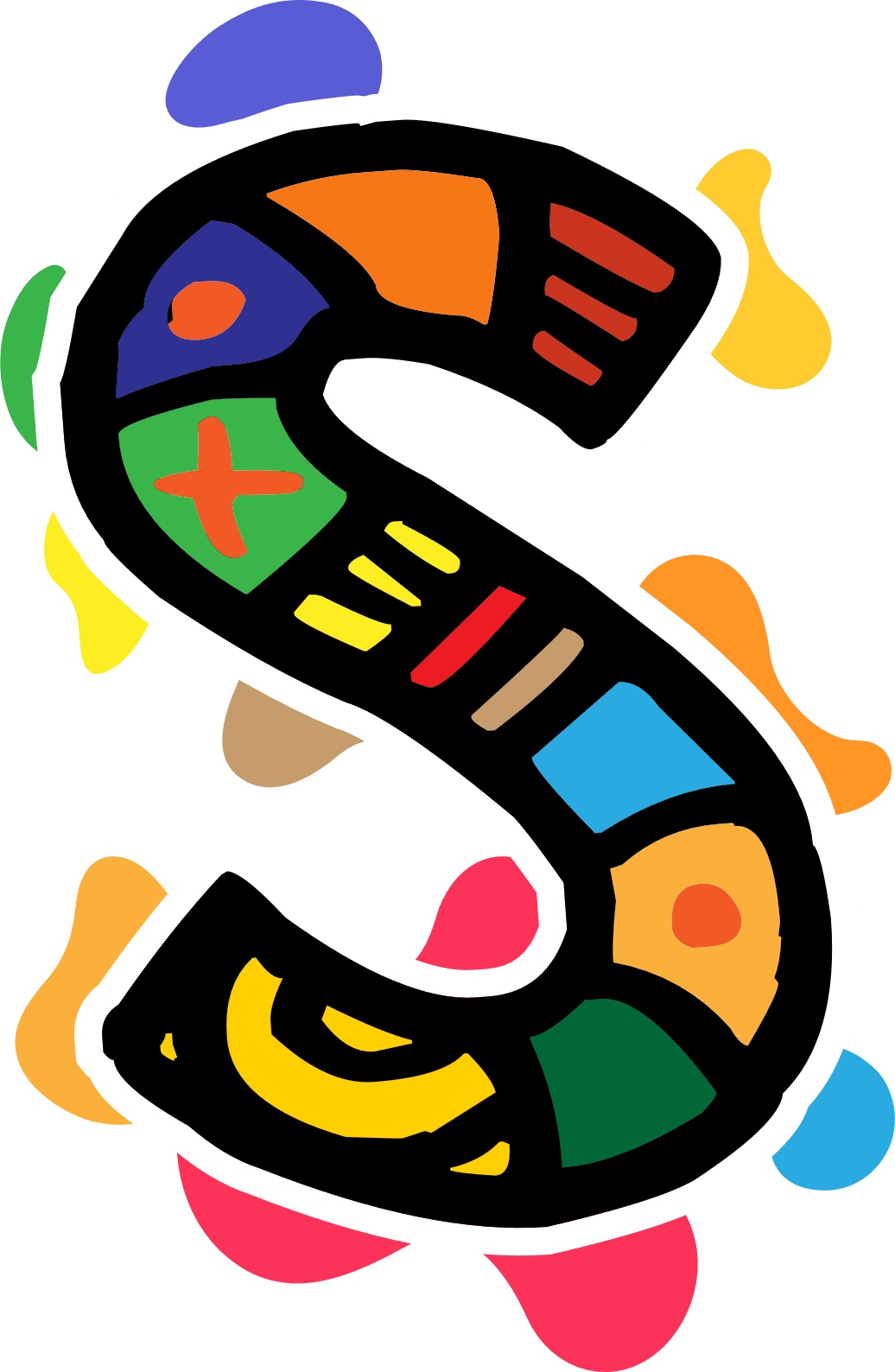 Editing and Presenting your Story Online
Using Editing Software
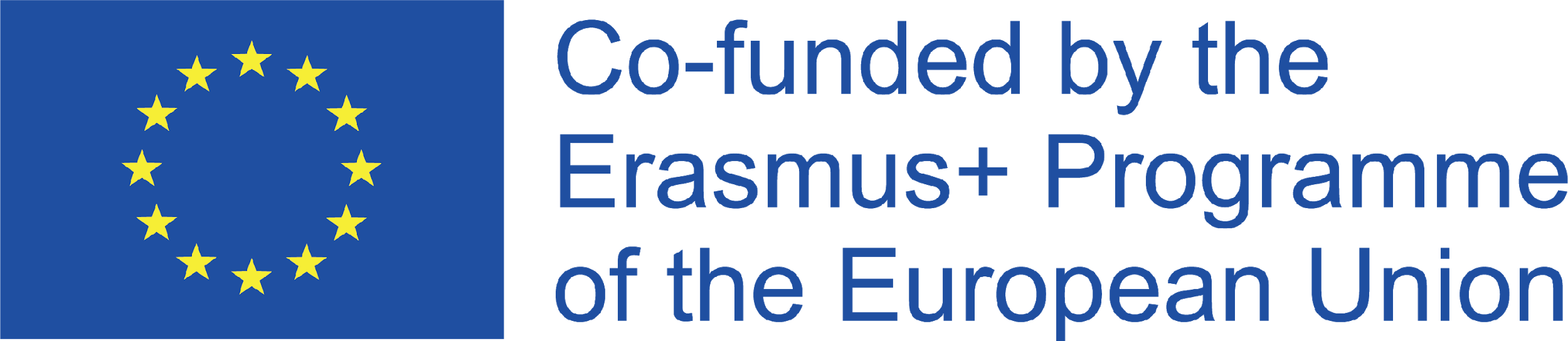 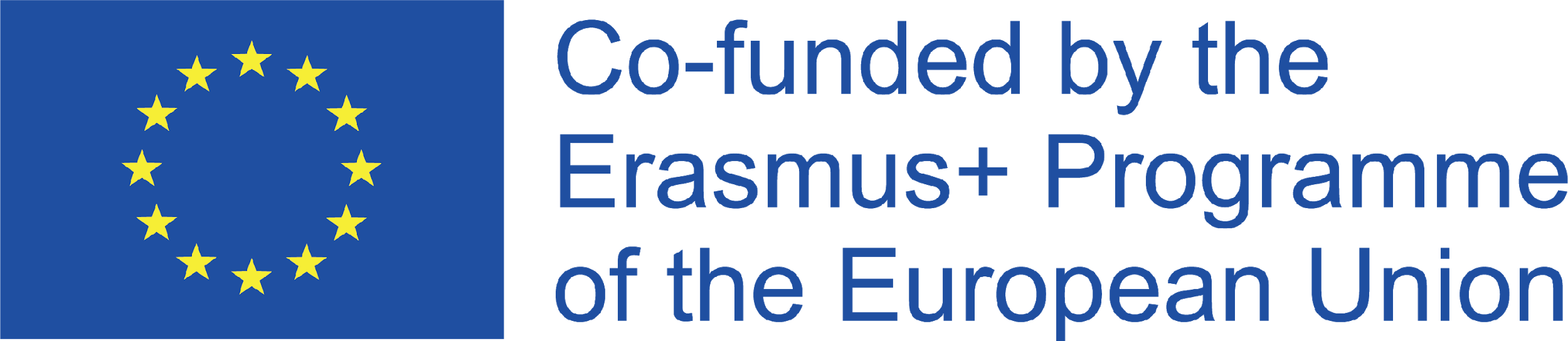 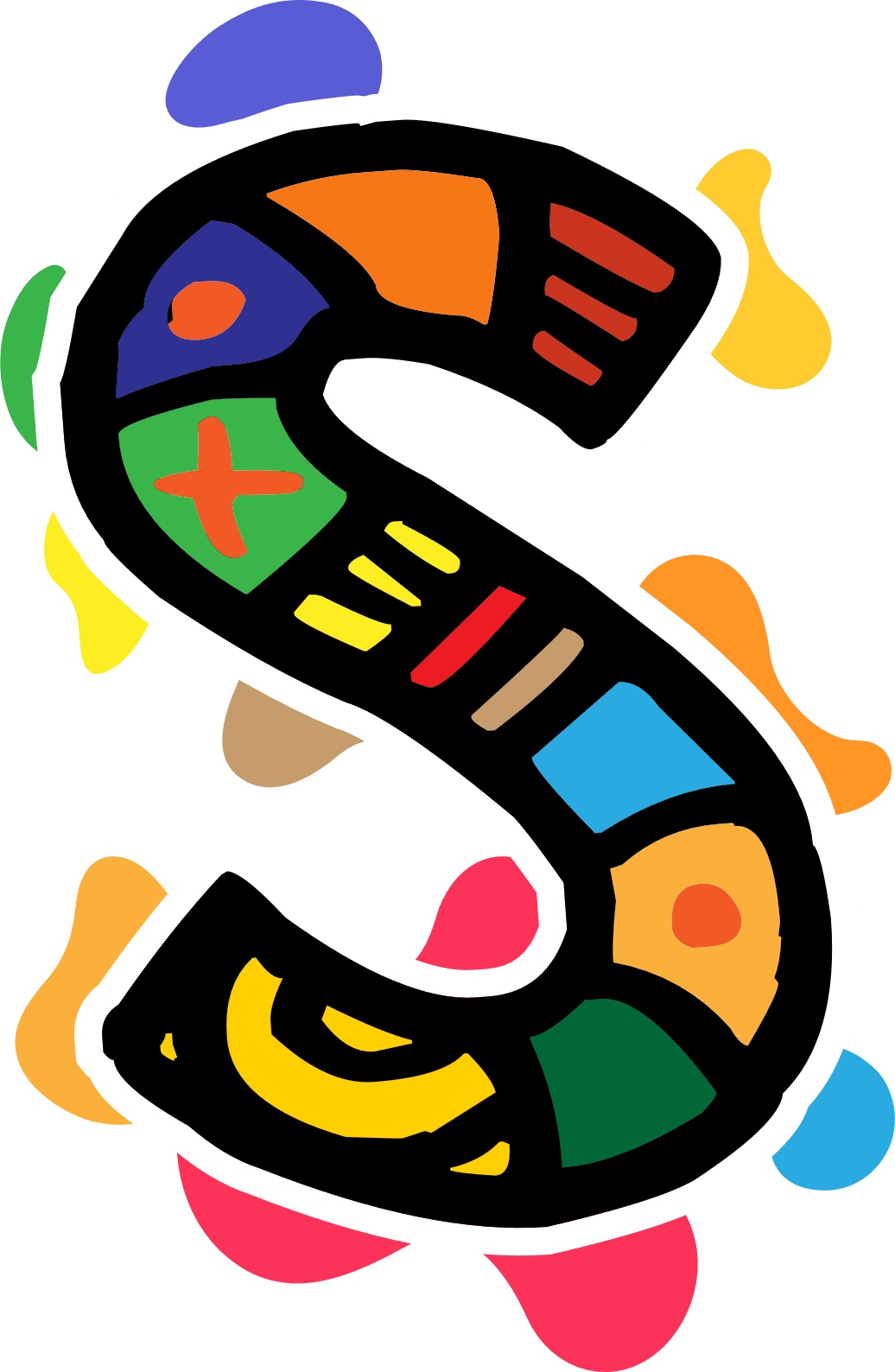 Using Editing Software
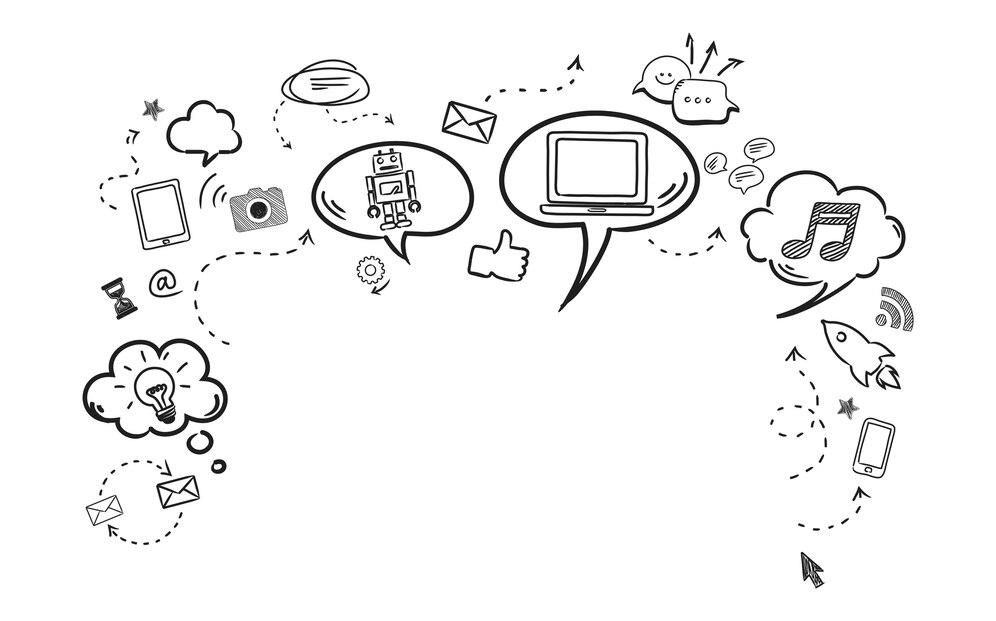 Make a list of the scenes and audio tracks that will be used in the final film project.

Choose your music, videos and images and store them in a file

Make a copy of all the files and work with the copies
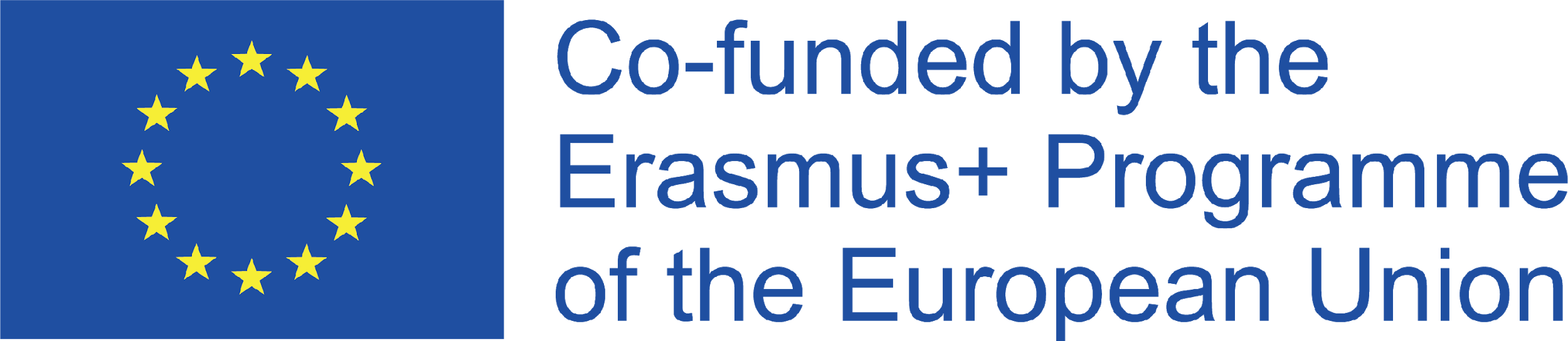 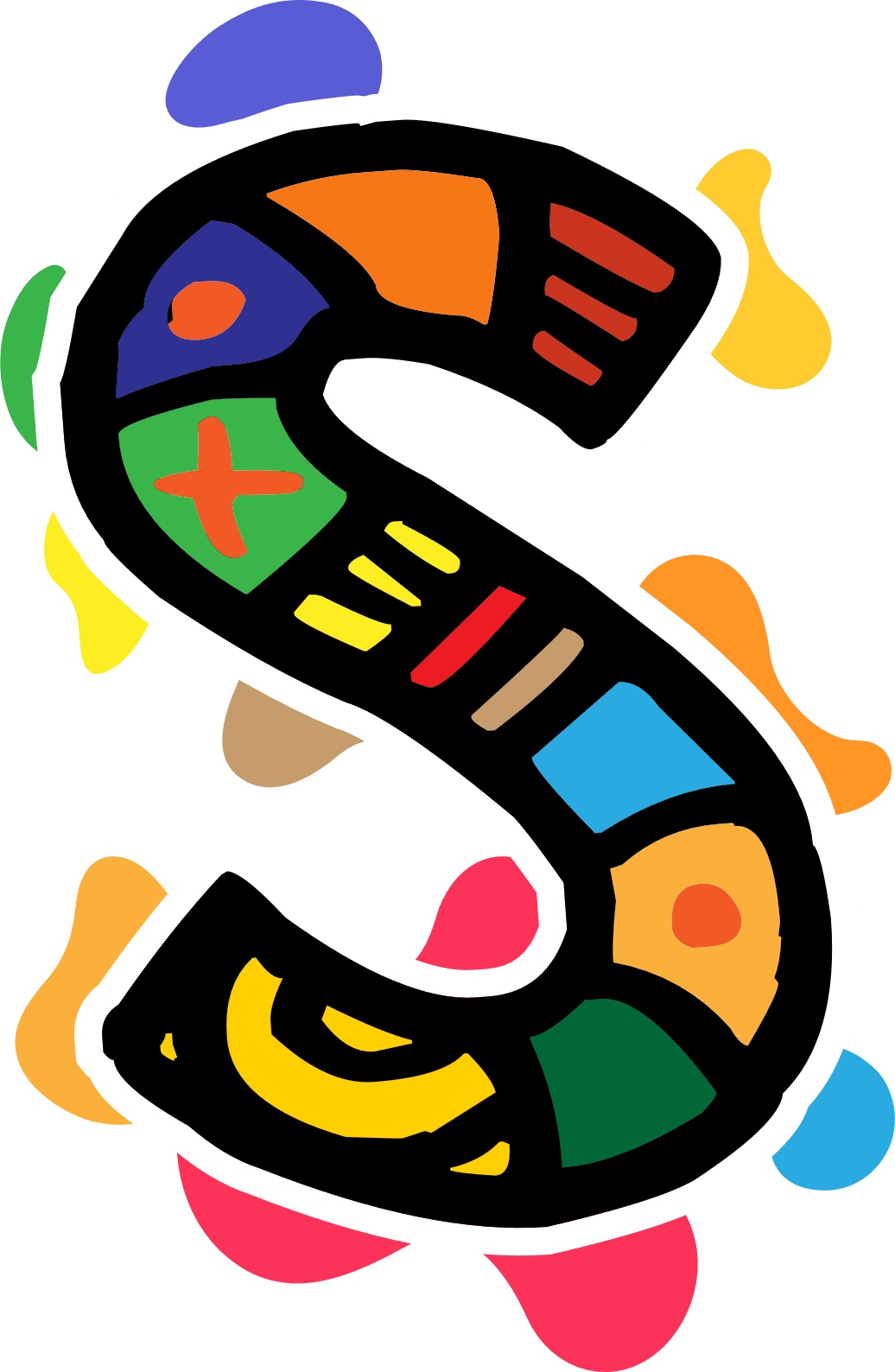 Using Editing Software
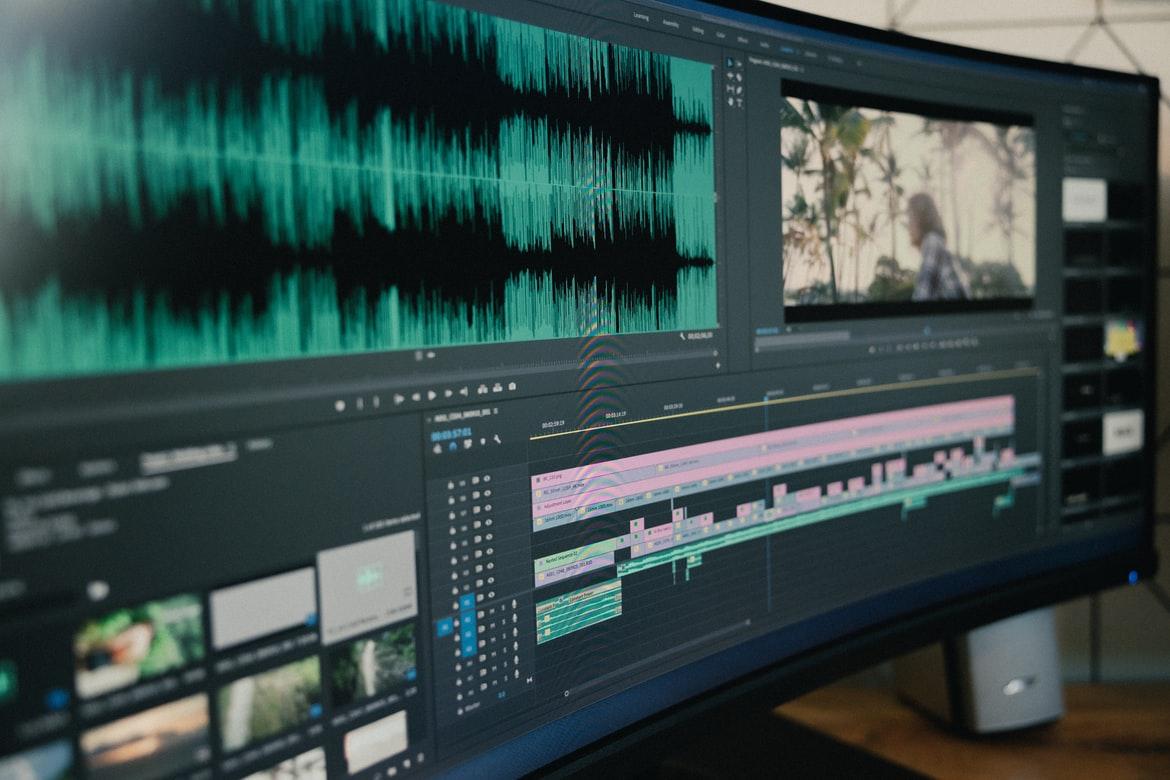 When you have downloaded the software programme you will use, you will need to ‘Create a New Project’ on the programme.

Next you will need to import the video and audio files from your ‘Final Cut’ folder.

Remember to import the files in sequence!
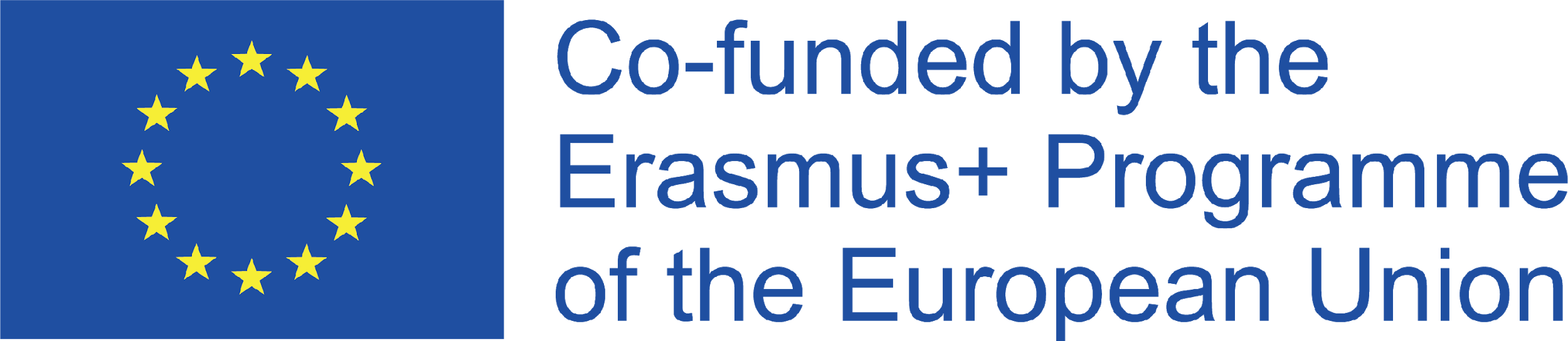 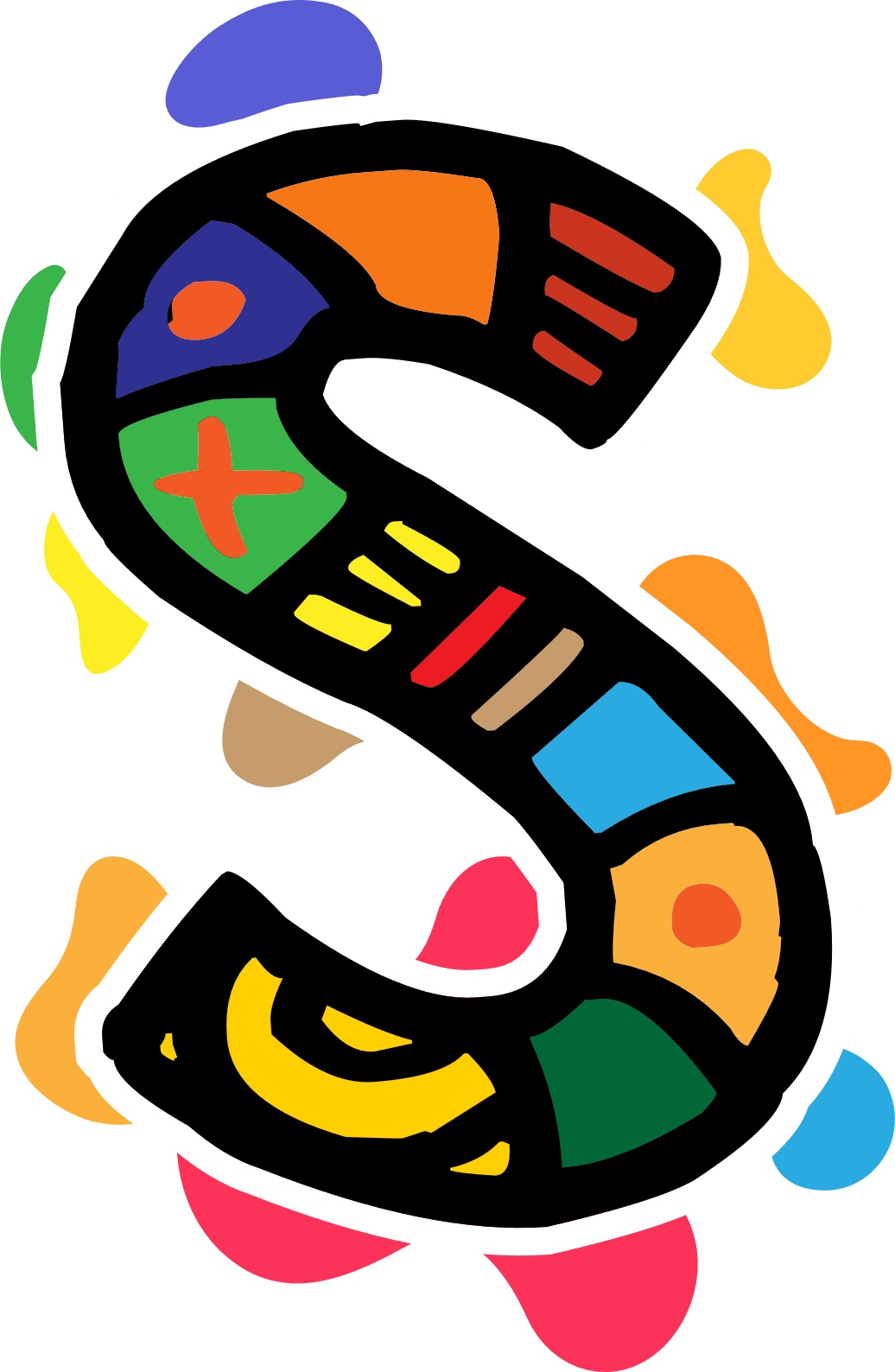 Using Editing Software
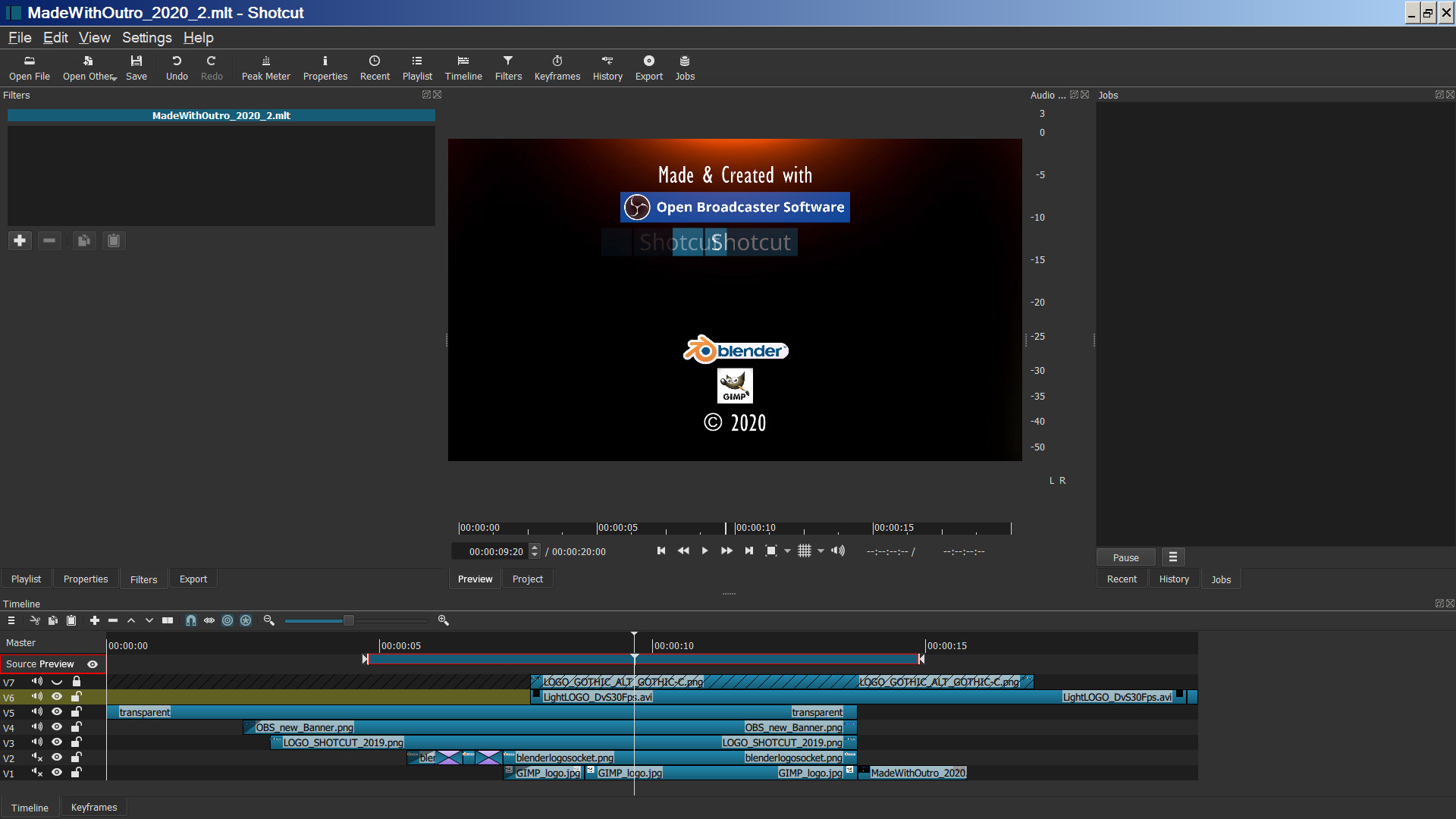 The user interface of most editing software and programmes consists of two basic elements:

1) An editing window, where video and audio material is placed along a timeline and edited

2) A preview window, where you can watch the video.
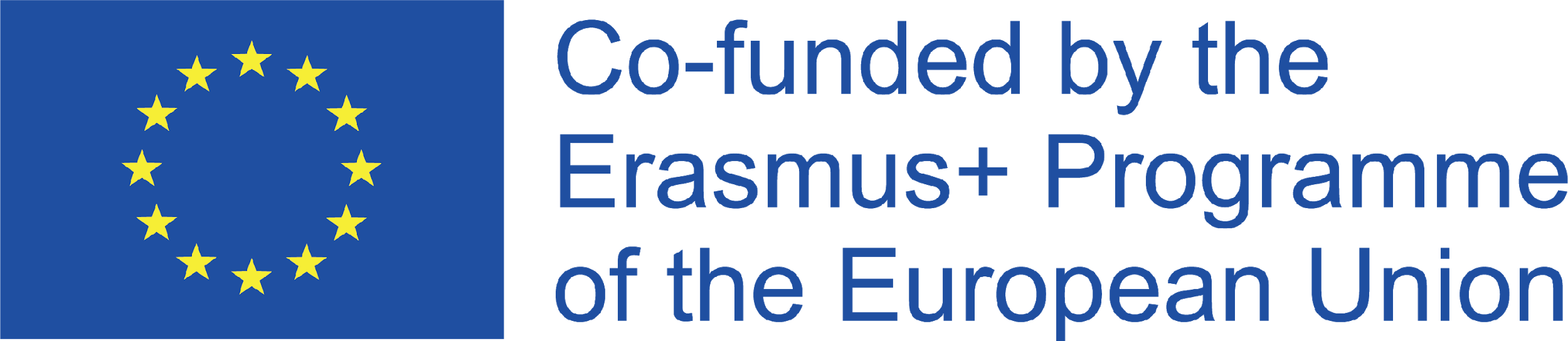 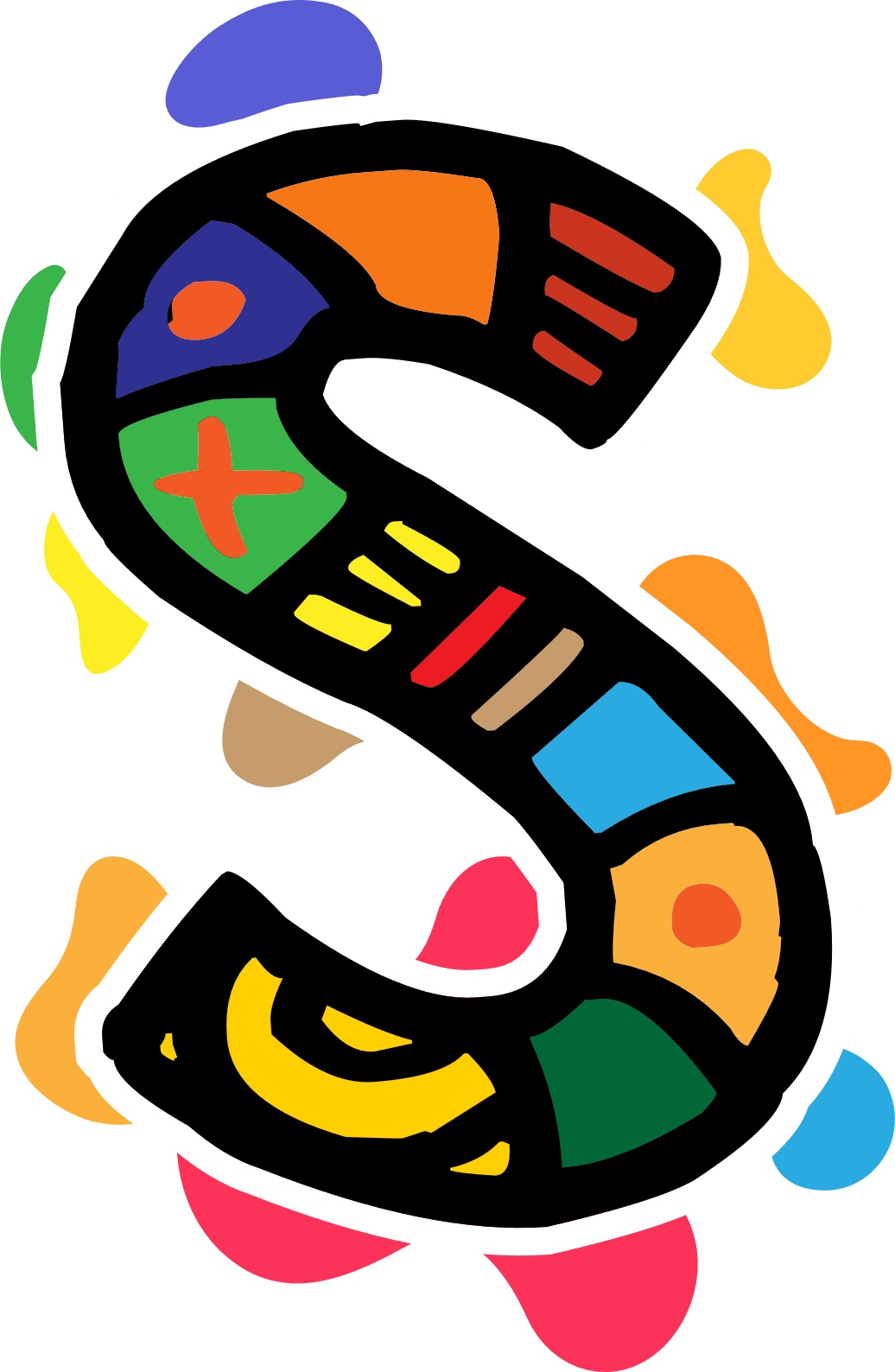 Using Editing Software
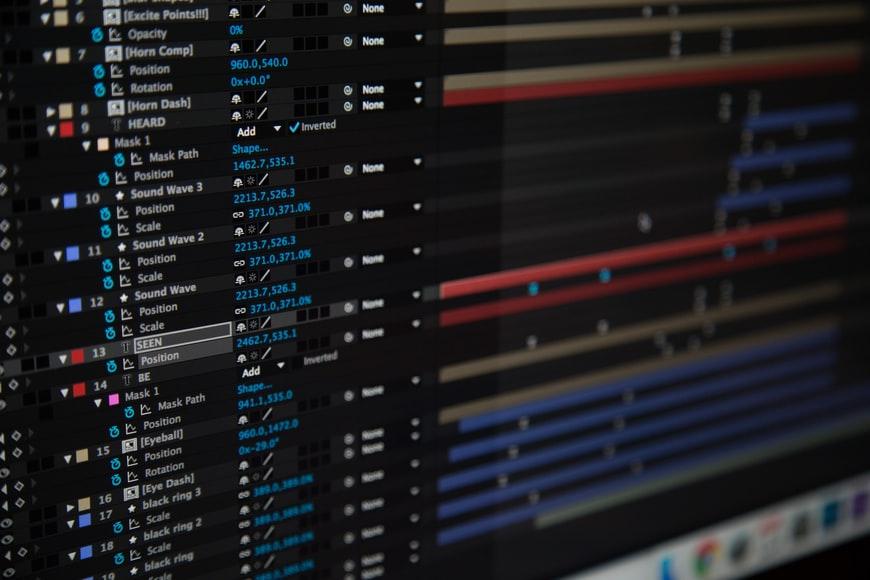 Effects
When using your software, you can cut, click and drag and reorder video and audio tracks along the timeline. 
But gradual shifts, called transitions, are sometimes more appropriate.
If you are editing multiple scenes, you can add ‘transitions’ between the scenes.  
The most common transitions on film and TV are ‘Cross Dissolve’ (slow fade between two clips)  and transition to black.
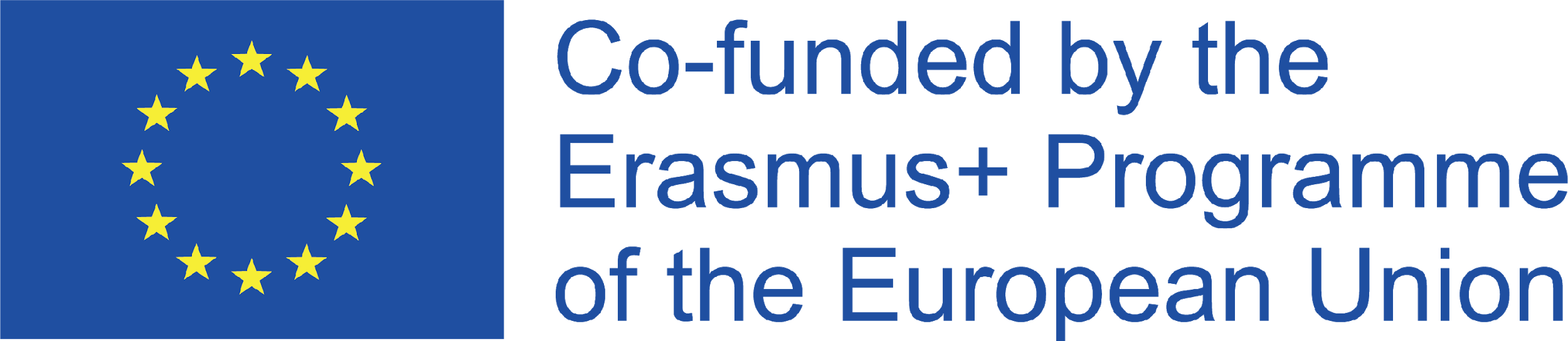 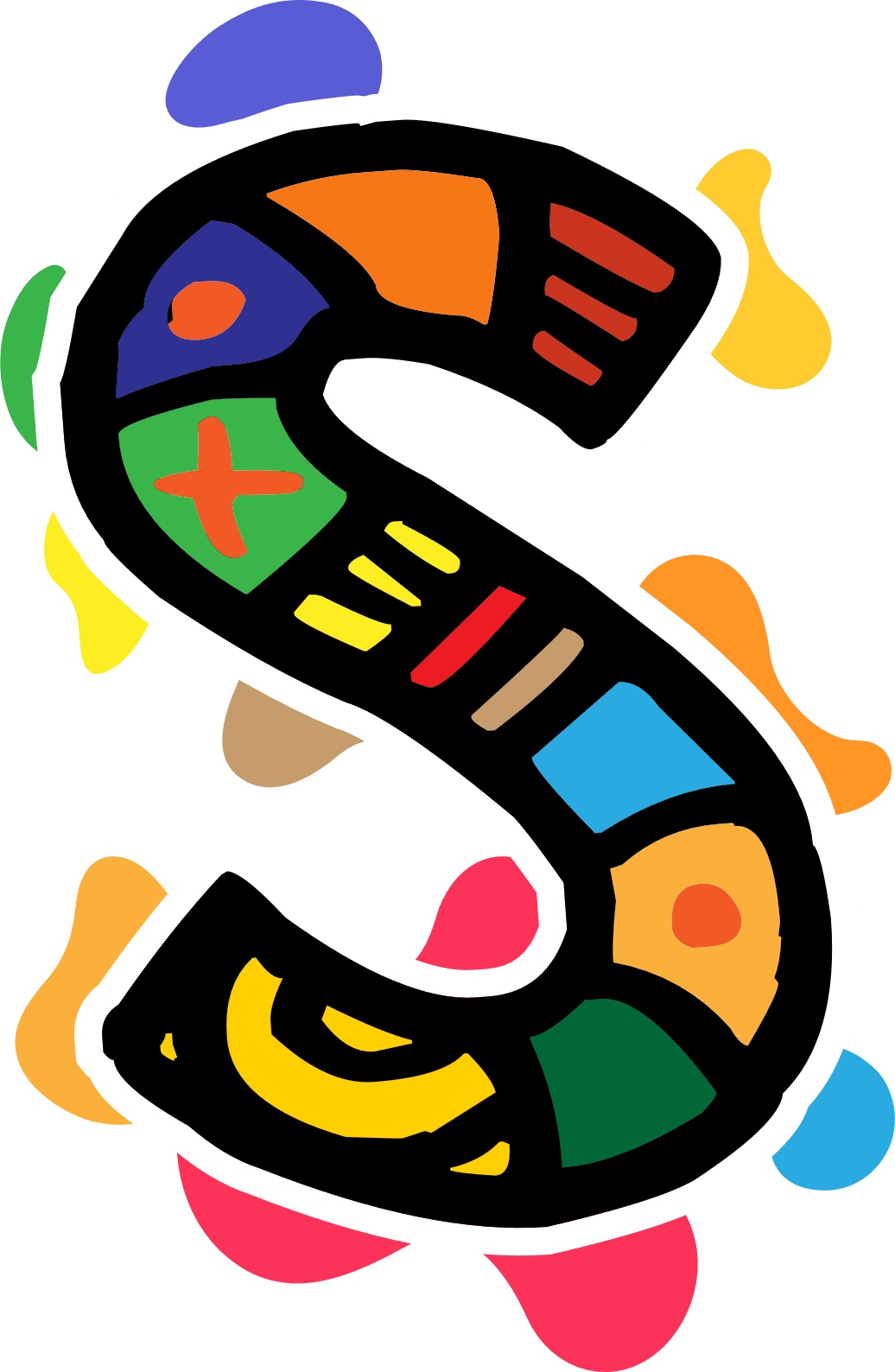 Using Editing Software
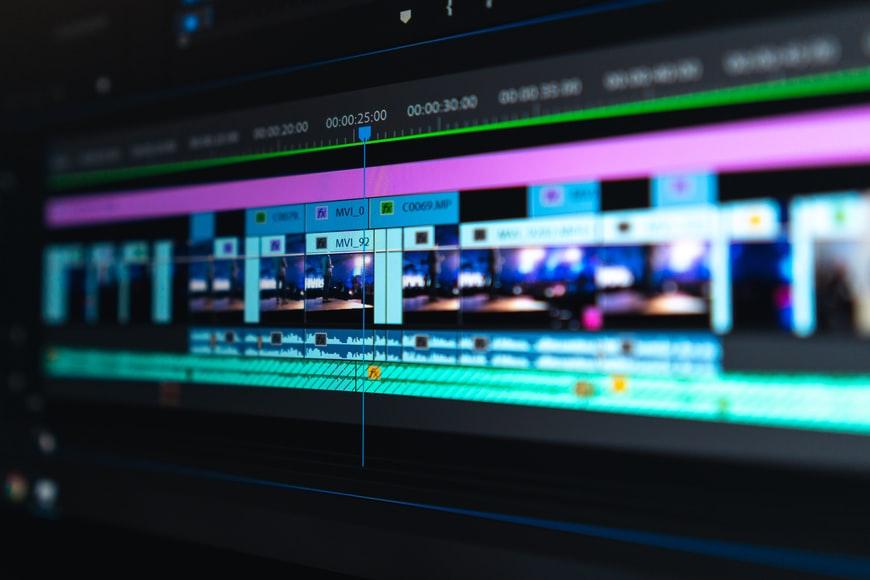 Jump cut
A “jump cut” is when the sound and picture change at the same time.
In film this is the equivalent of a new paragraph or chapter in a book.
However, if you want to keep the story going smoothly, let the sound from the previous scene carry on for a few seconds while the scene appears on screen, or let the sound from the new scene begin a few seconds before showing it.
A clean or jump cut between clips is the most common way of putting different shots together.
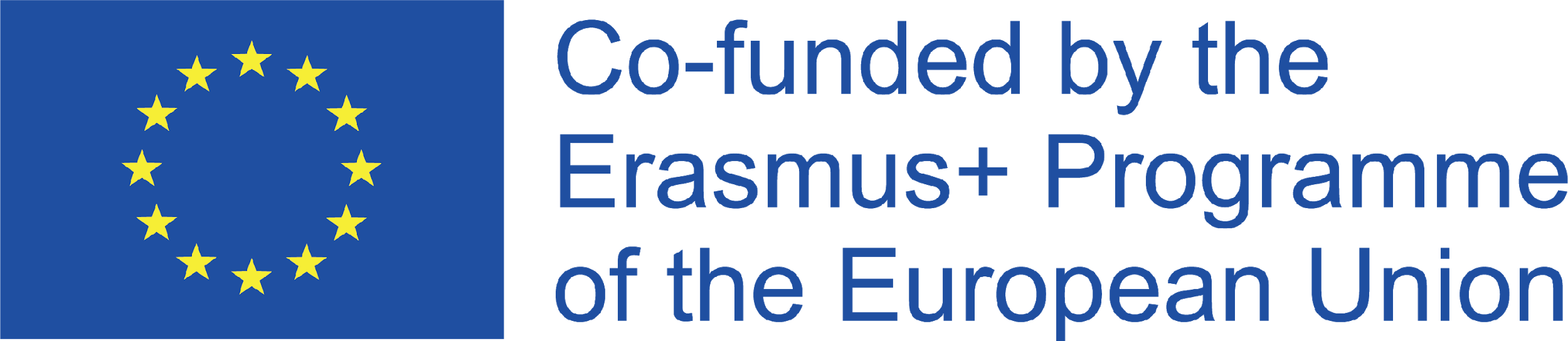 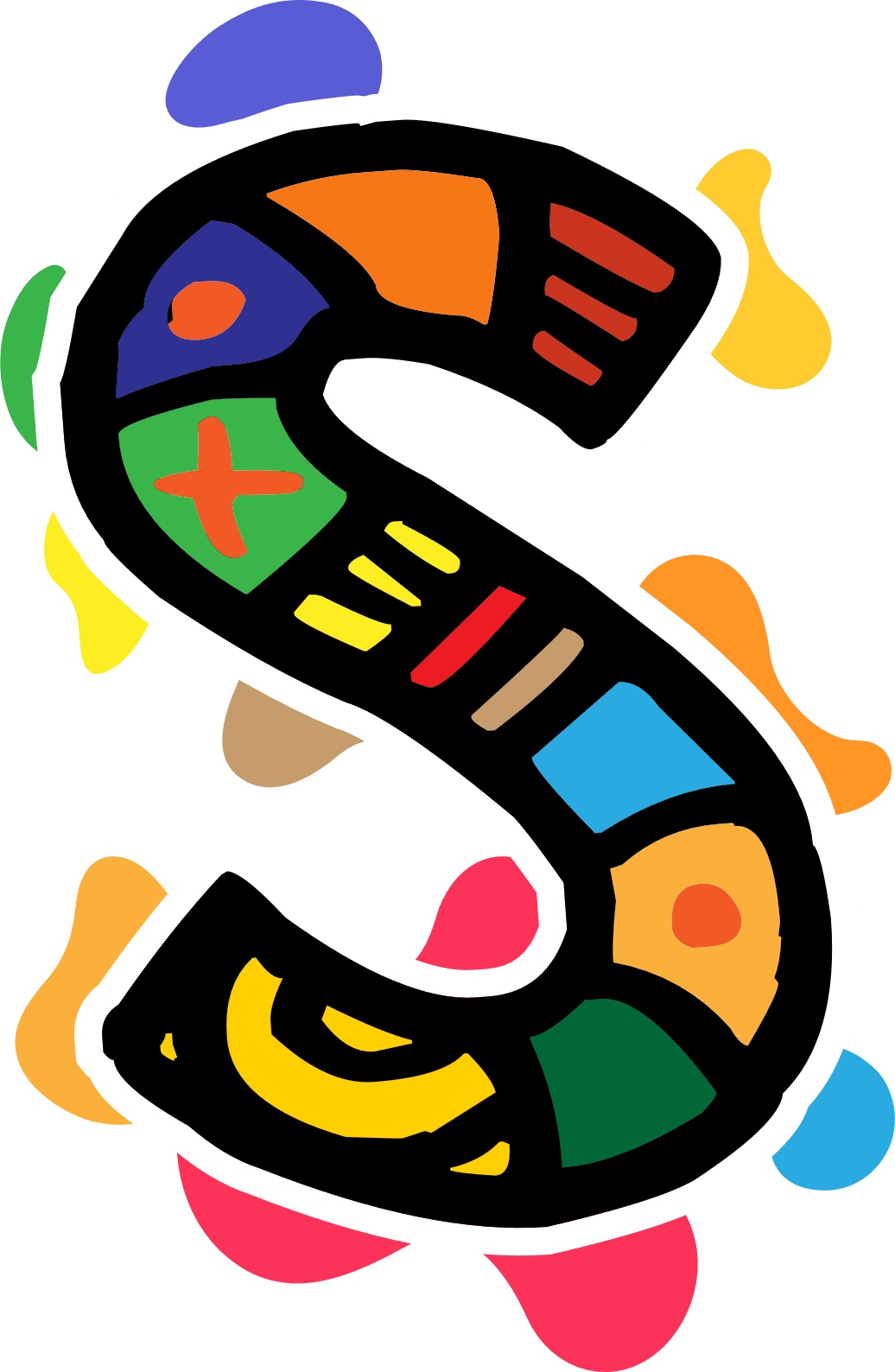 Using Editing Software
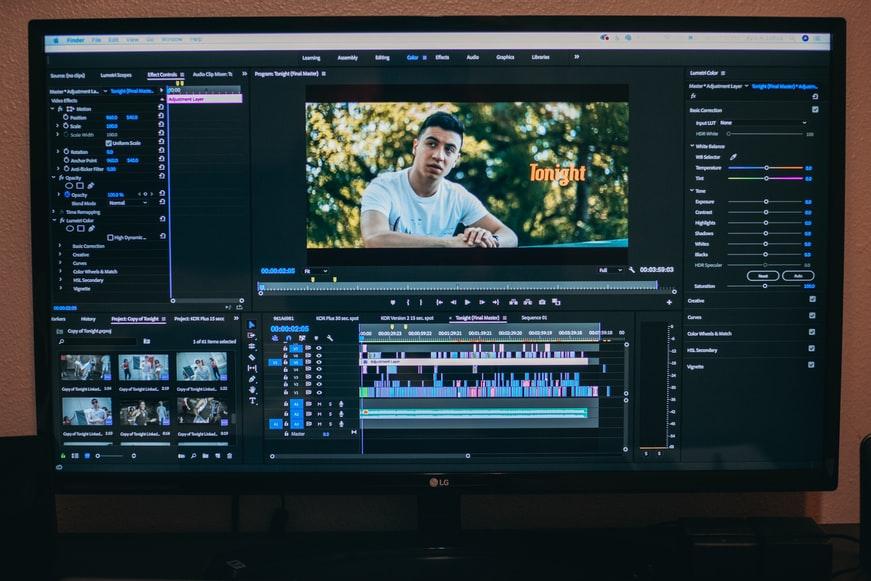 Final Steps

The first step to complete in the editing process, is to review all of the footage and sound files that your film crew has captured.

It is important to label and store all files correctly, so that you can find all the footage you need.
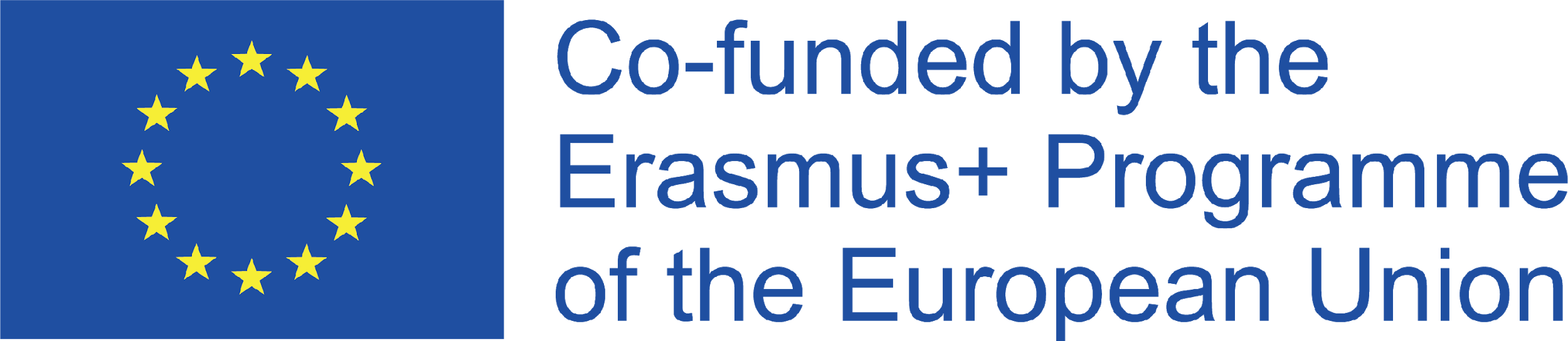 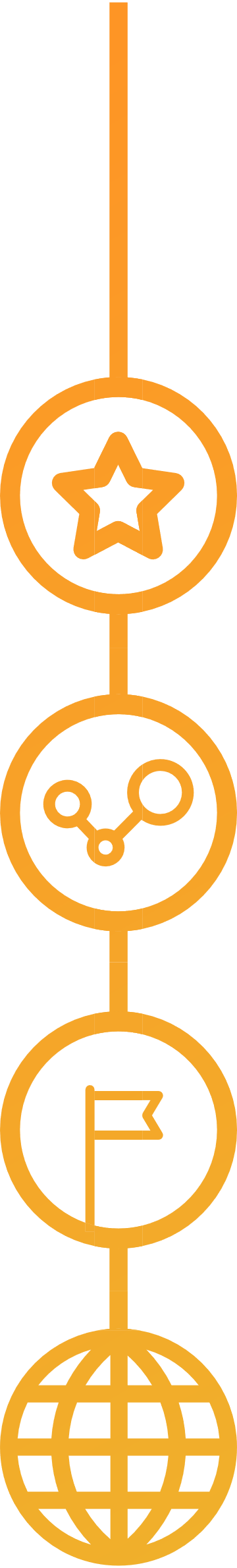 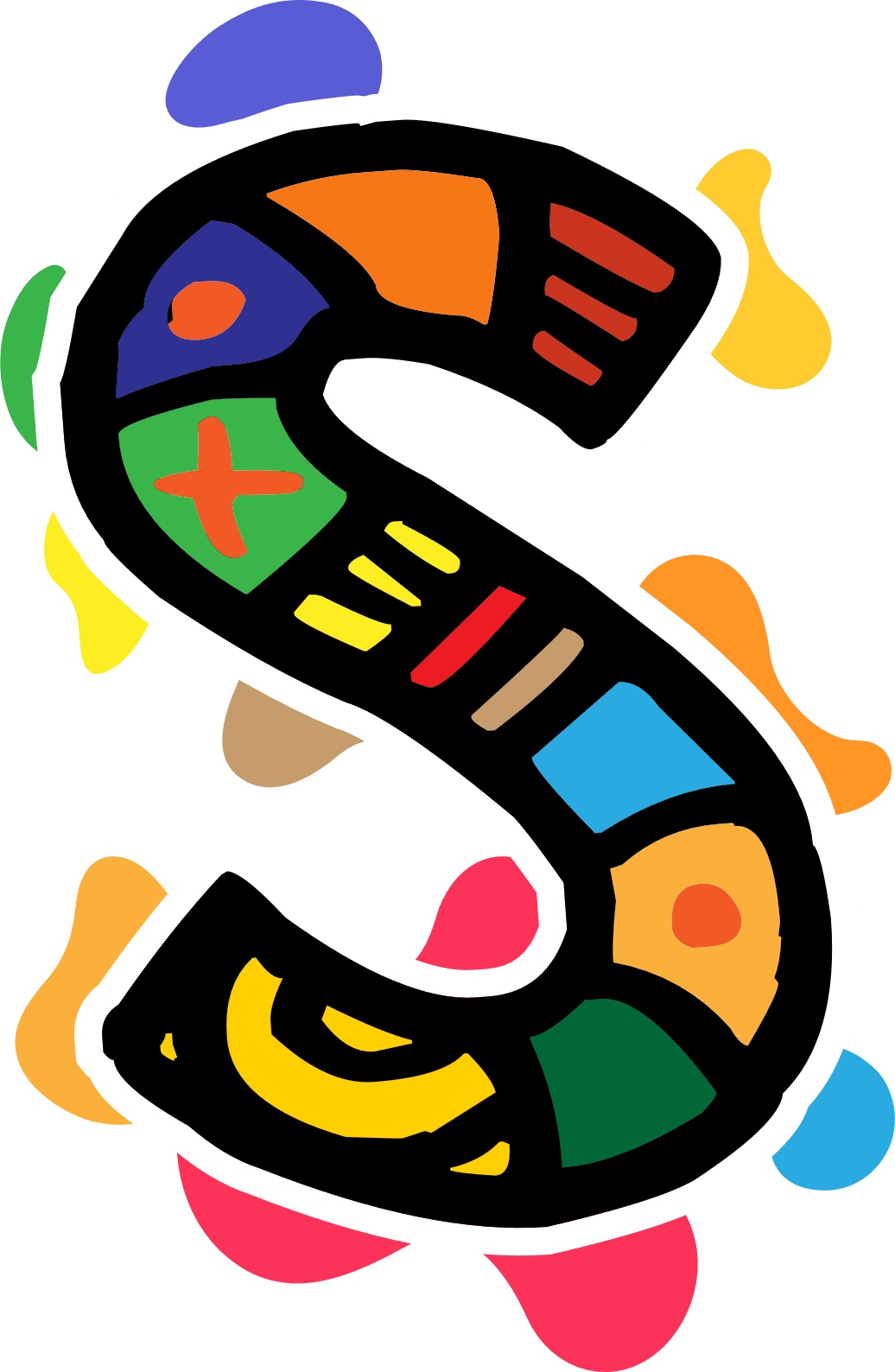 Editing and Presenting your Story Online
How to edit podcasts in Audacity
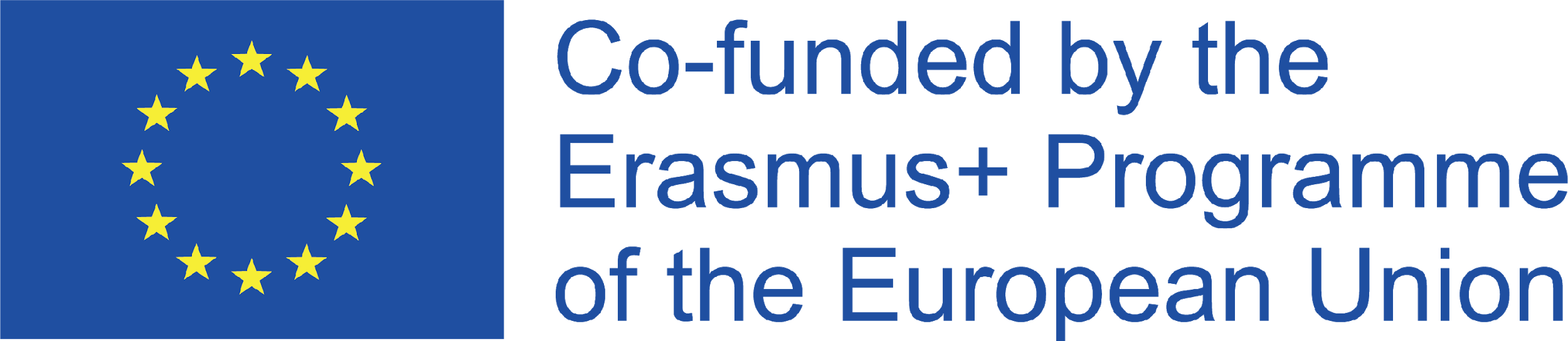 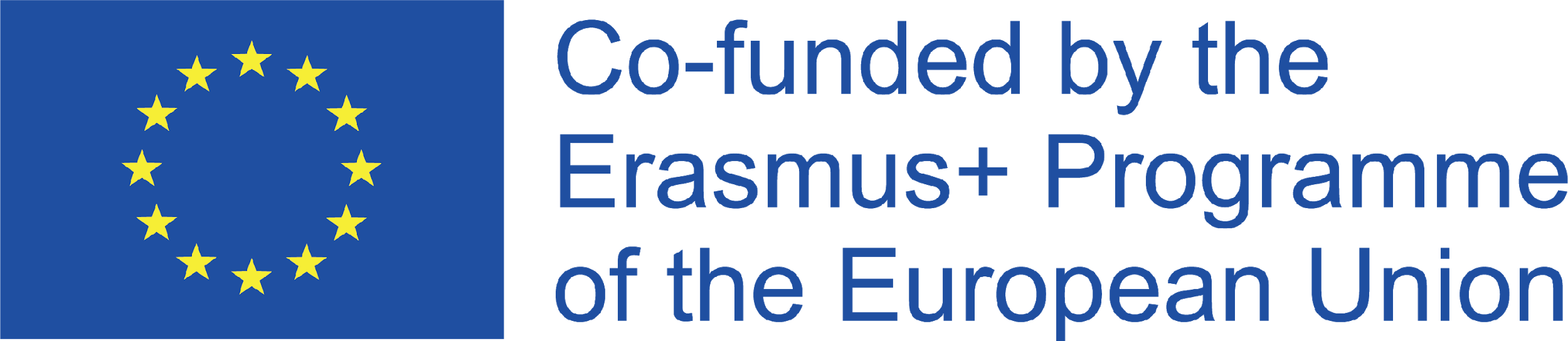 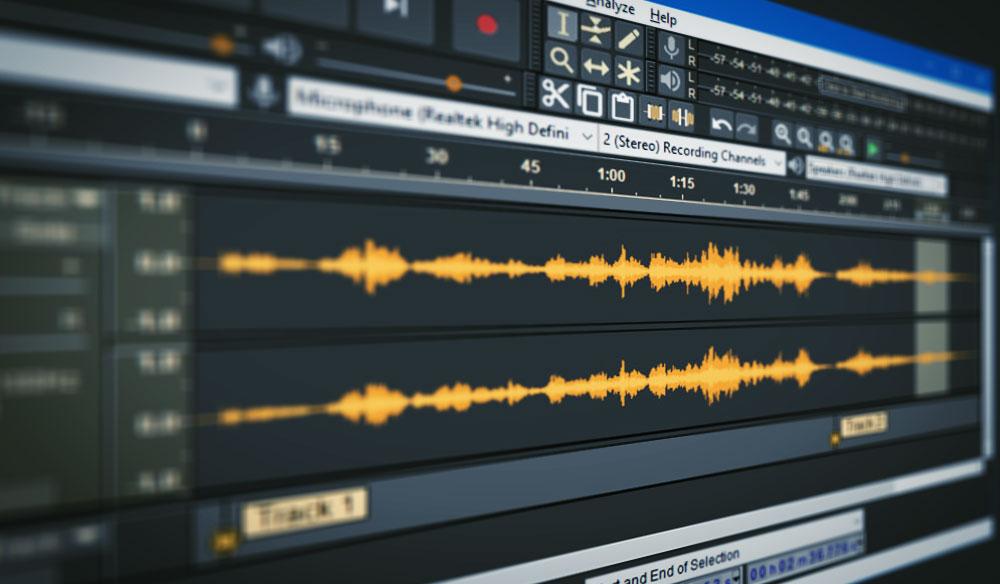 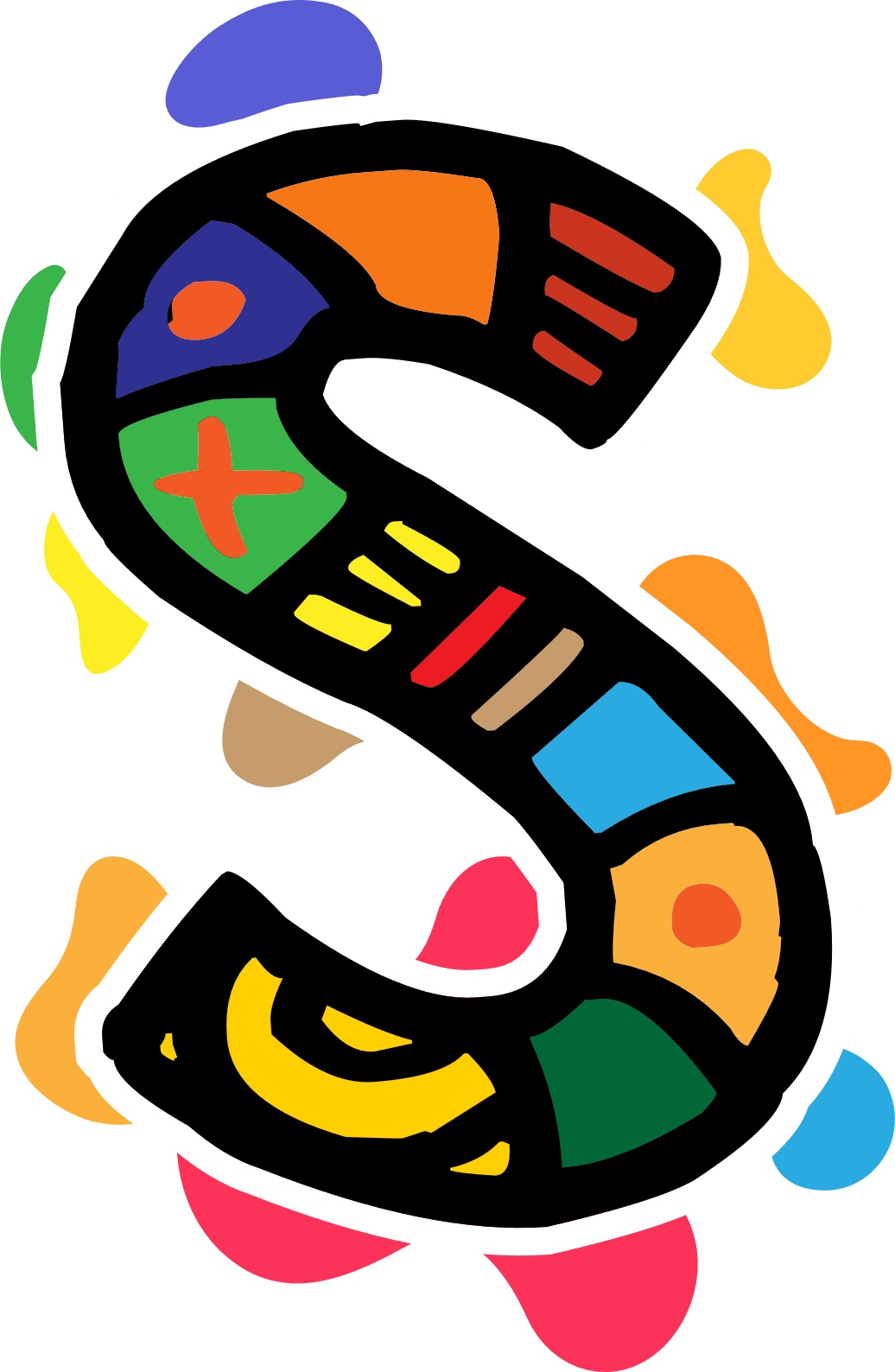 How to edit podcasts in Audacity
Getting started

Import the audio you have previously recorded.

Use Track One for your main audio track (e.g. narration, interview, discussion)

Place the audio material in sequence (e.g. intro narration, interview, outro).

Leave an empty track underneath for editing

Add music, sound effects or secondary audio later in the editing process
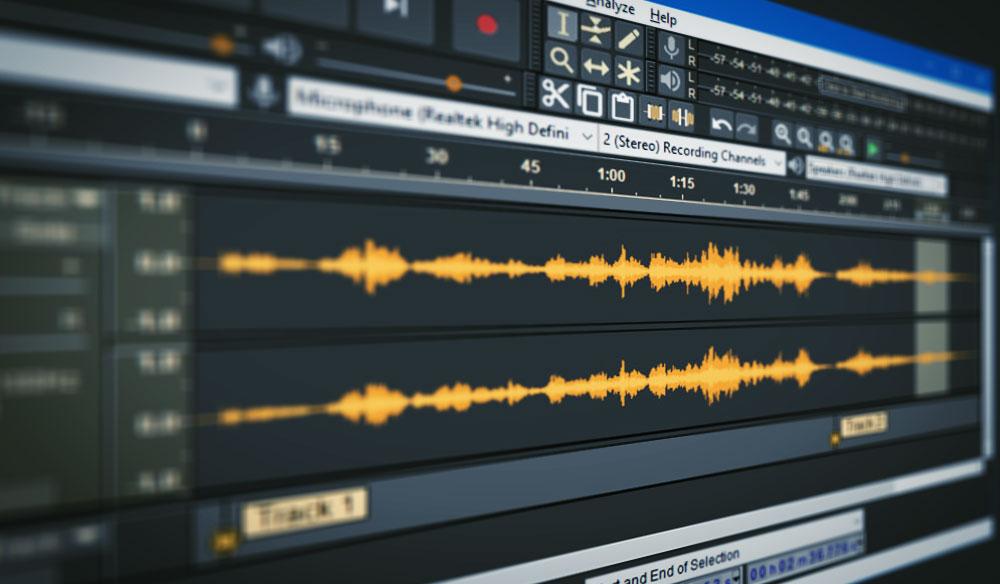 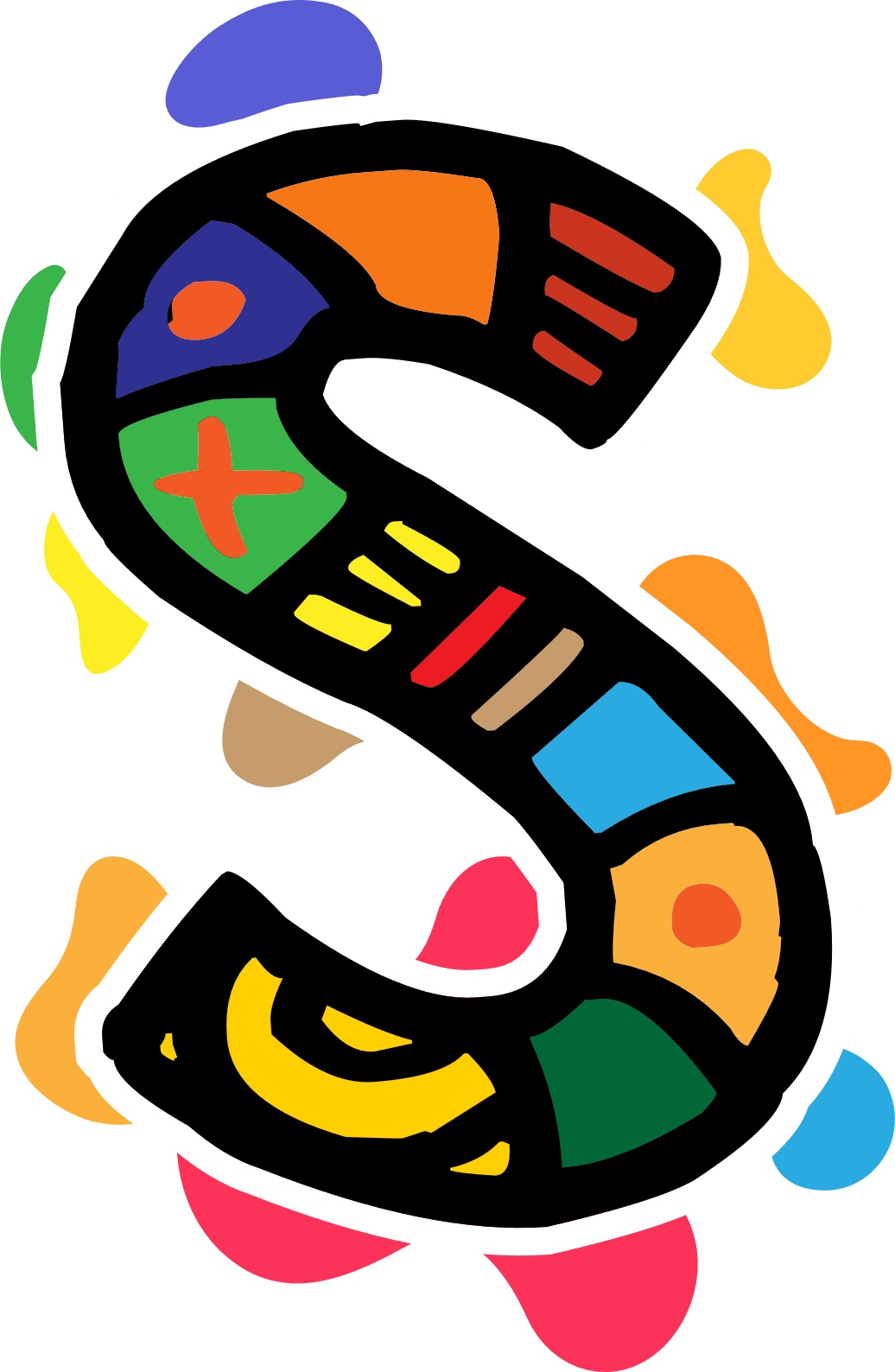 How to edit podcasts in Audacity
Touch-ups

(Re)listen to your material 

Decide what sections you want to keep or delete and if you want to change the order

Use the noise reduction tool to remove unwanted noises

Delete unwanted material

Move everything into the right order
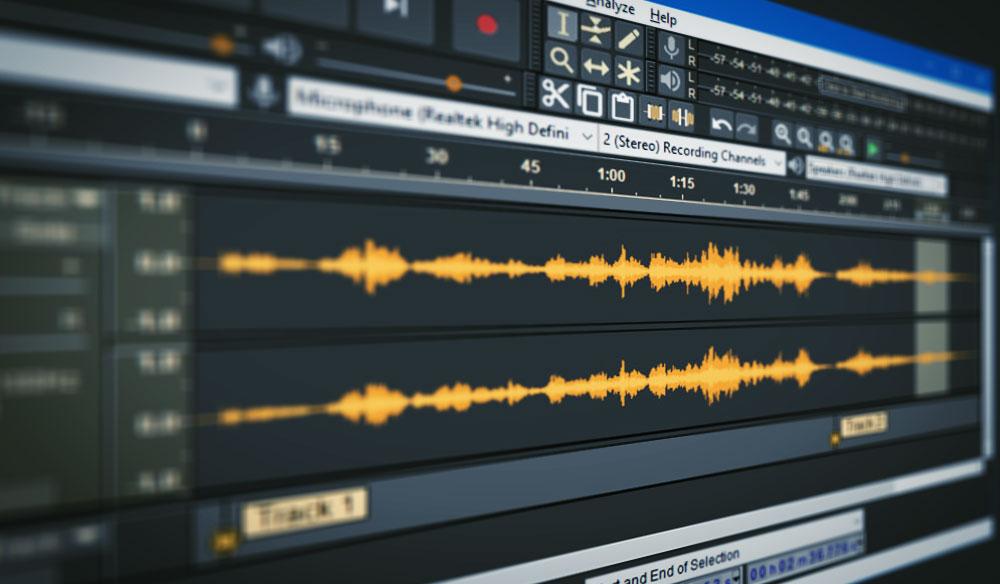 How to edit podcasts in Audacity
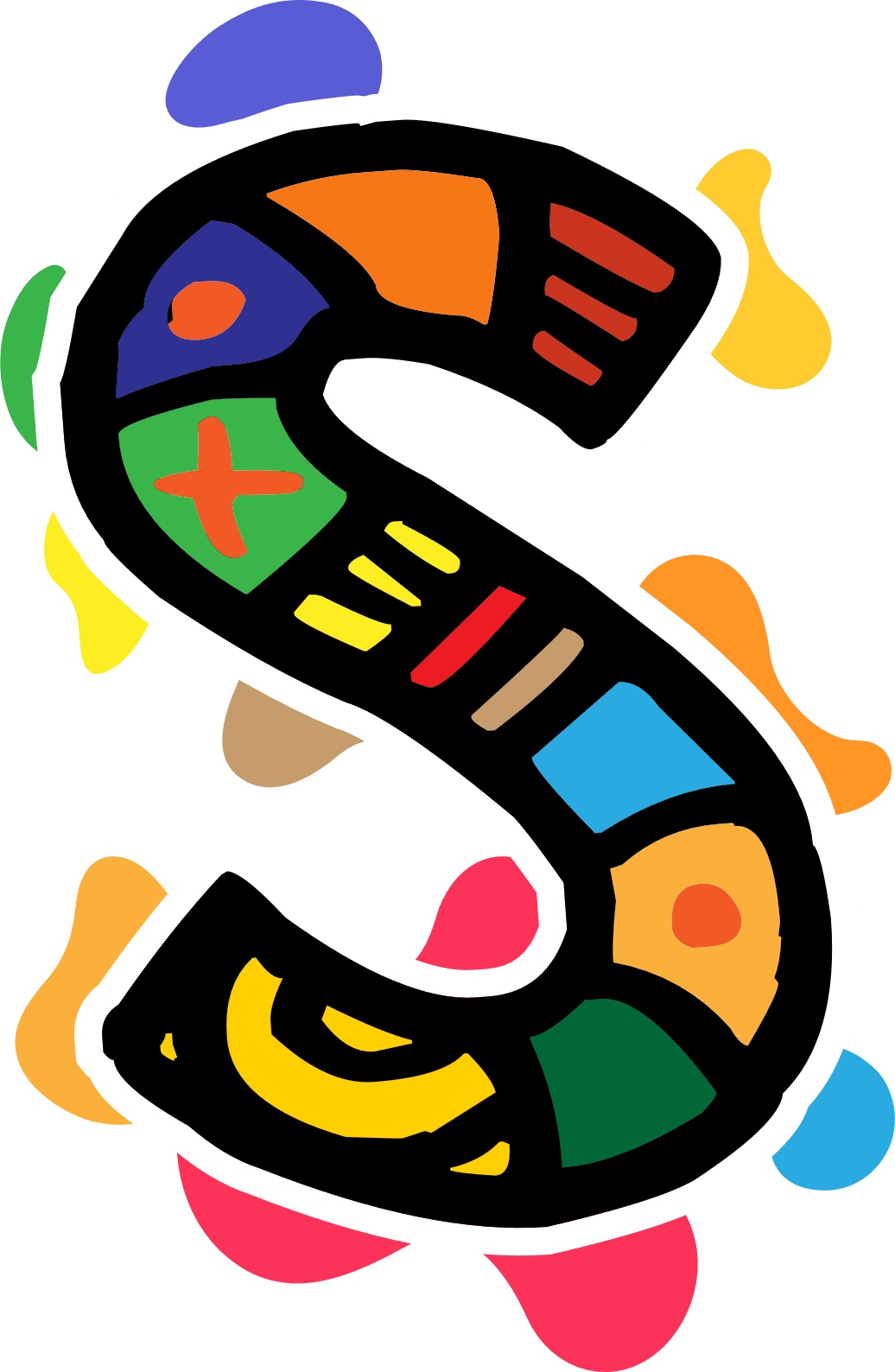 Improve audio quality

Normalise the levels, choosing -2.0 for your peak amplitude

Amplify any areas that remain too quiet

Use the compressor tool to make parts sound louder or softer

Use the equalisation tool to manipulate the frequencies to make a voice deeper or less nasal

Import your music or sound effects and move them to the area you wish them to be

Export your final product as an MP3
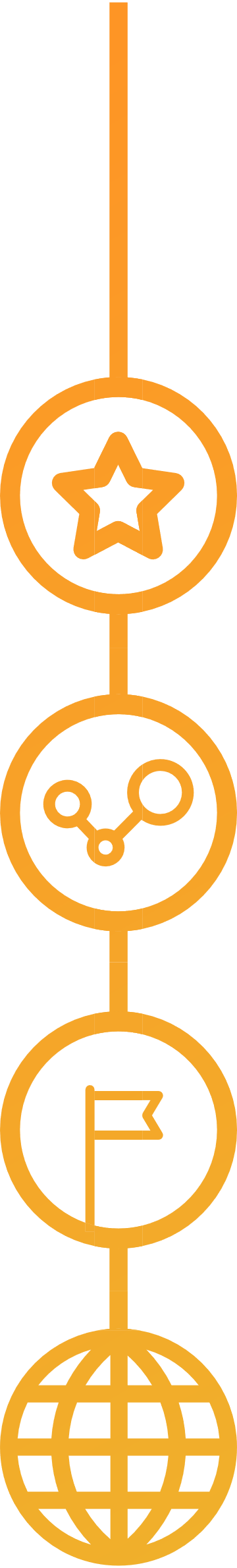 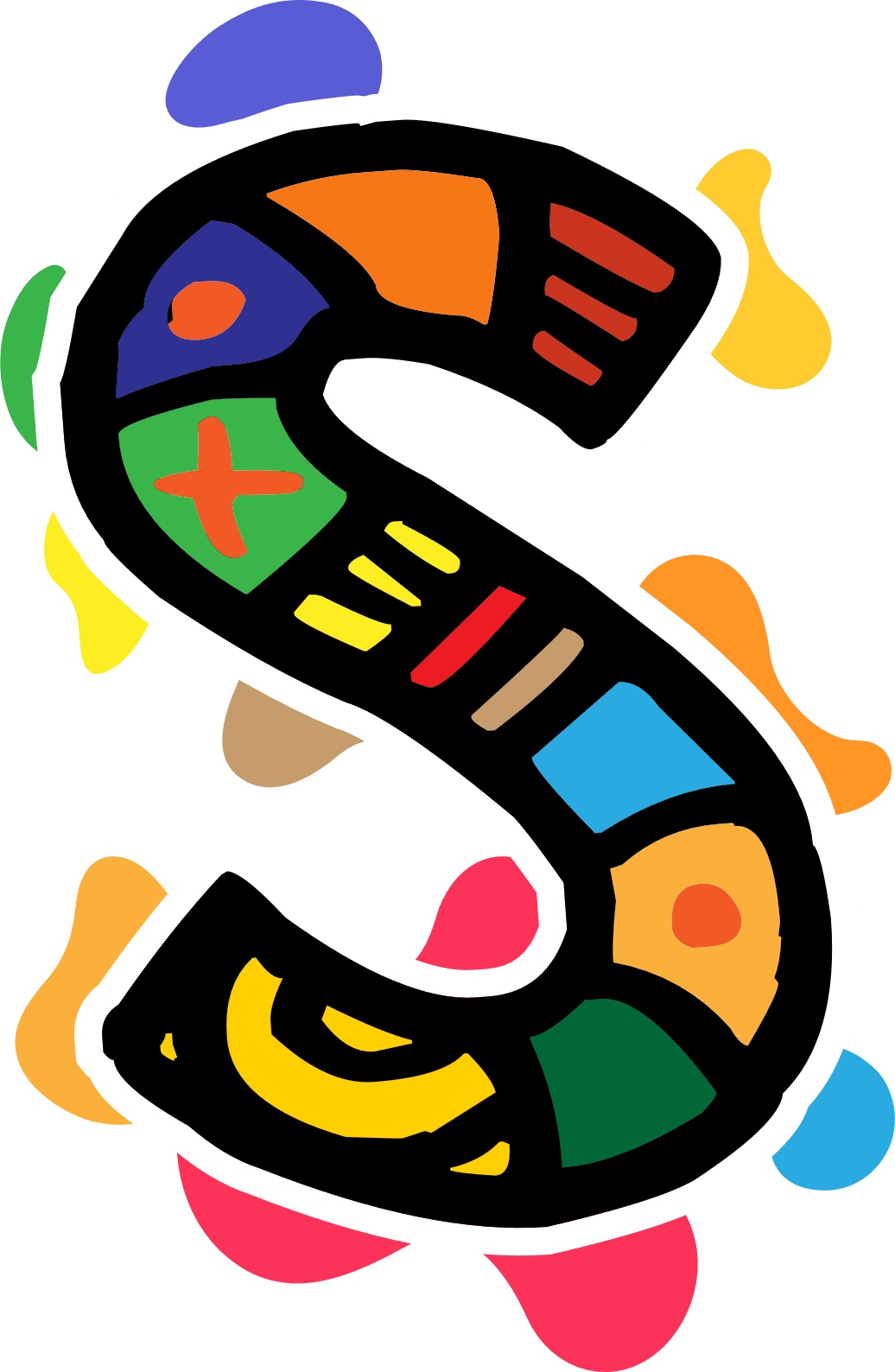 Editing and Presenting your Story Online
How to share digital media content online
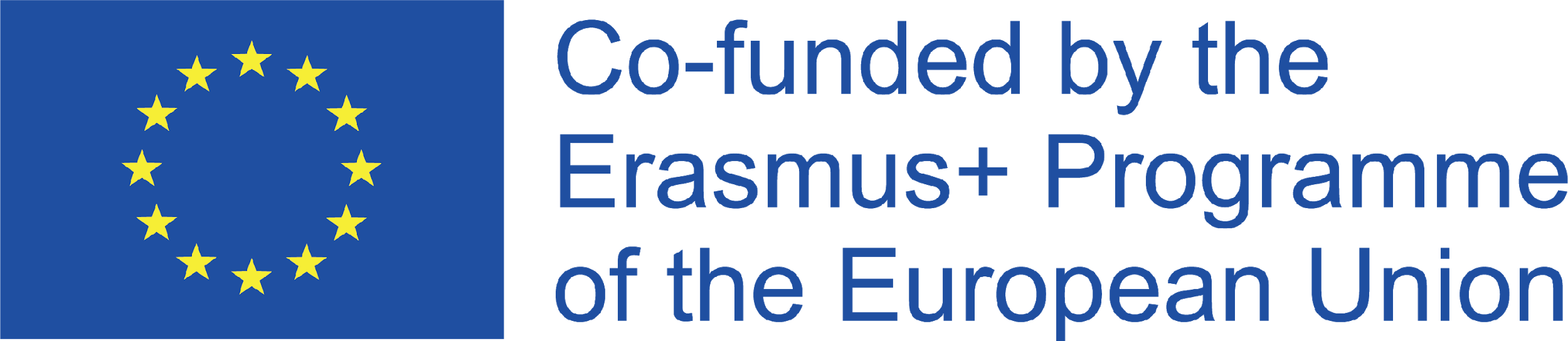 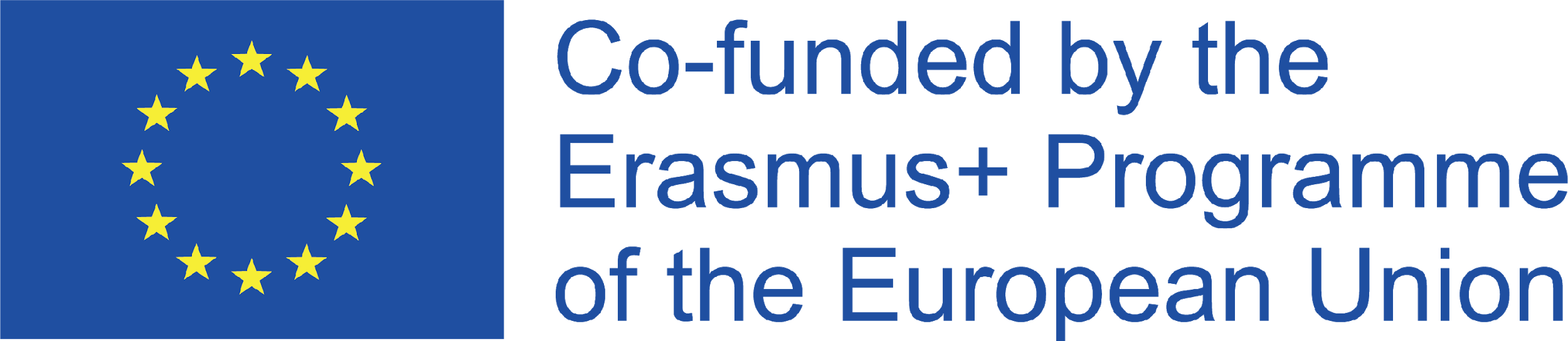 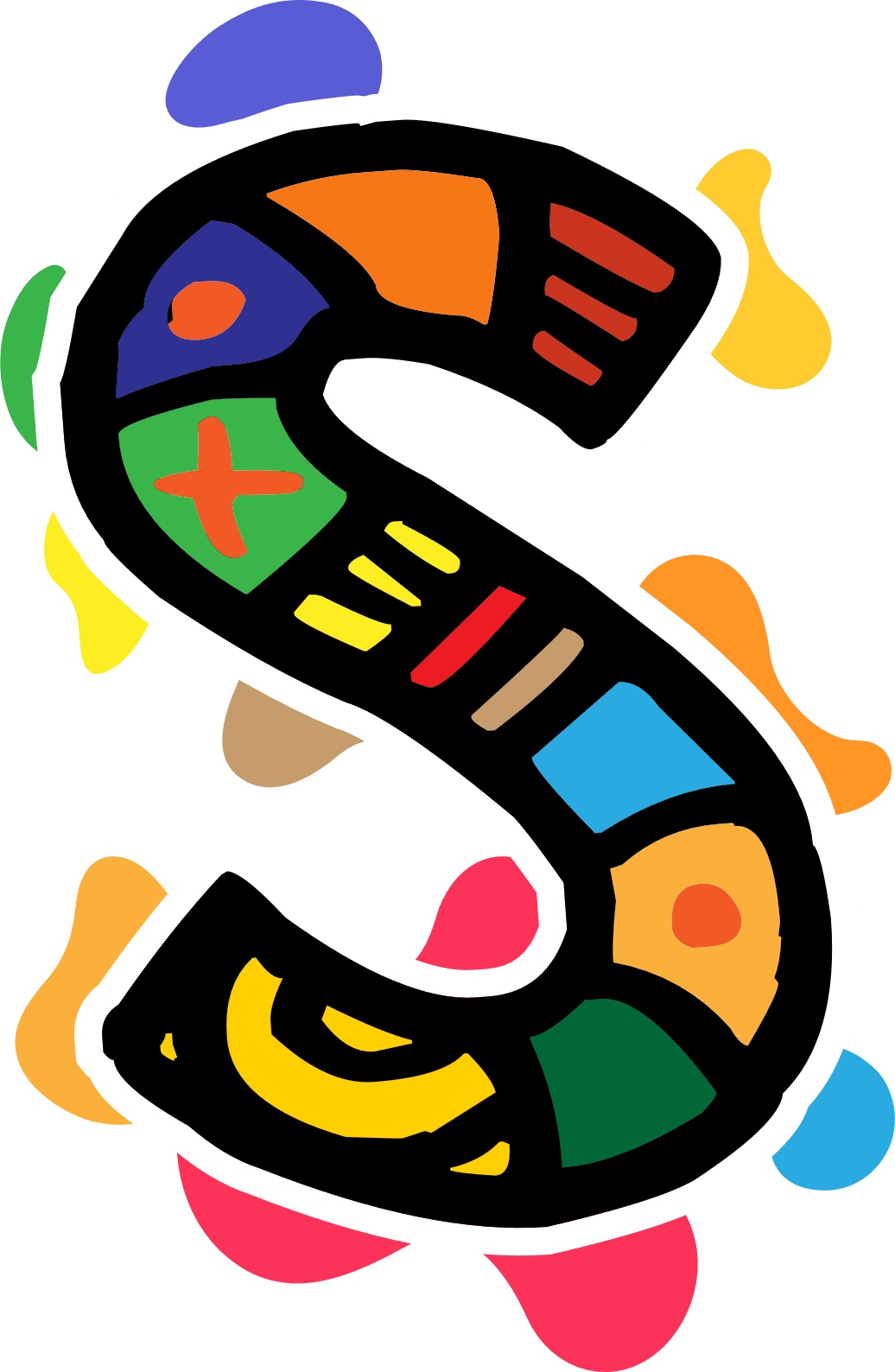 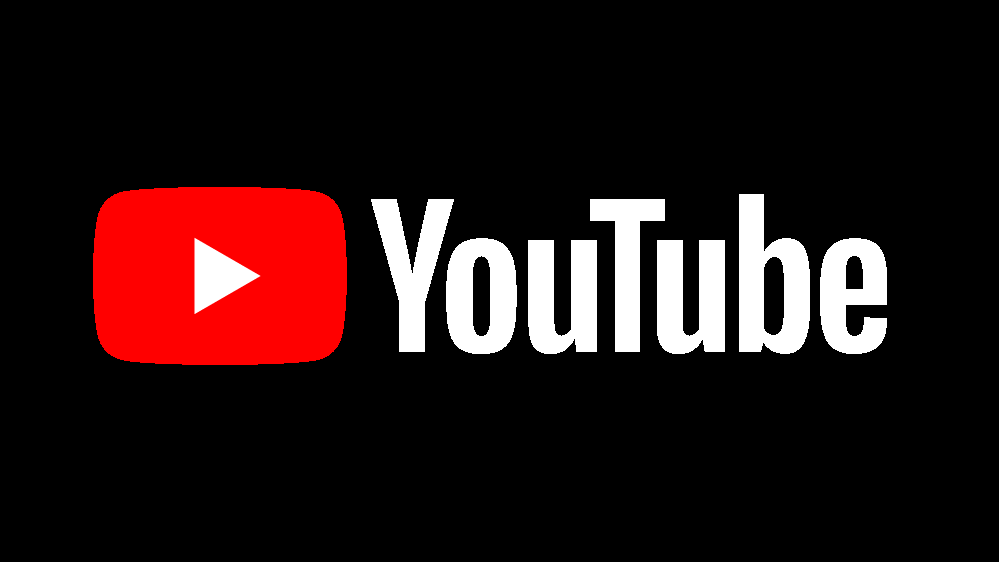 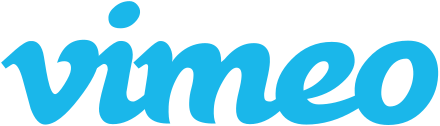 Video-sharing sites
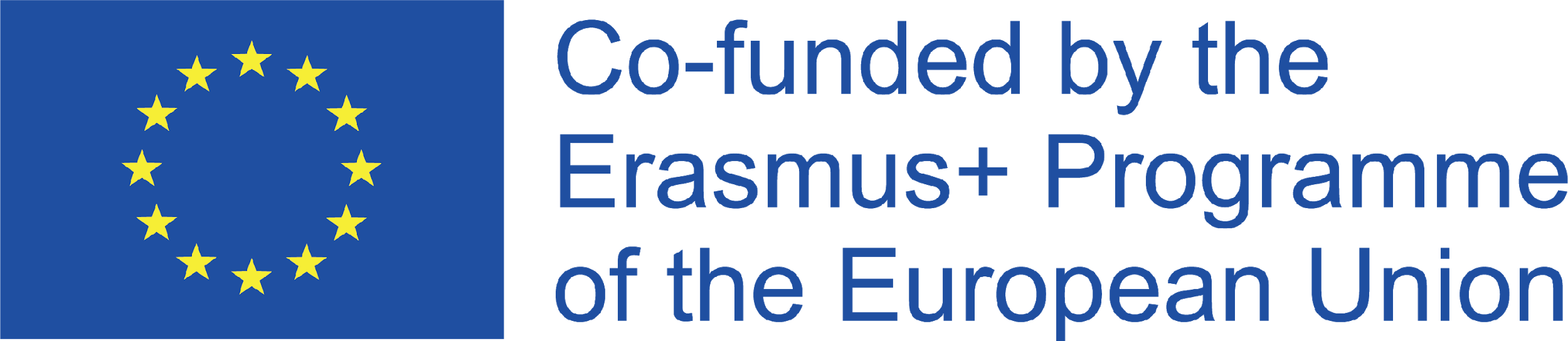 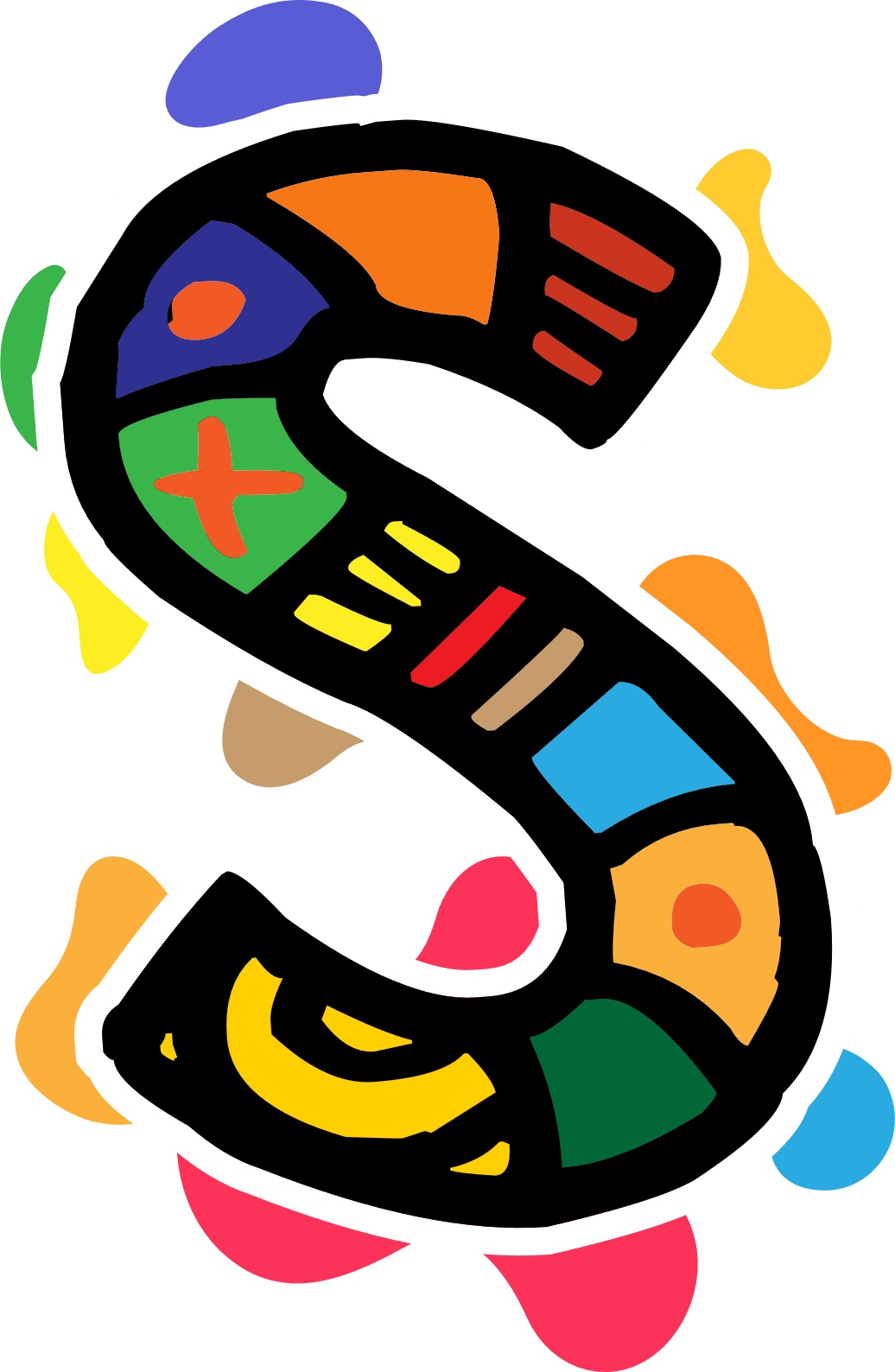 YouTube
Key Features:
 
World’s most popular video platform.

Supports most video file formats.

YouTube´s own Audio Library: you can add music and sound effects to your creation after it’s uploaded 

End screens: you can add an end screen showcasing additional videos, playlists, links and subscribe buttons.

Cards: you can add cards that point viewers to a specific link and show customized images, titles, and calls to action, depending on the card type.

Comment section to connect with audience
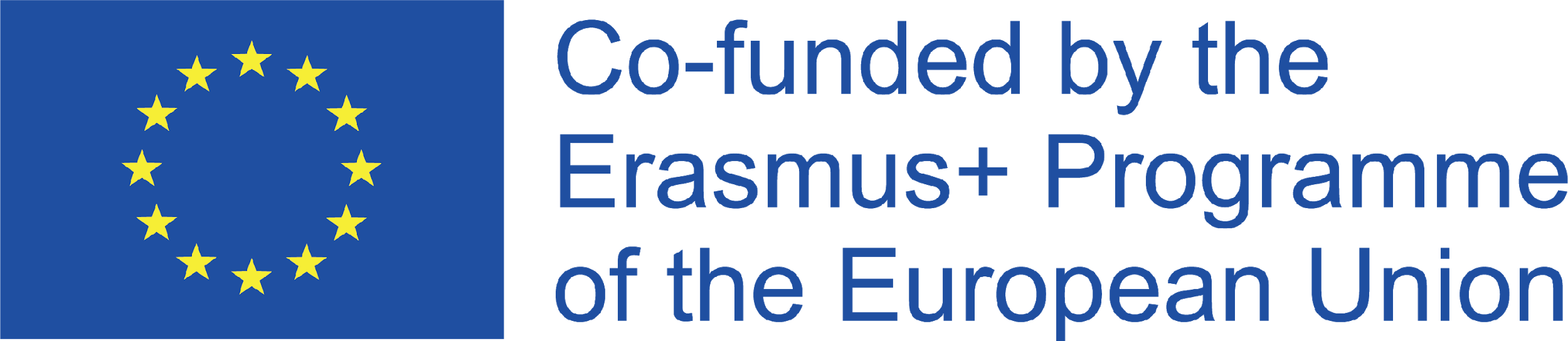 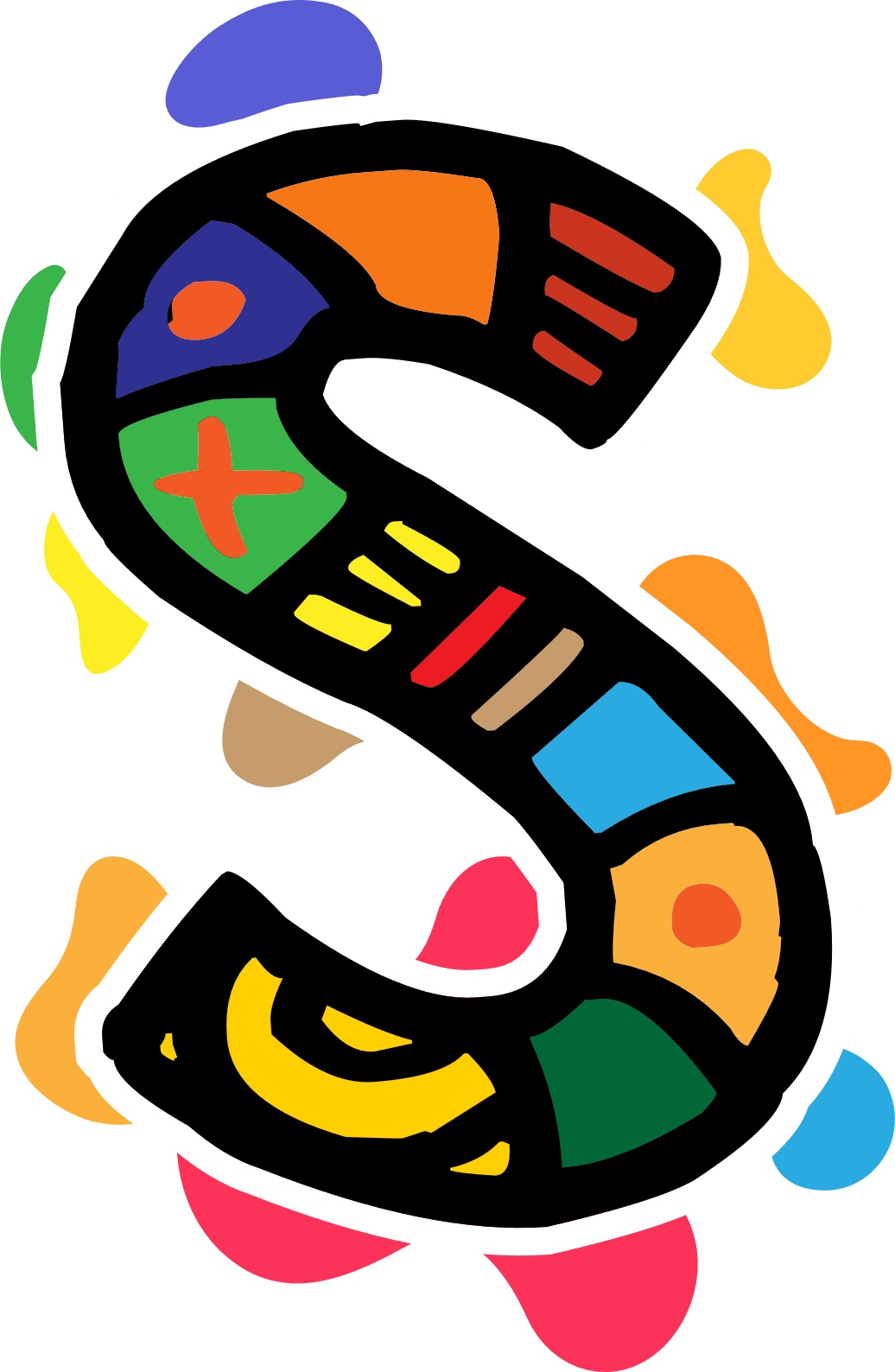 YouTube
How to boost your visibility on Youtube:


Add an SEO friendly title so that it’s more easily discoverable via search engines.

Add a description of the video so people know what your content is about before watching it.

Add tags, which act as tools to help the discovery of your video
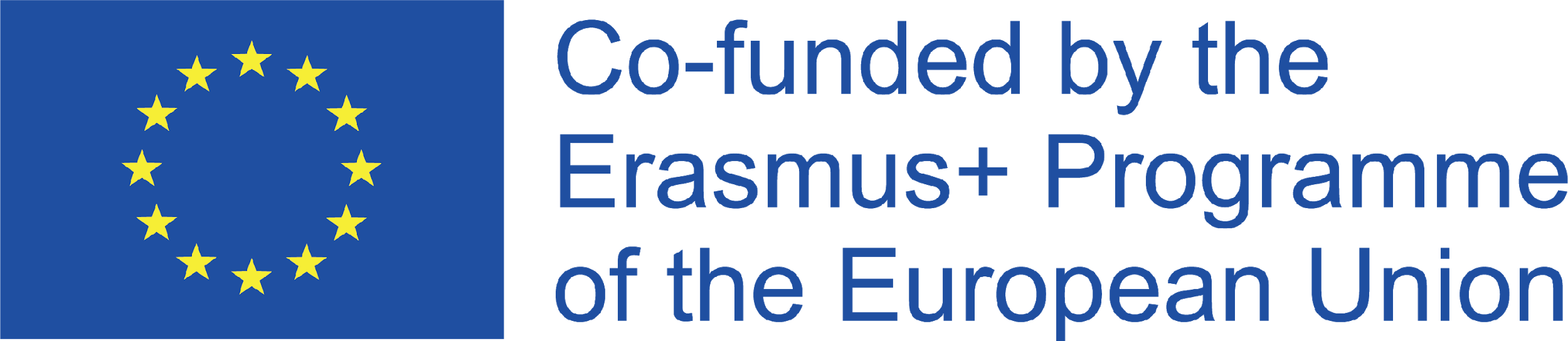 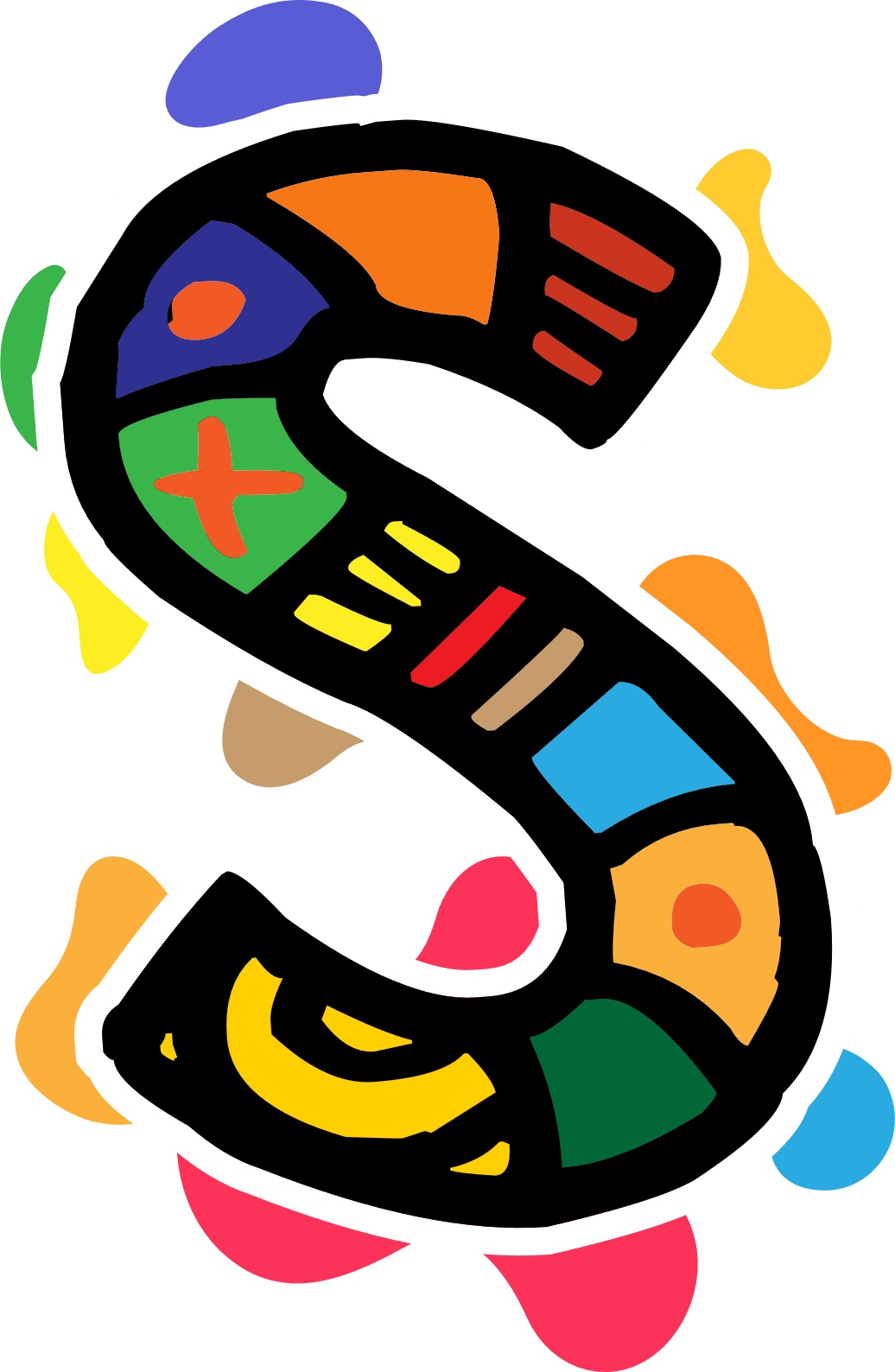 YouTube
Create YouTube Stories
YouTube Stories are short, mobile-only videos that allow you to connect with your audience more casually, on the go.

 Sign in to YouTube on mobile.
 Tap the create icon, then Add to your story. If you don't see the Story option, your device is not compatible with Stories currently.
 Tap the capture button to take a photo, or hold it down to record a video.
 Add effects like filters , stickers , and text . ...
 Tap Post.
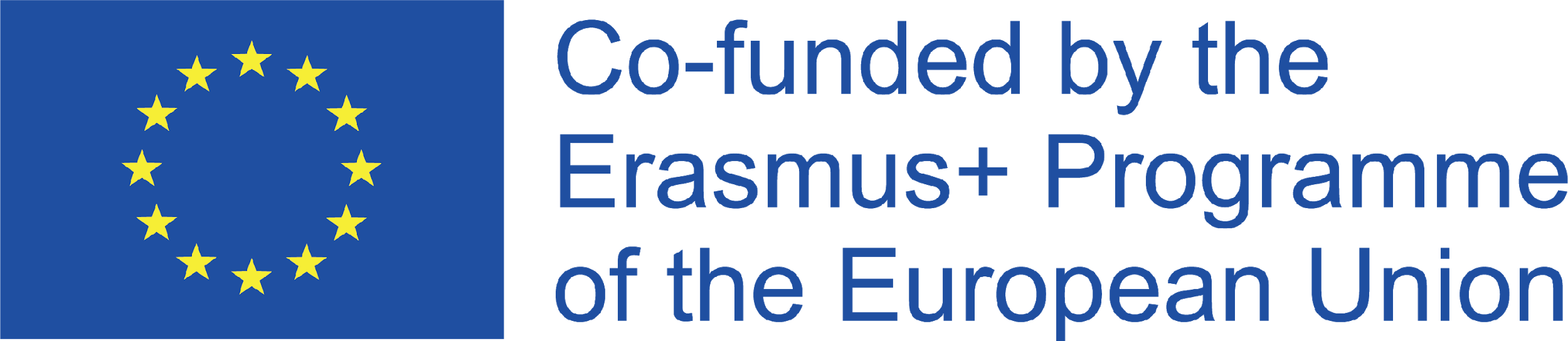 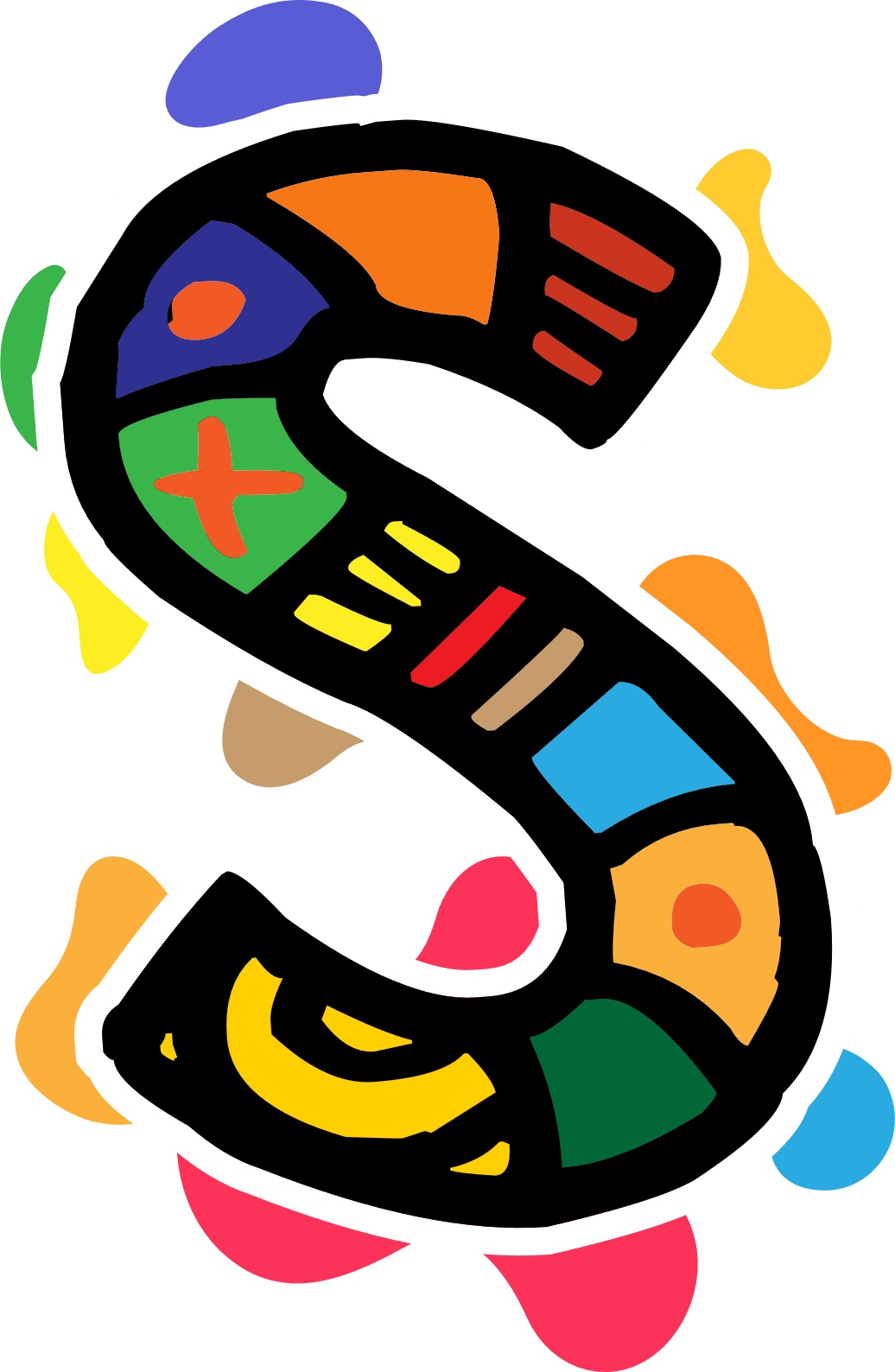 Vimeo
Key features:

Easy-to-use platform 

Free video-hosting with no ads

You can either create videos or host your own videos

You can create from thousands of pre-built templates

Unlimited screen-recordings
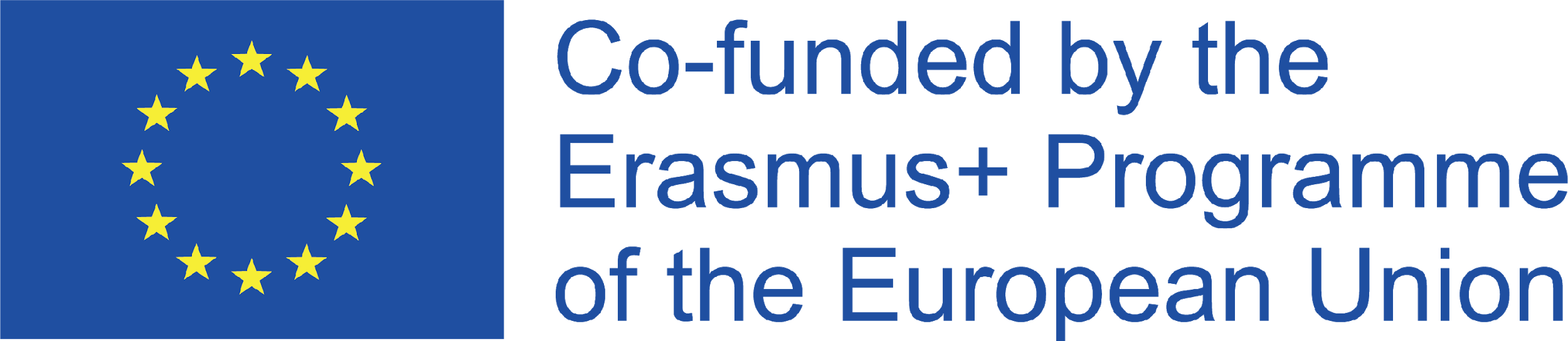 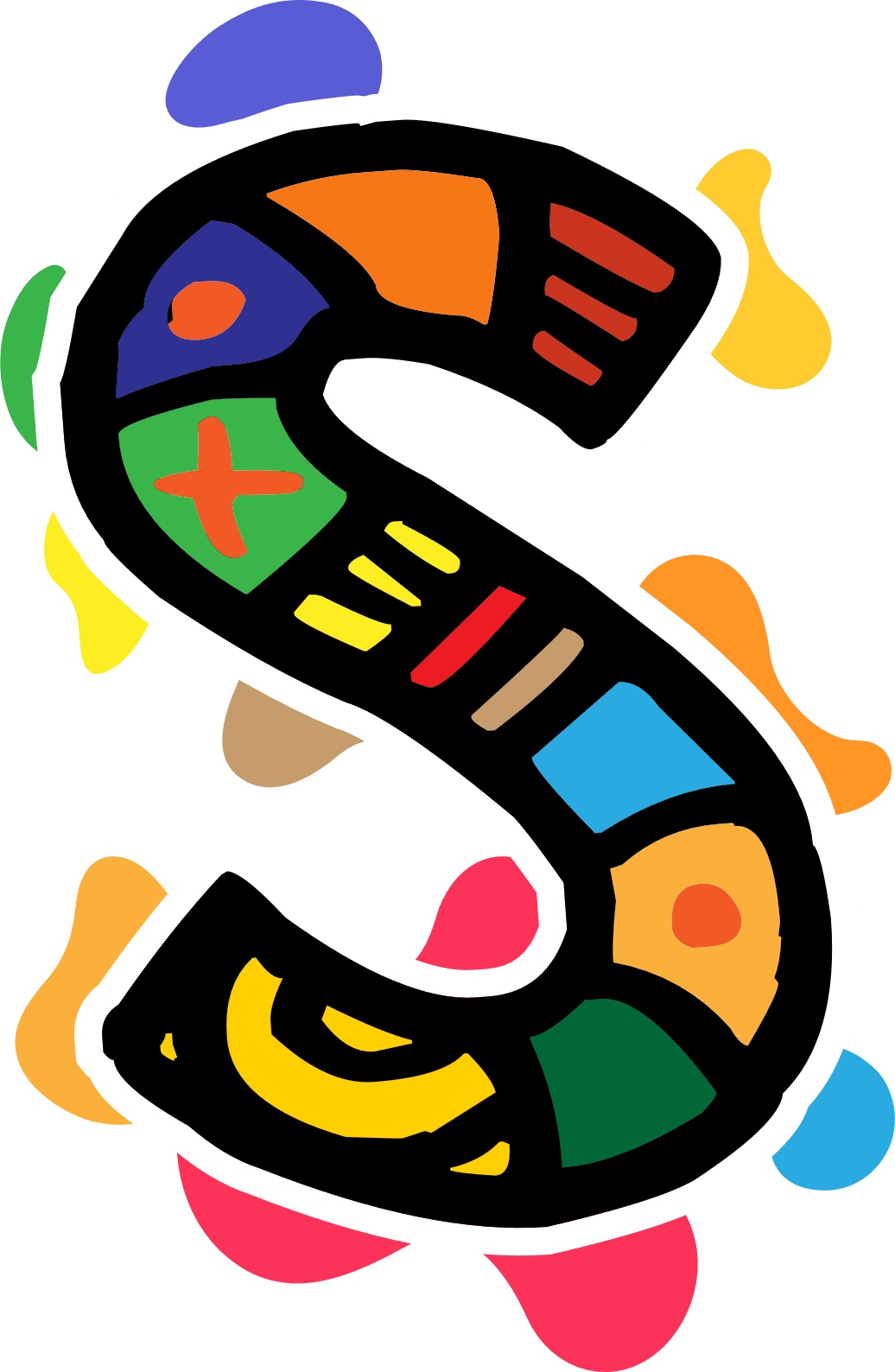 Vimeo
Additional features:

You can customize your videos with animated stickers, styles, filters, and layouts or add your own logo.

Video Library: you can organize, share, and find the videos that help you work smarter.

Vimeo’s live streaming: you can go live” to broadcast your stream audience, wherever they are. 

Custom integrations with Final Cut Pro, Adobe, Dropbox, and Google Drive.

You can add time-coded notes and respond to comments right inside the video from any device.

Share, embed, and download — all from the same platform.
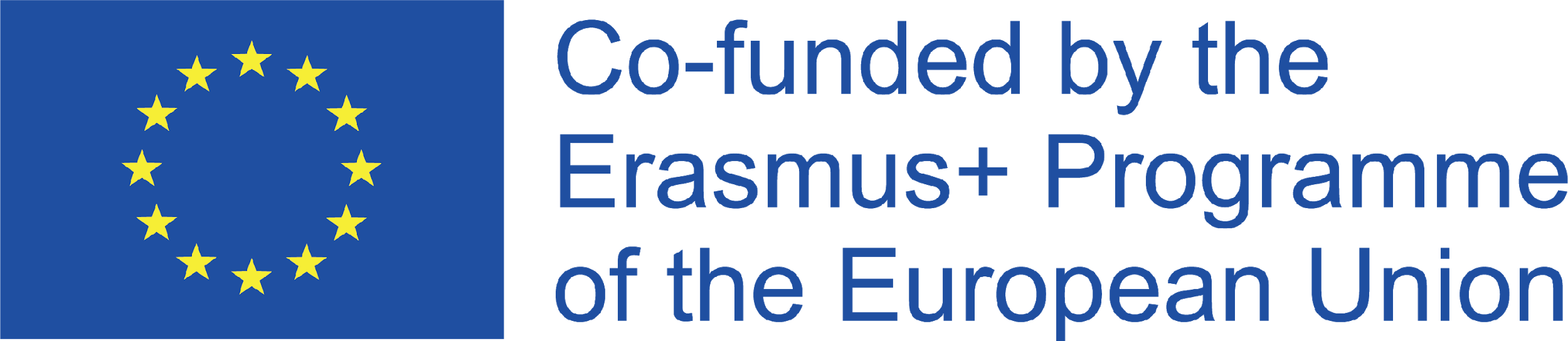 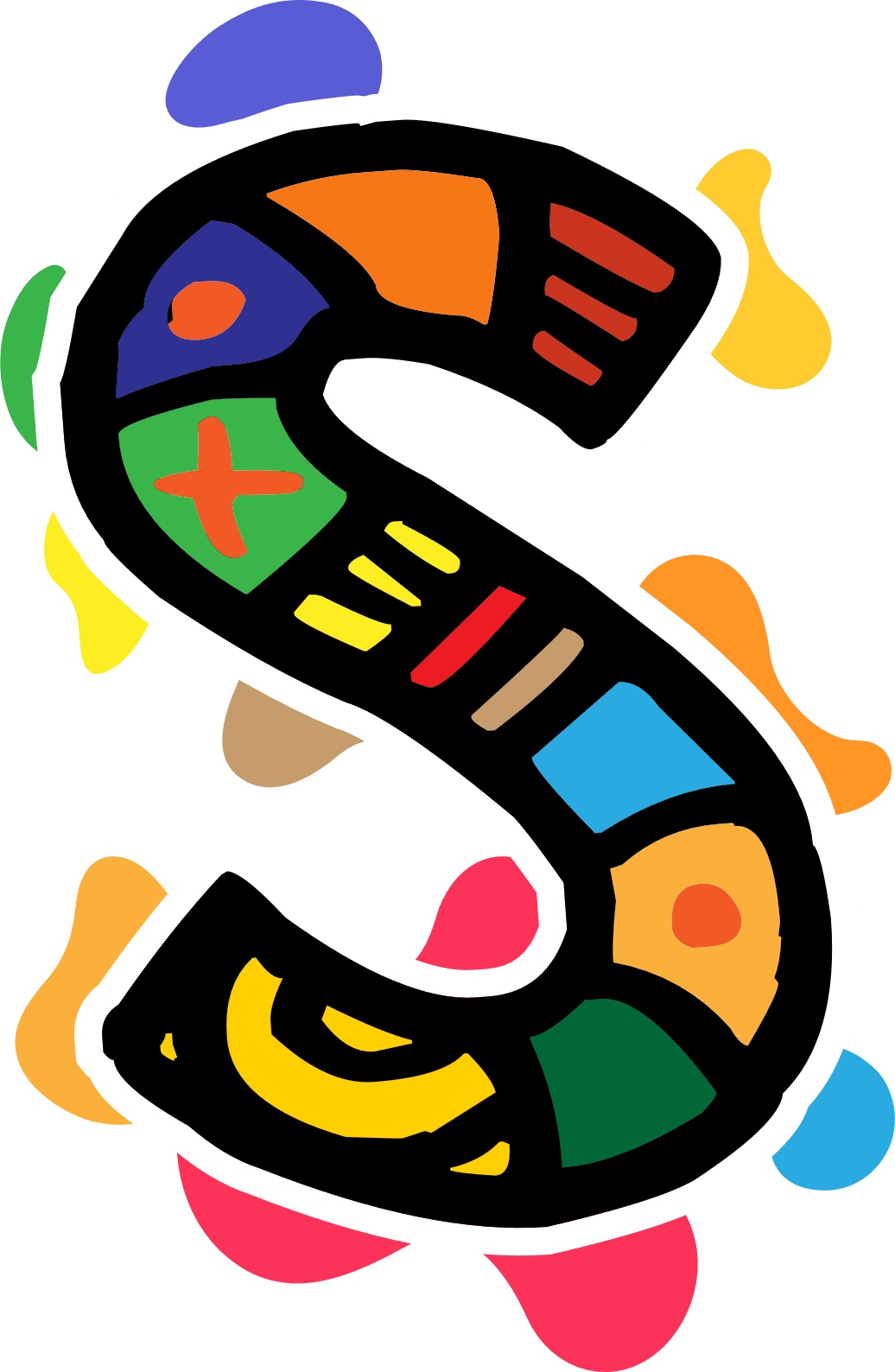 Where to share your digital content
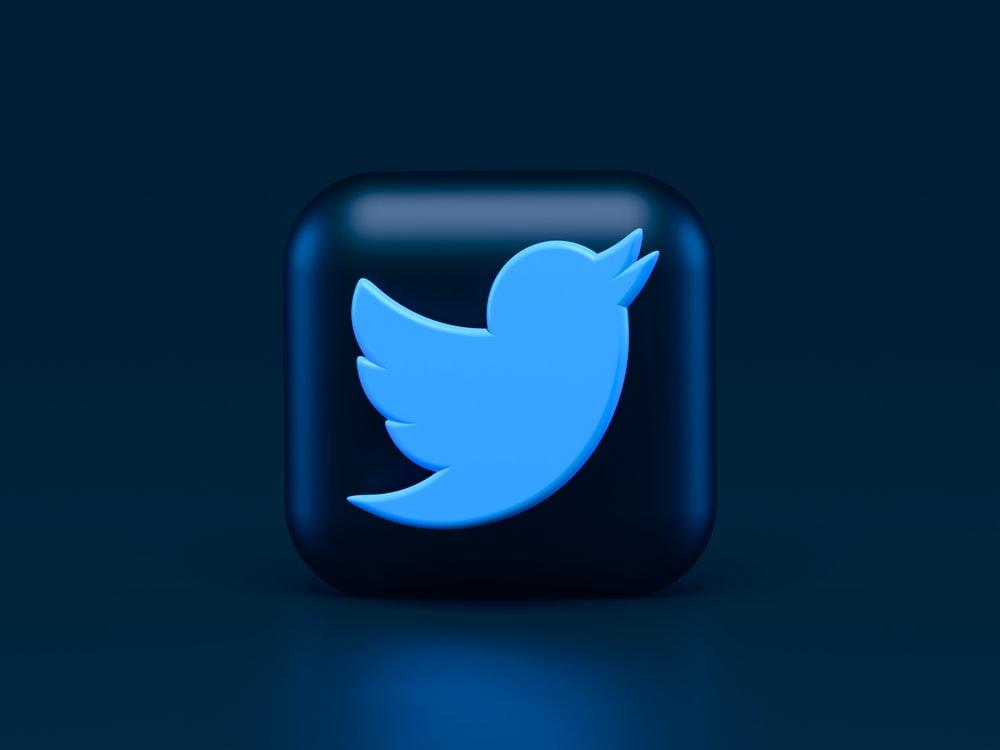 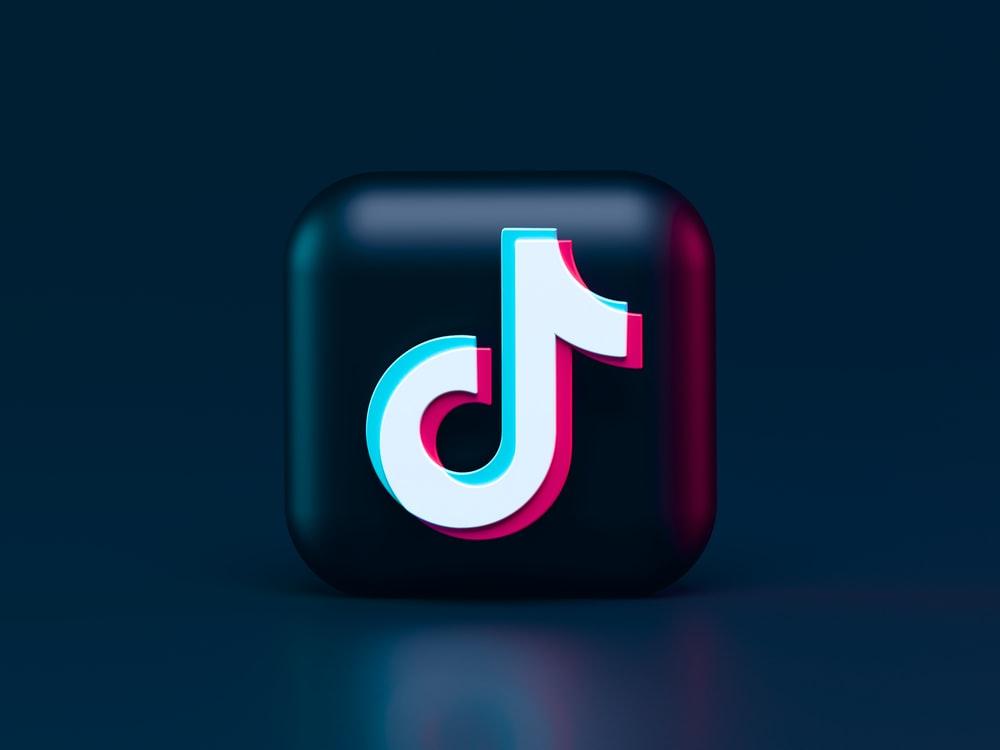 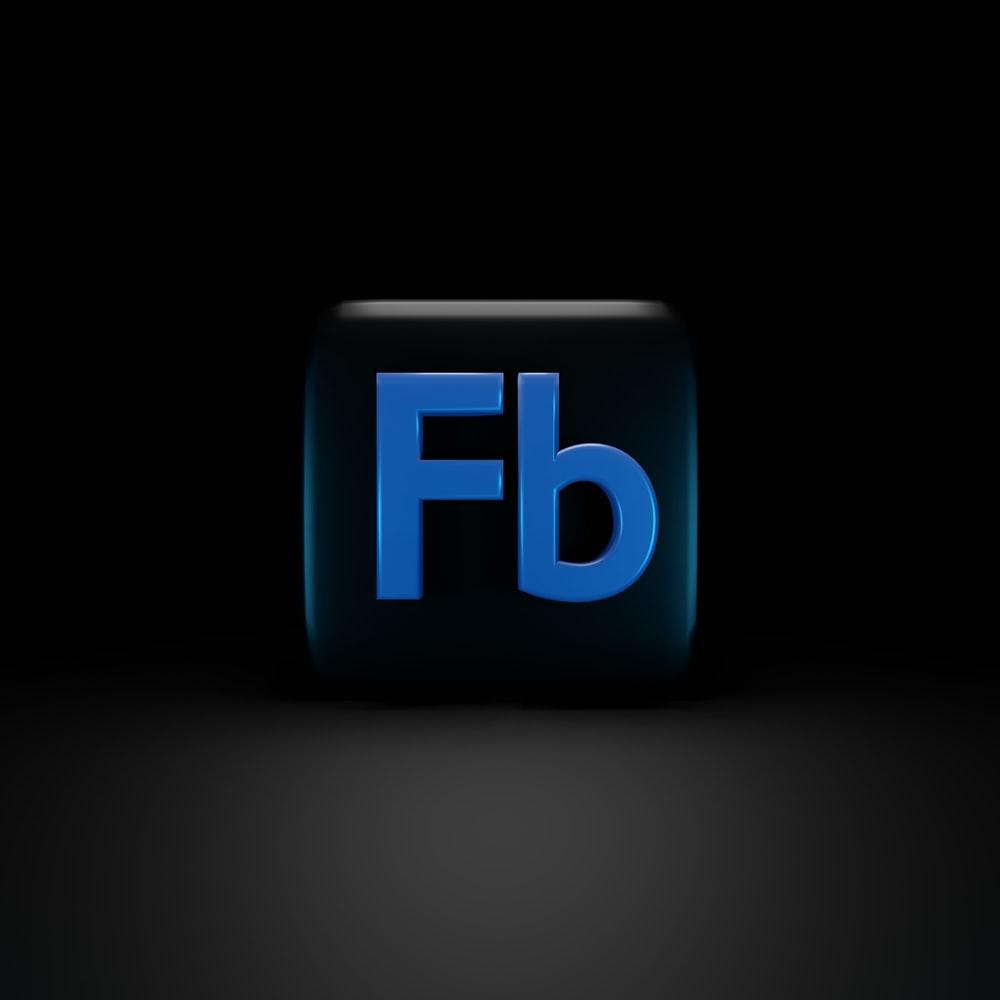 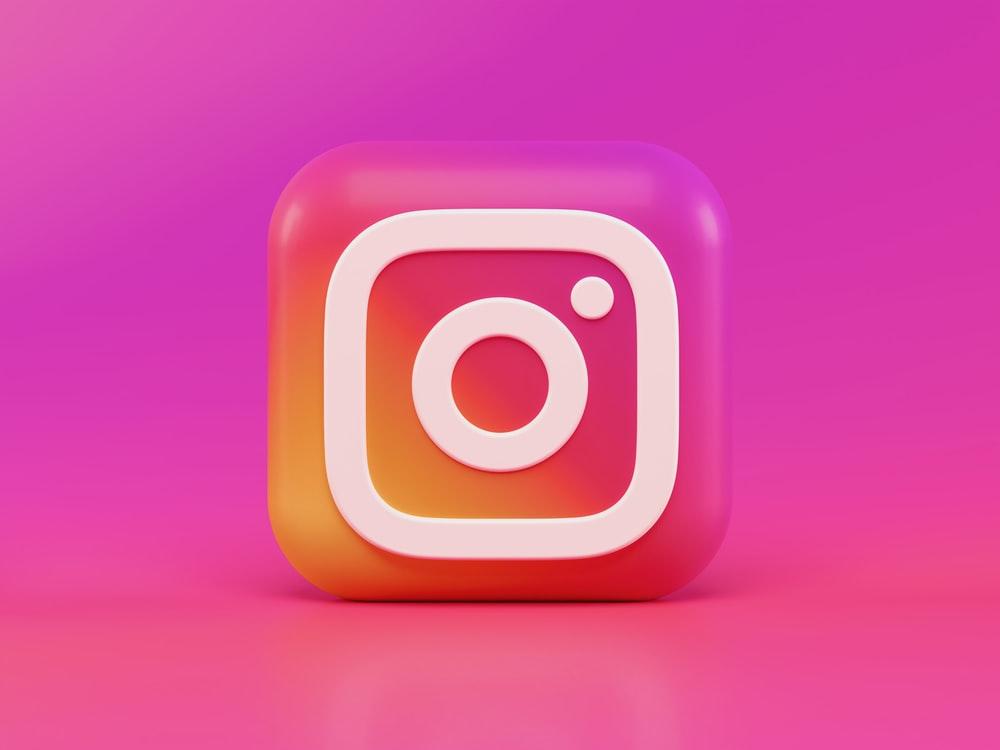 Twitter allows you to use multiple photos in a Tweet to create a narrative arc. You can collect and curate multiple Tweets so you can tell a story around a topic or conversation that's relevant to your followers.
Instagram is a visual inspiration platform and the best way to inspire others through the power of visual storytelling. On Instagram, the best brand storytelling involves telling micro-stories to give customers a behind-the-scenes look at your business.
TikTok’s short video platform makes it a natural fit for narrative-driven branded content. Through the storytelling frameworks, you can empower your customers and audience to become the center of your story.
Facebook is the world´s largest content platform for all content types, including text, images, and video. Creating strong stories on Facebook can encourage people to follow you elsewhere.
SOCIAL MEDIA CHANNELS
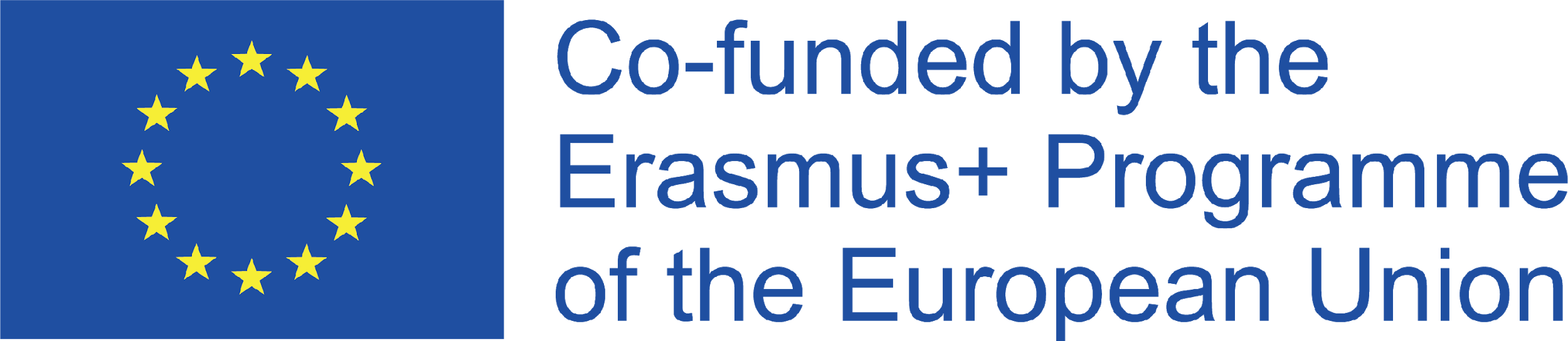 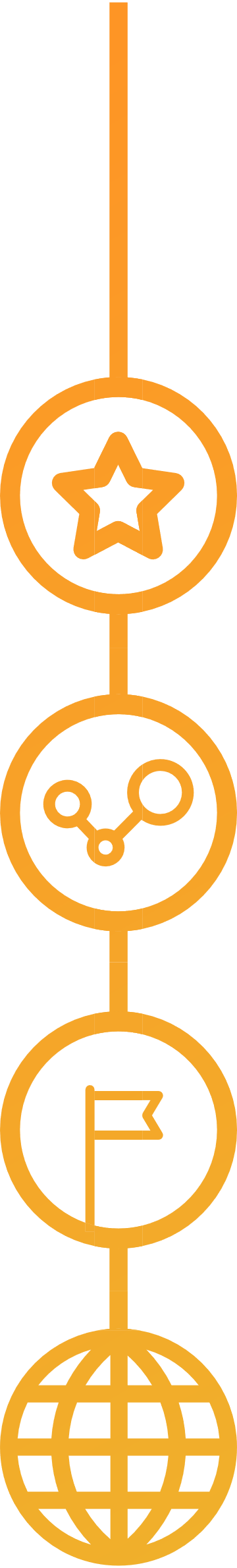 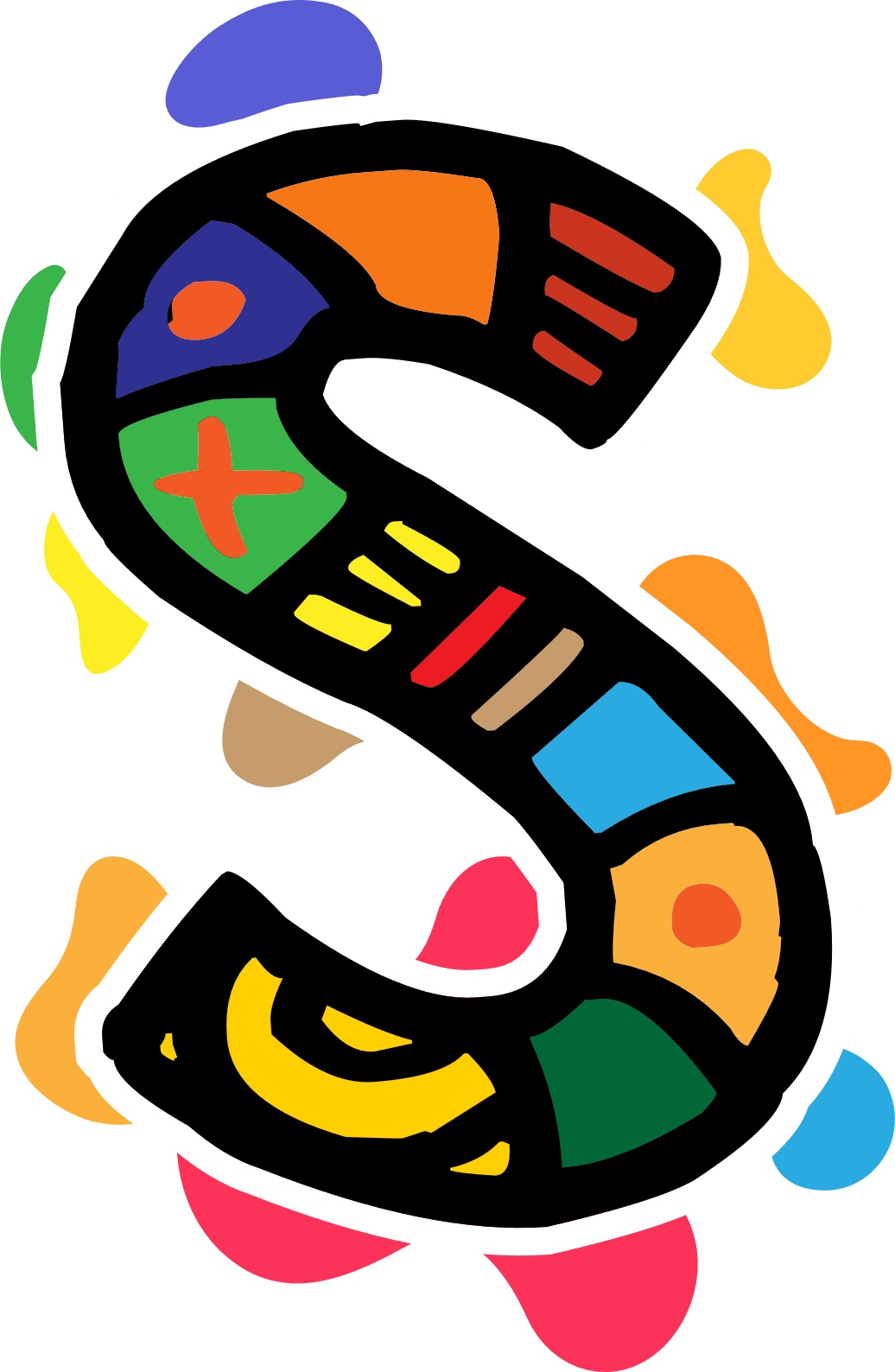 Editing and Presenting your Story Online
How to share your stories safely
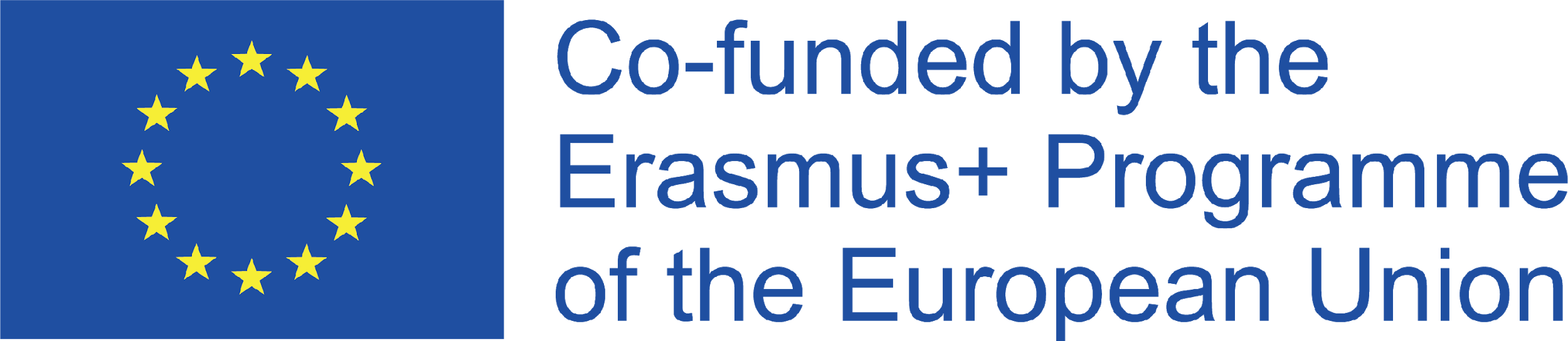 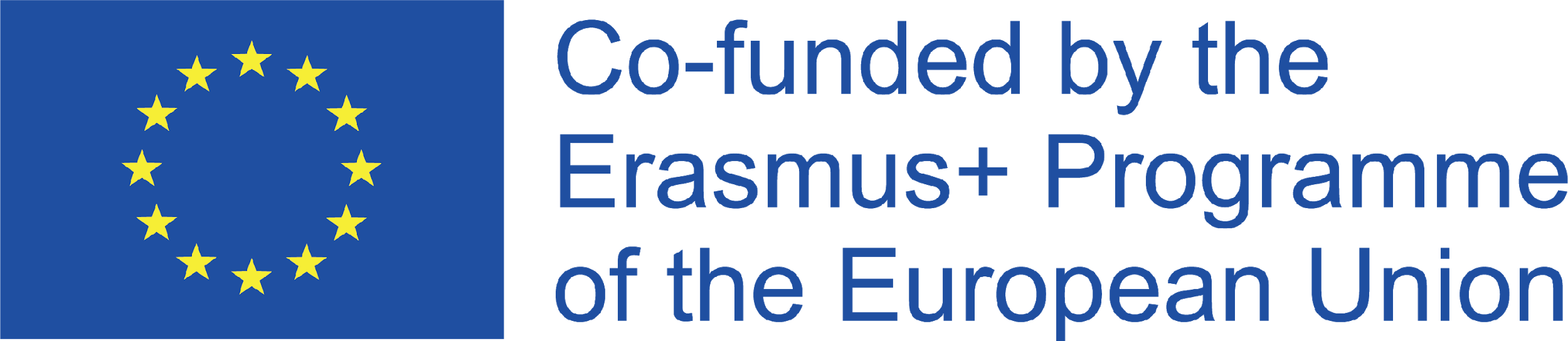 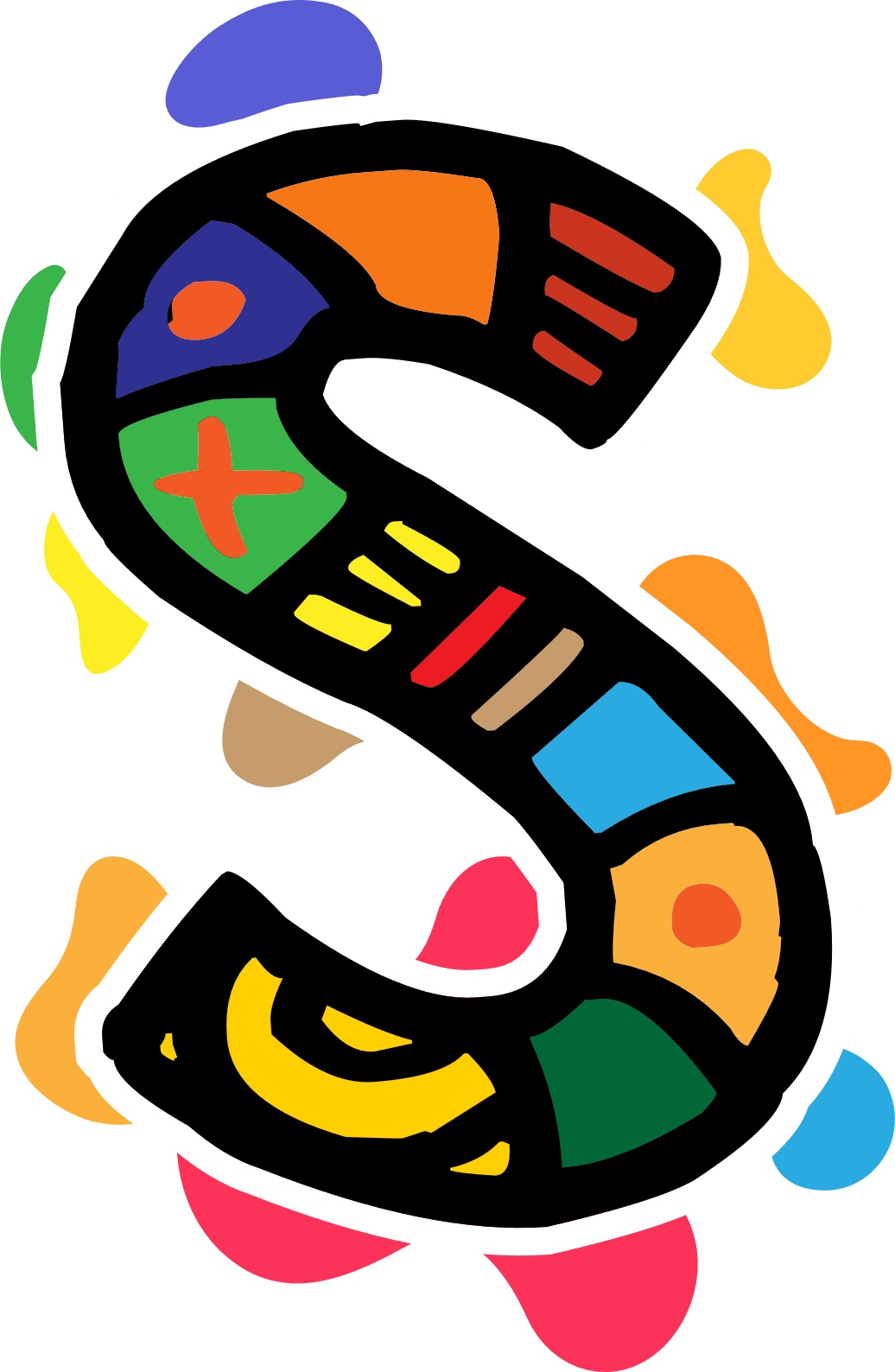 How to share your stories safely
Don't use inappropriate content

Check if you have permission when choosing music or images
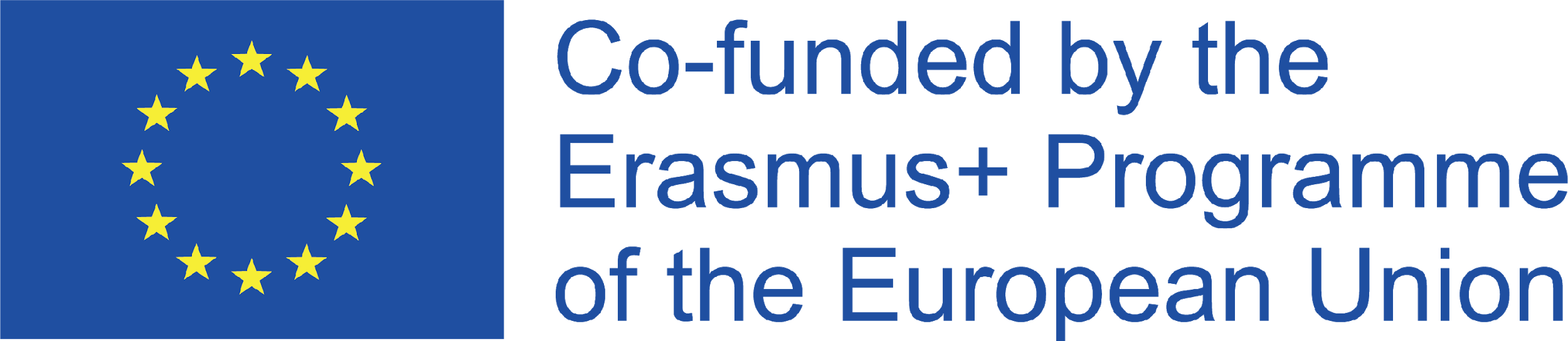 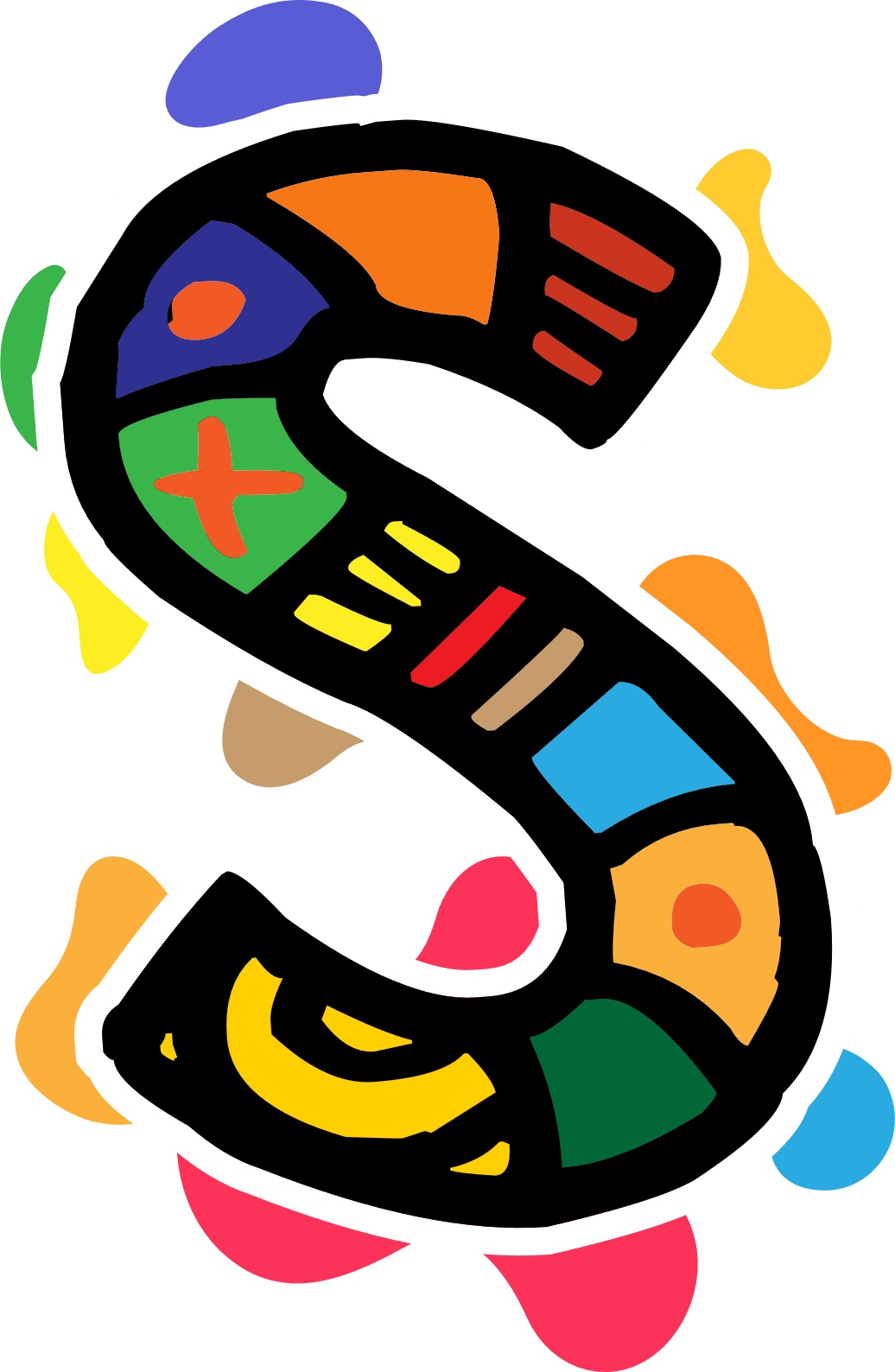 How to share your stories safely
1. What are examples of inappropriate content?

Content promoting hate based on race, religion, disability, sexual preference, etc.
Content promoting violent extremism
Sexually explicit content
Real or simulated violence
Content advocating unsafe behaviour, such as self-harm or eating disorders
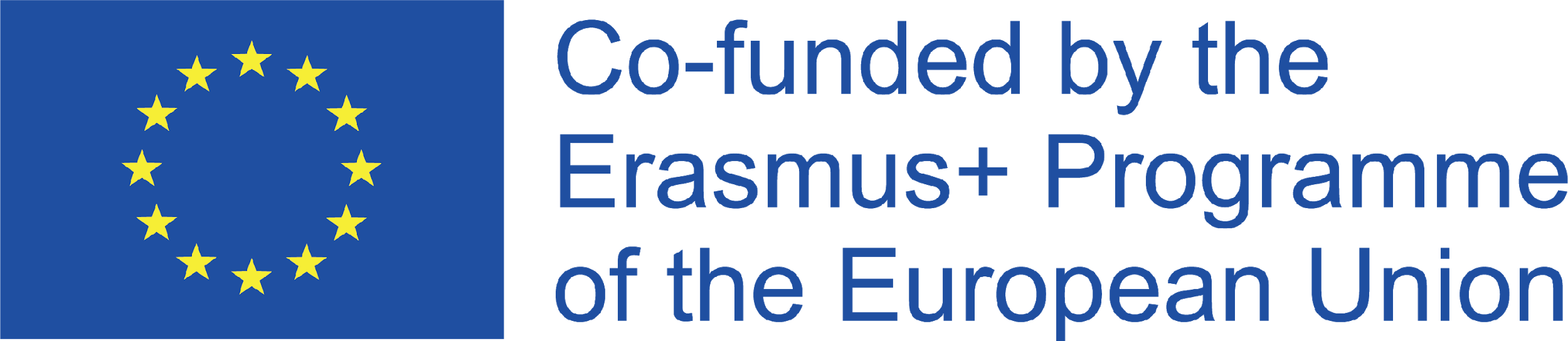 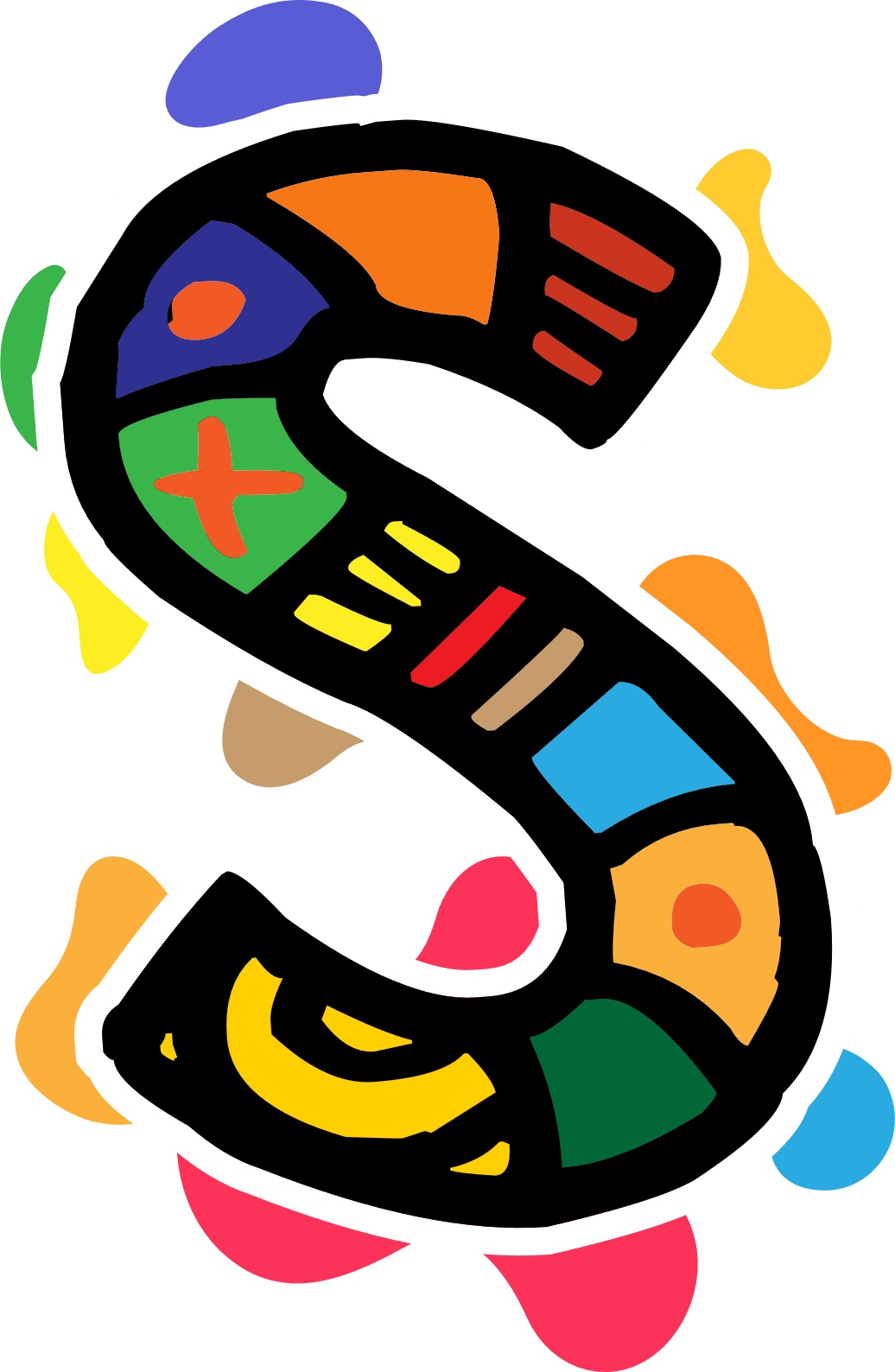 How to share your stories safely
2. What is Copyright?

Copyrights protect "original works of authorship." A copyright protects the owner of one kind of intellectual property (creations of the mind). 

Copyright plays an important role in digital storytelling. You need to be aware of the law so you know what kind of images, sounds, and other media you can include in your film projects without infringing the copyright of others.
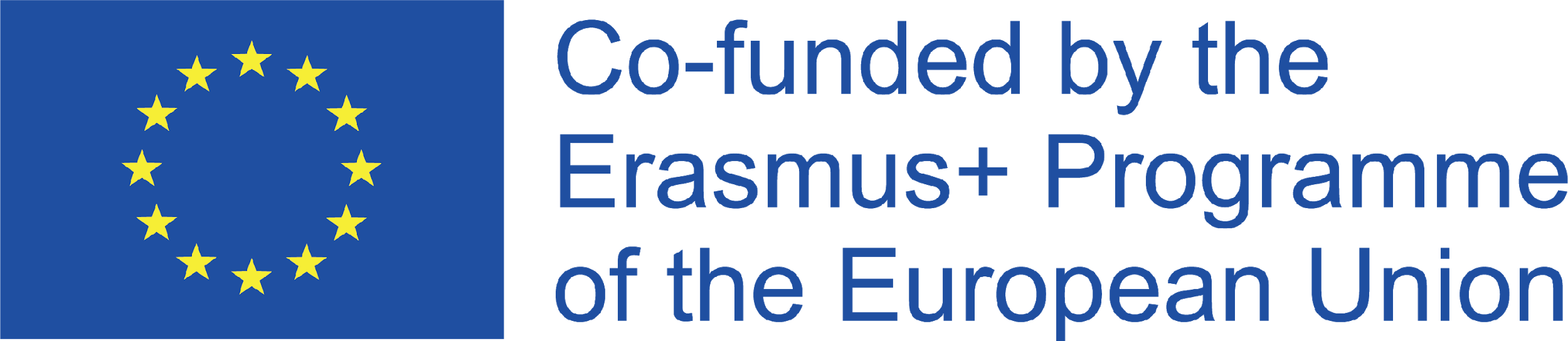 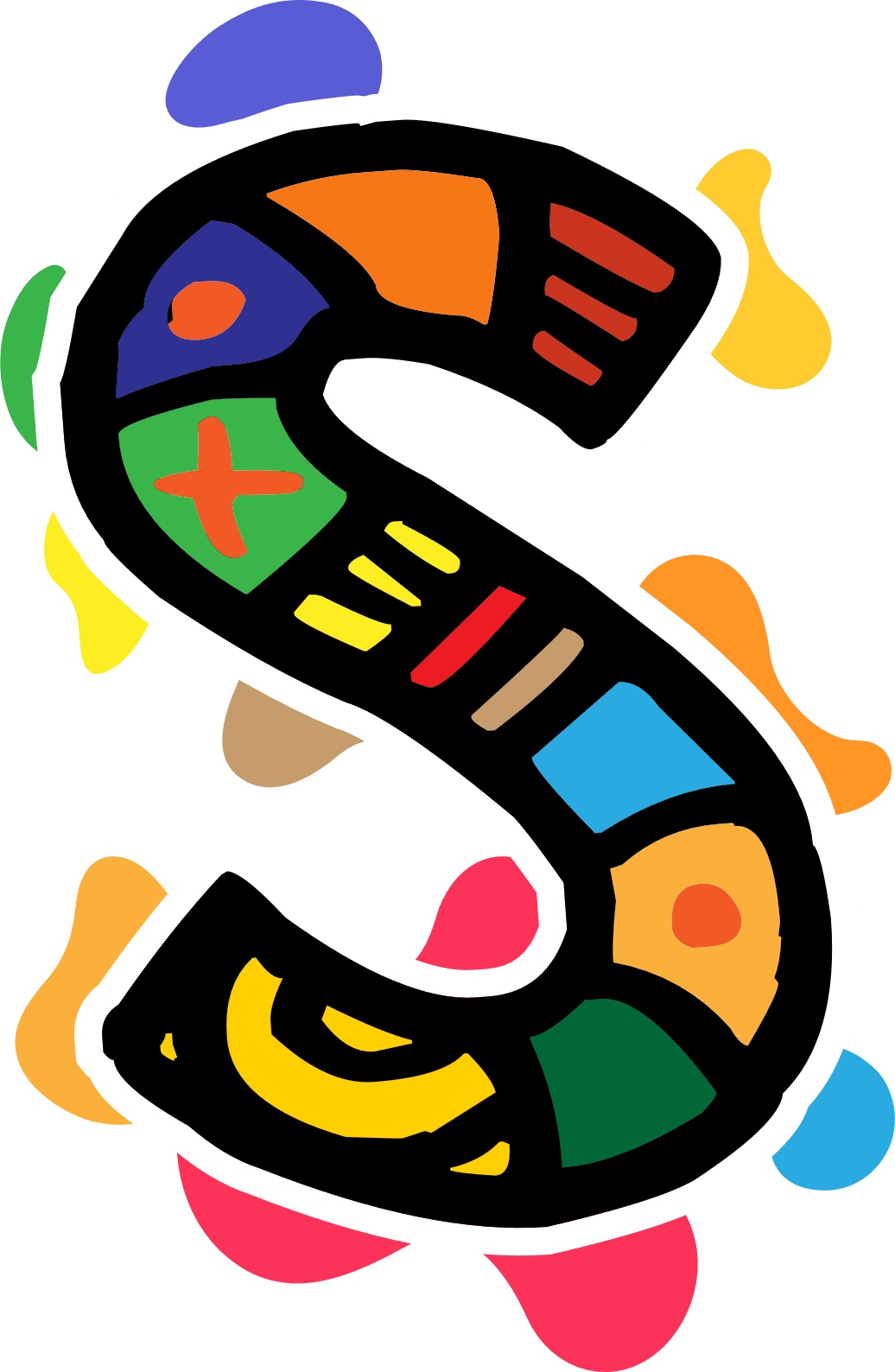 How to share your stories safely
Where to find free to use images:

Unsplash 
https://unsplash.com/

Pixabay
https://pixabay.com/

Freepik
https://www.freepik.com/
Where to find free to use music:

Dig CC Mixter: 
http://dig.ccmixter.org/
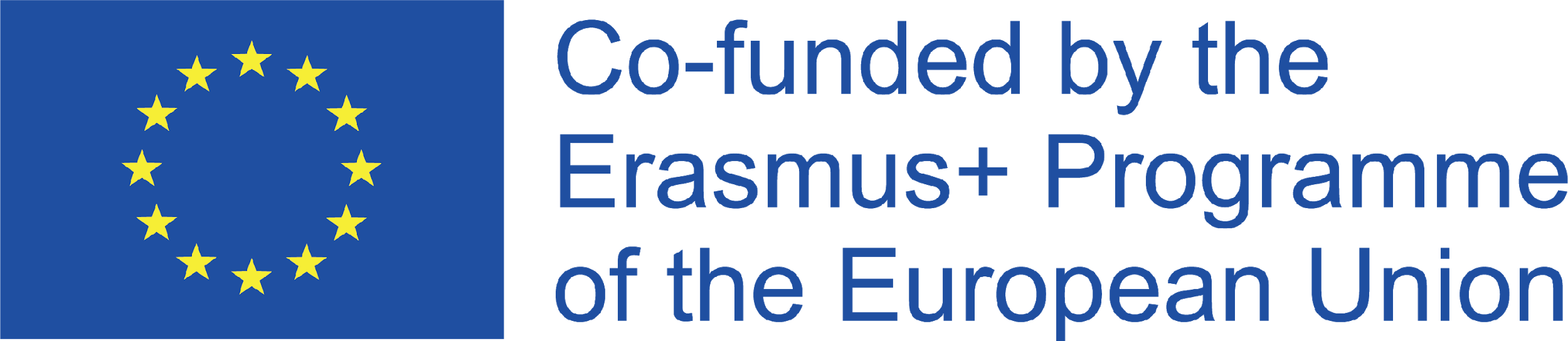 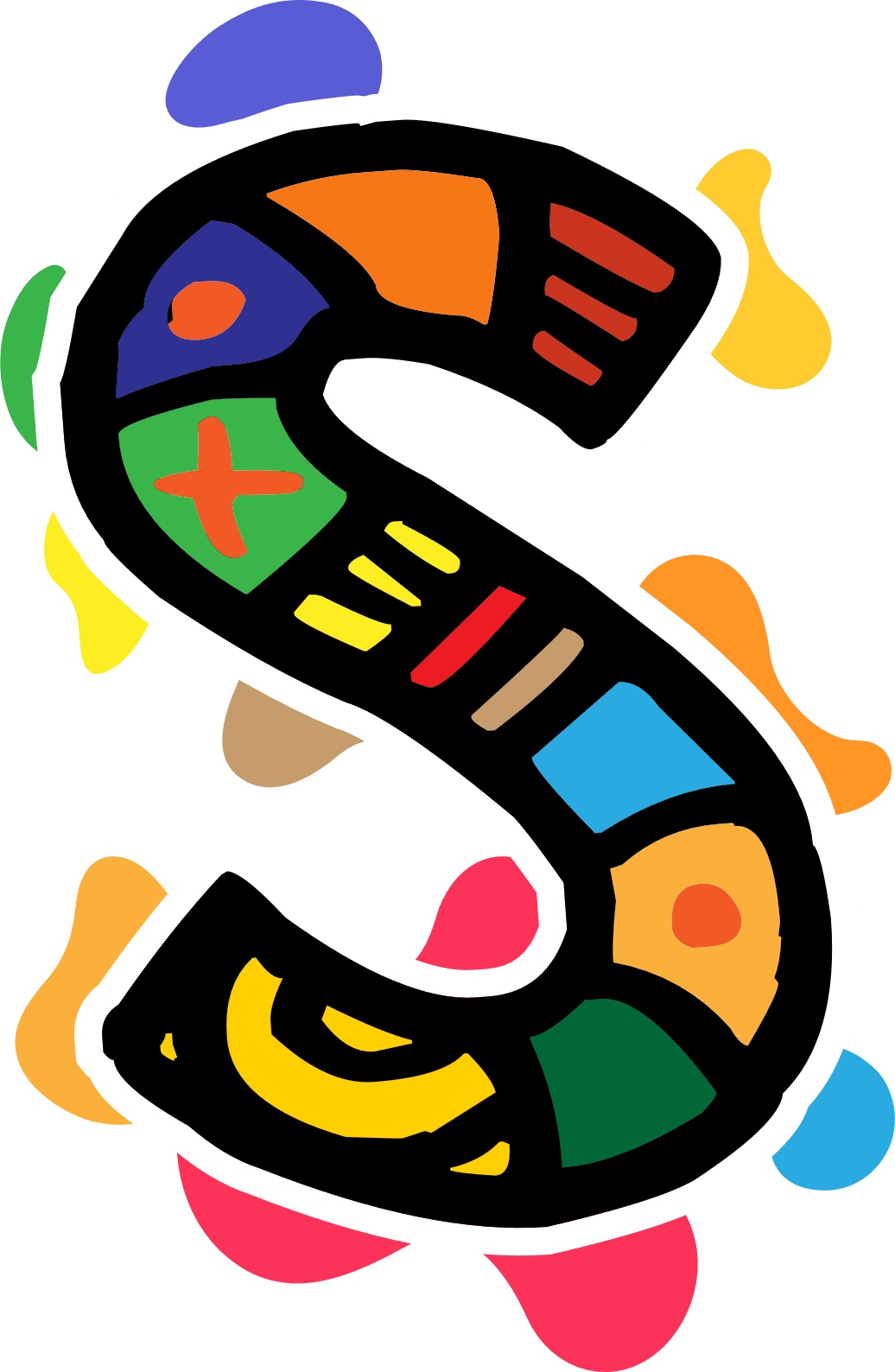 How to share your stories safely
Property rights on social media:

Social media do not own the work that has been posted on their site, the copyright is kept by the owner.

When you post on the site, you sign an agreement that gives the site a license to use your work for a variety of purposes.
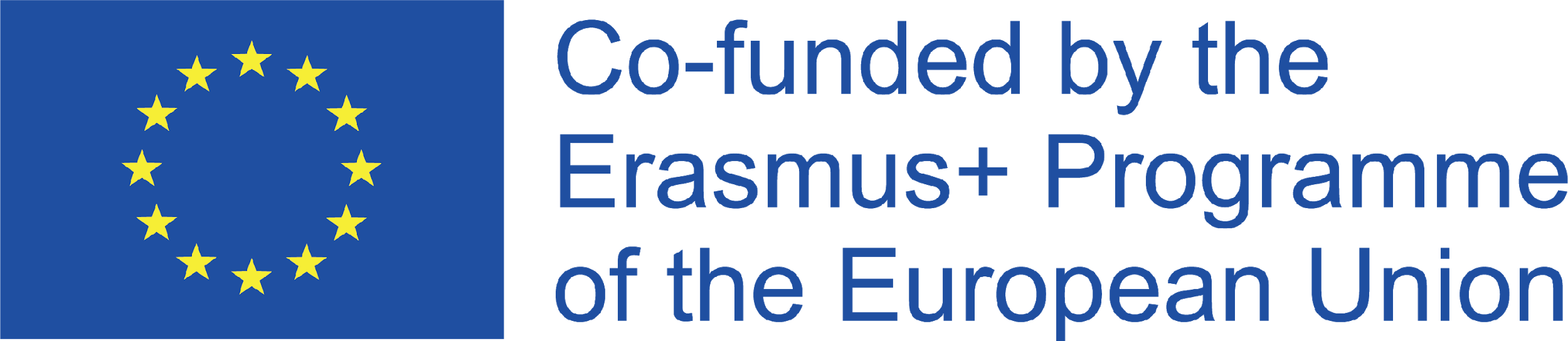 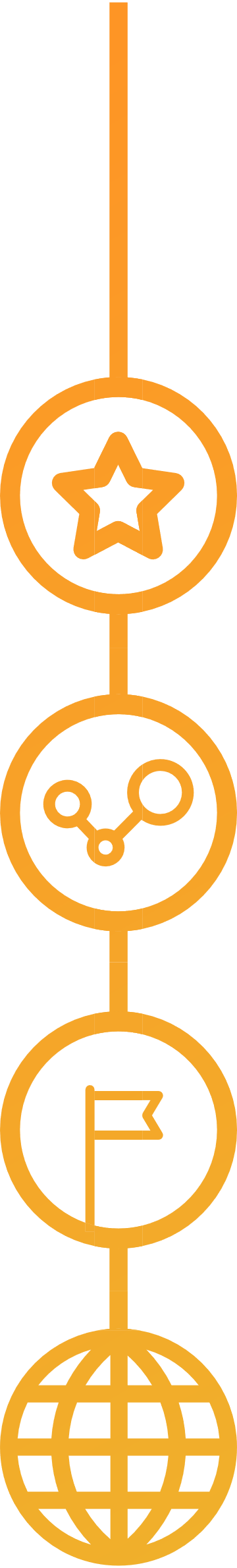 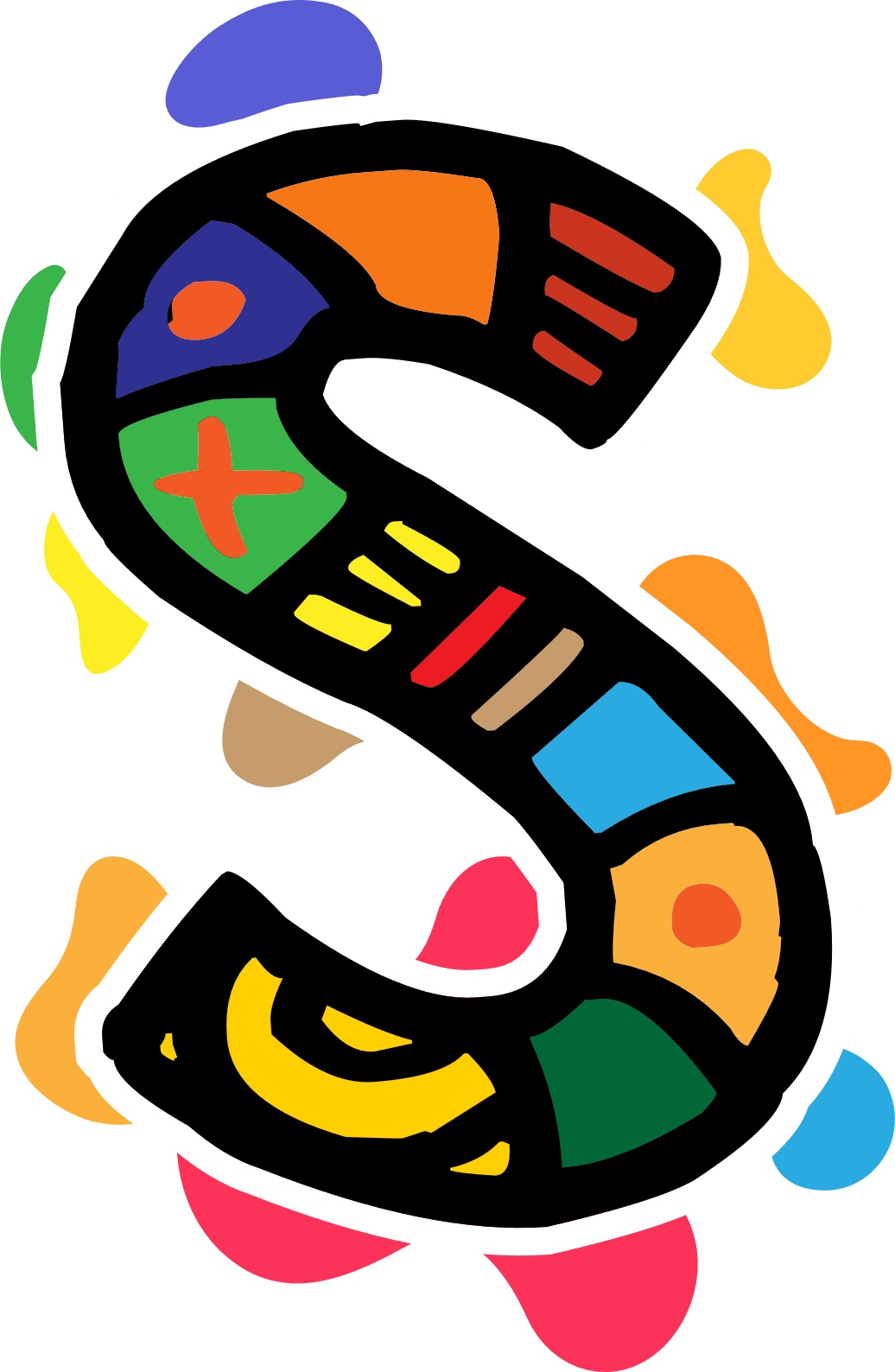 Editing and Presenting your Story Online
The power of digital storytelling
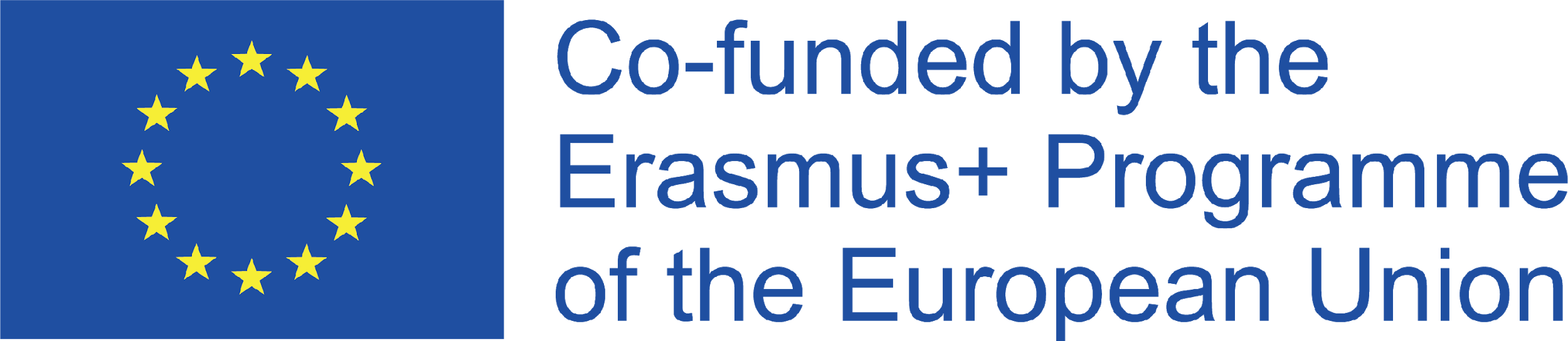 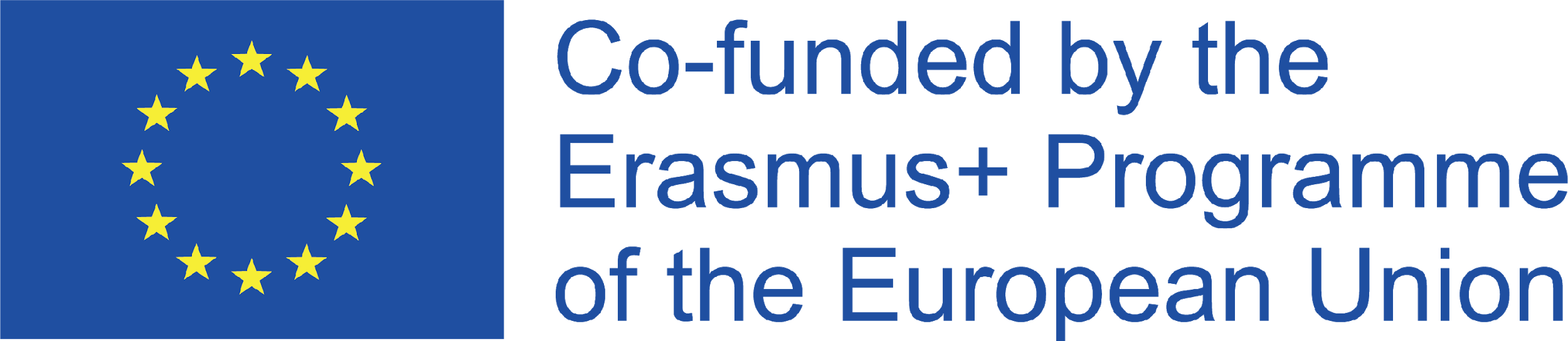 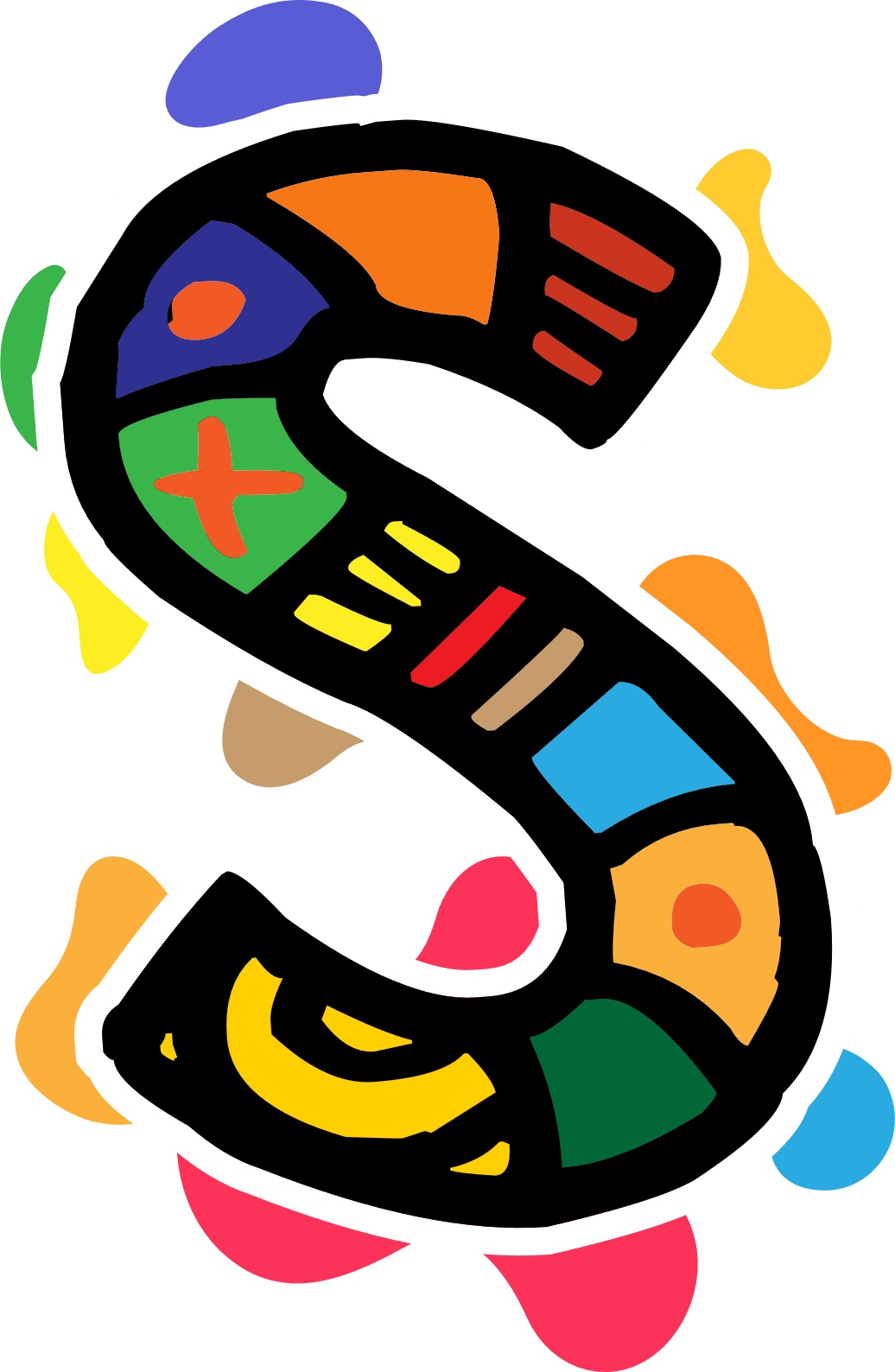 The power of digital storytelling
Technology supports new ways of telling stories
Digital storytelling is the old act of storytelling but using digital media, introducing elements of images, audio, video and interactivity with the more traditional text or narrative.
Combines visual and spoken communication
Brings personal experiences to a wider audience
Provides welcome invitation to discovery
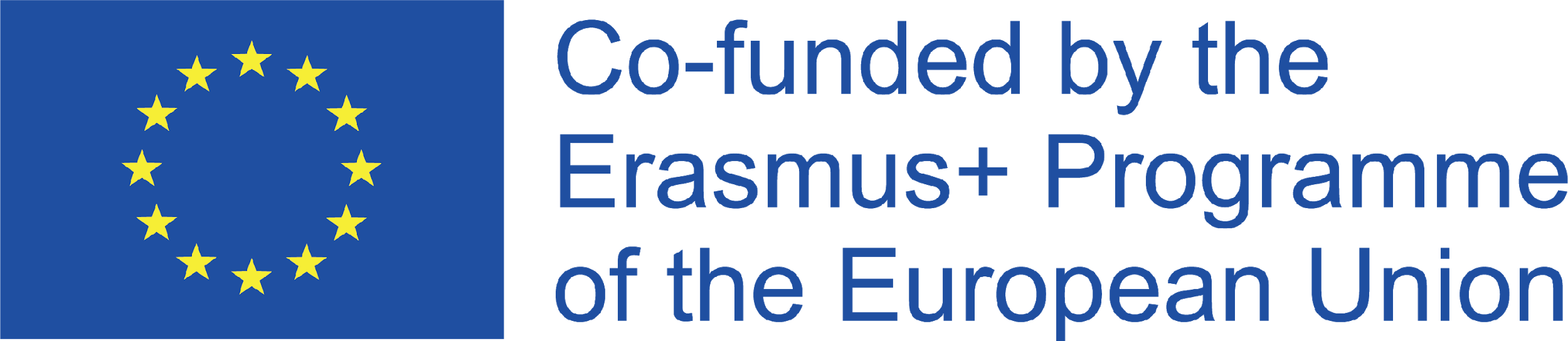 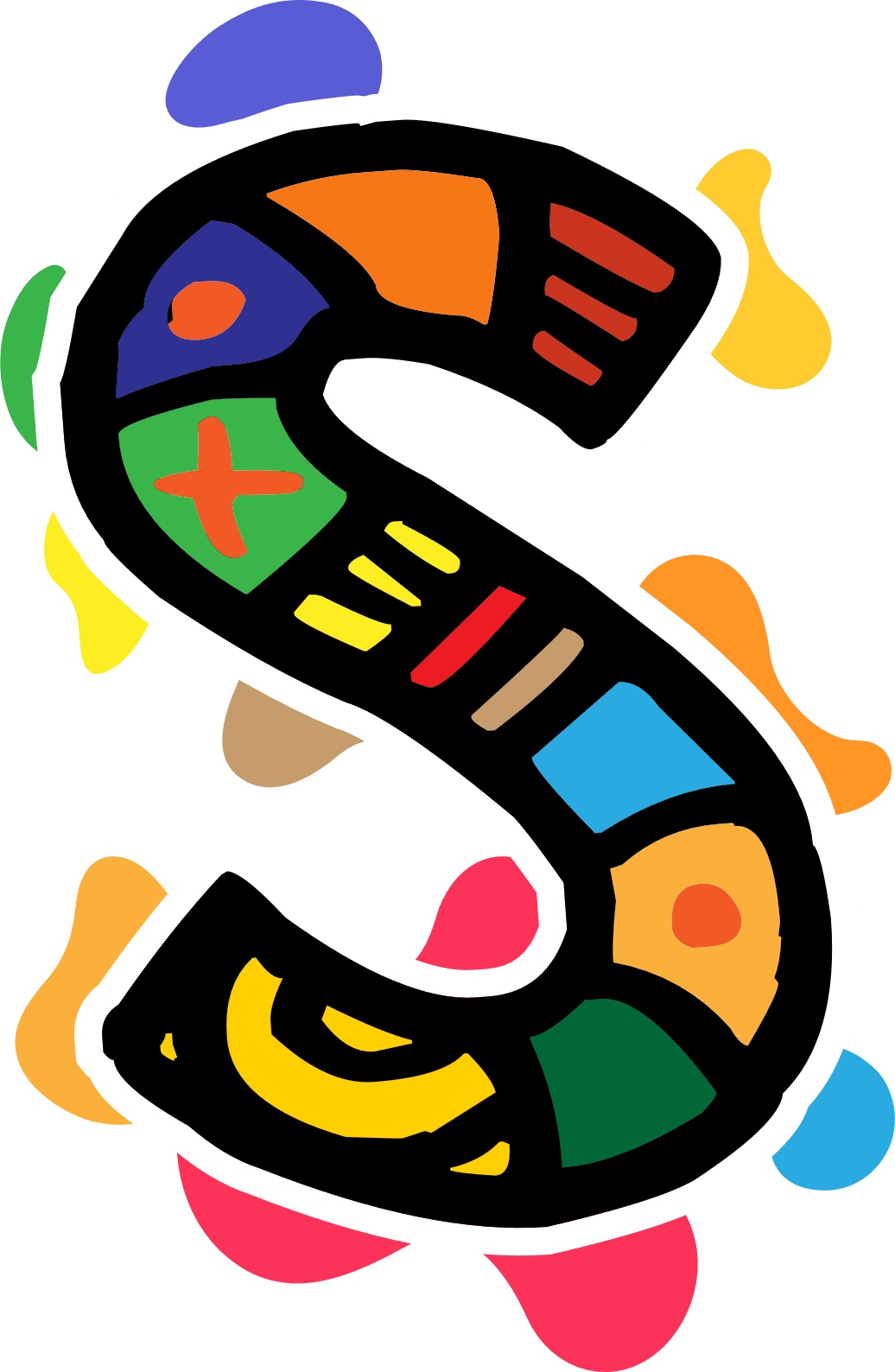 The power of digital storytelling
How to connect with your audience

Emotional connection is what makes a story memorable and engaging. In order to engage and connect with your audience, stories must:

be personal
be short and concise
use readily-available source materials
include universal story elements
involve collaboration at a variety of levels (allow members to write comments)
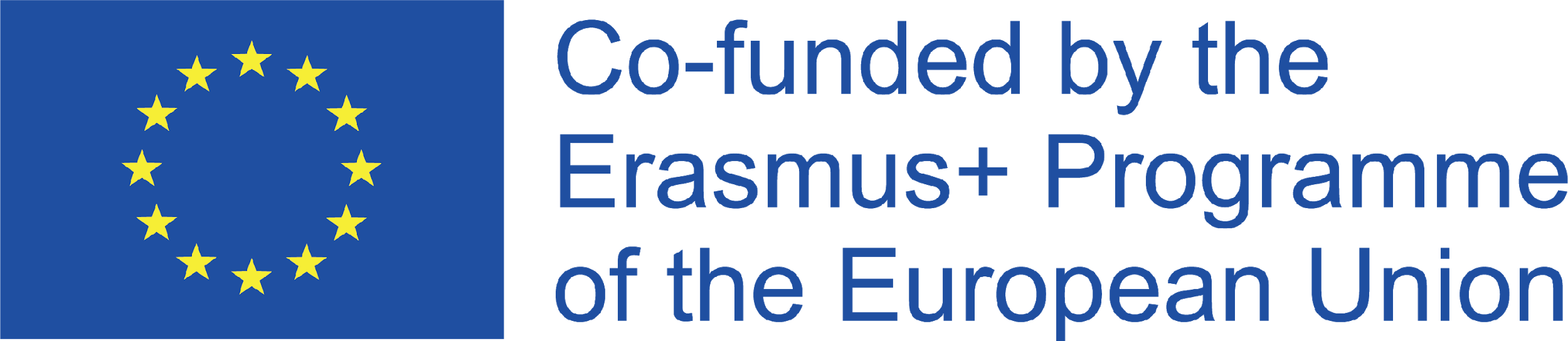 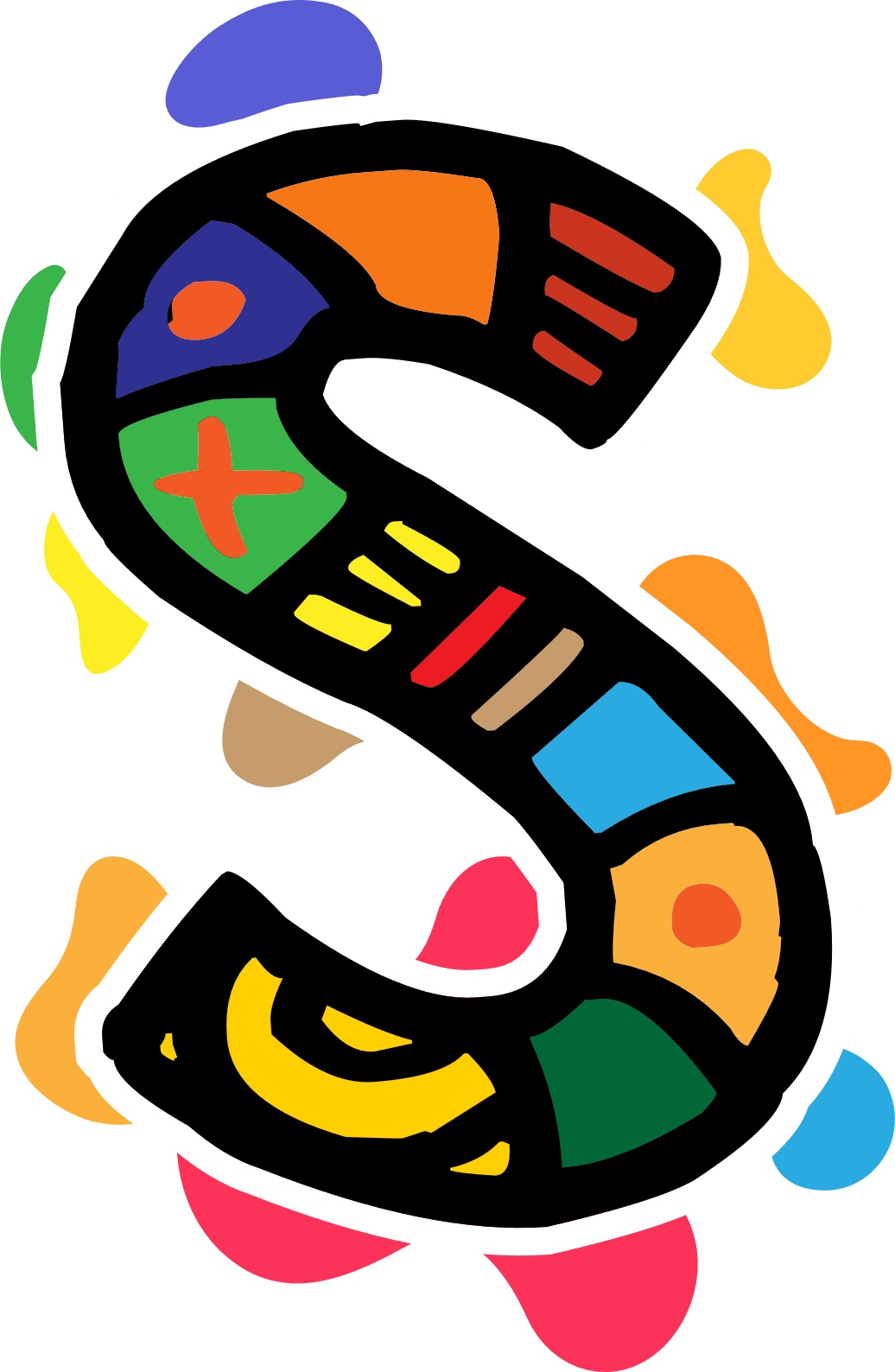 The power of digital storytelling
Why is Storytelling important?

provides a forum for people

helps foster a sense of connection to society or local community

provides social opportunities for people who want to share their personal experiences

helps share culture, identity, and history
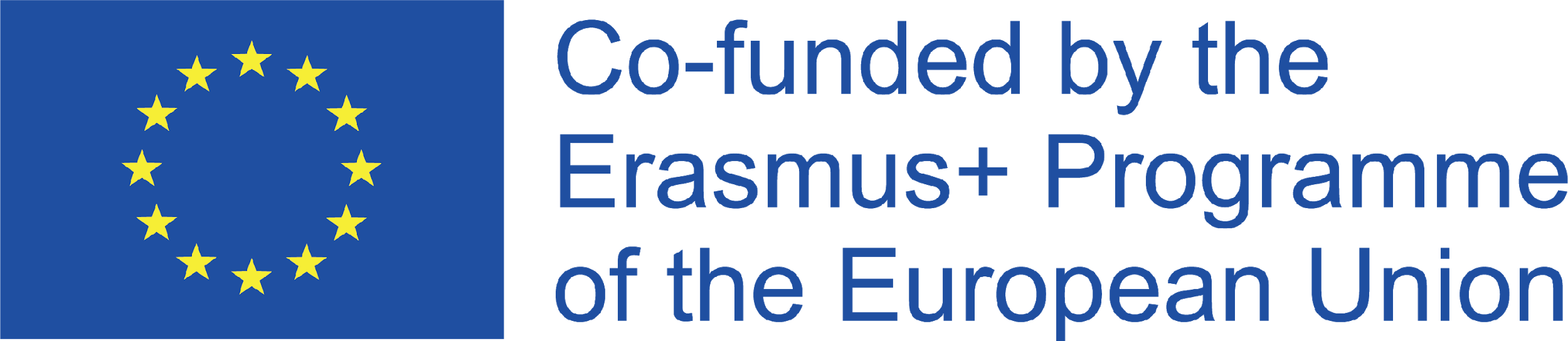 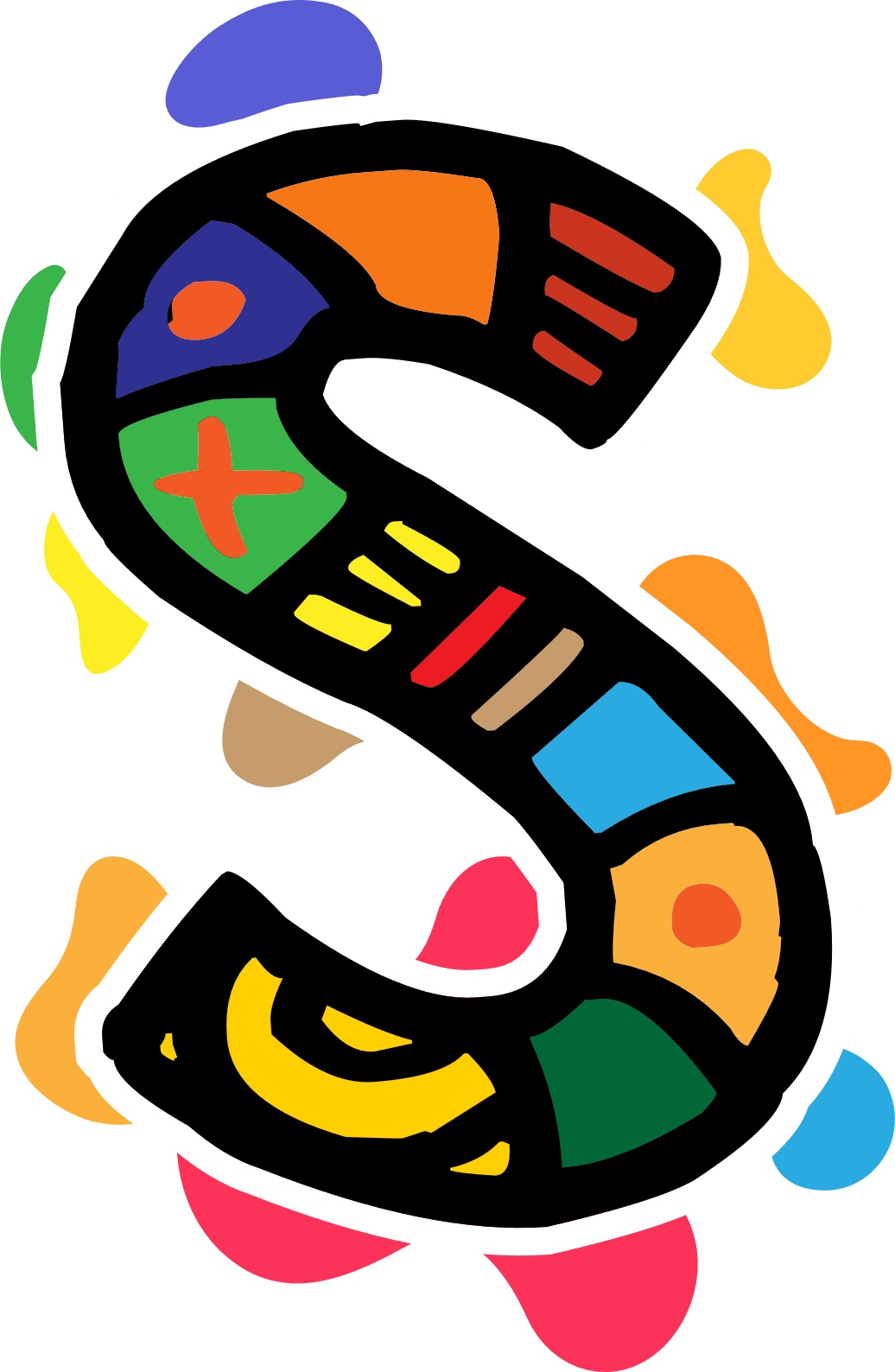 The power of digital storytelling
Sharing cultural heritage through digital sories

Stories about cultural heritage are very effective in creating powerful experiences and a sense of psychological proximity.

They trigger our own personal memories, emotions and experiences
They generate empathy
They foster our engagement
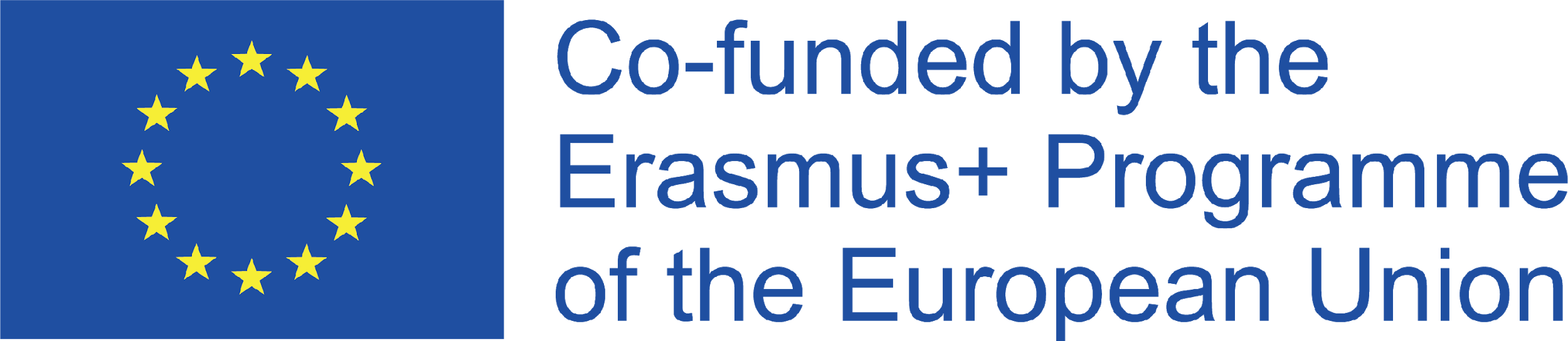 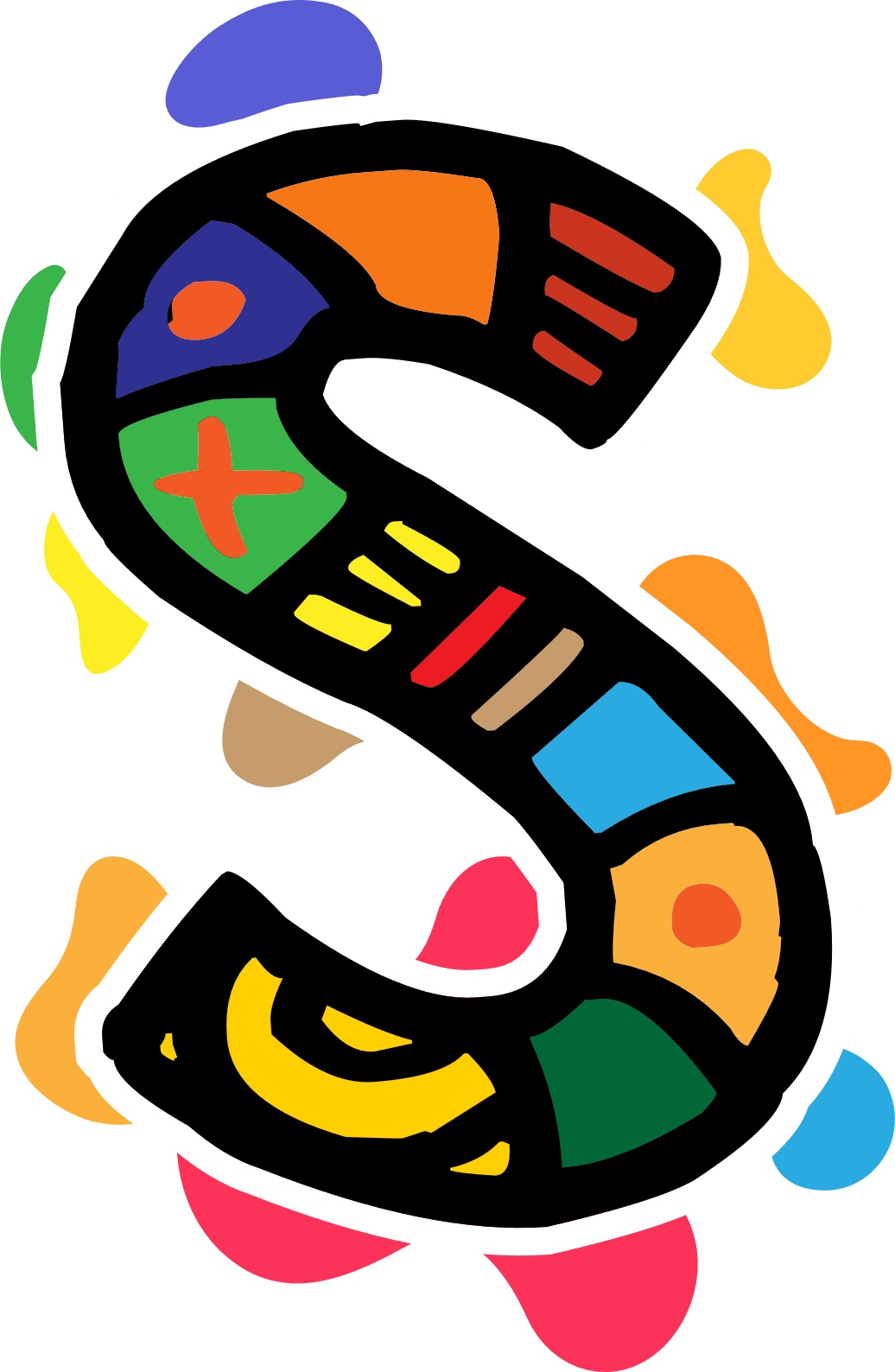 The power of digital storytelling
Stories allow us to:

make sense of the world
learn and broaden our knowledge
reflect and change our behaviour
empathise and connect with each other
keep cultures alive
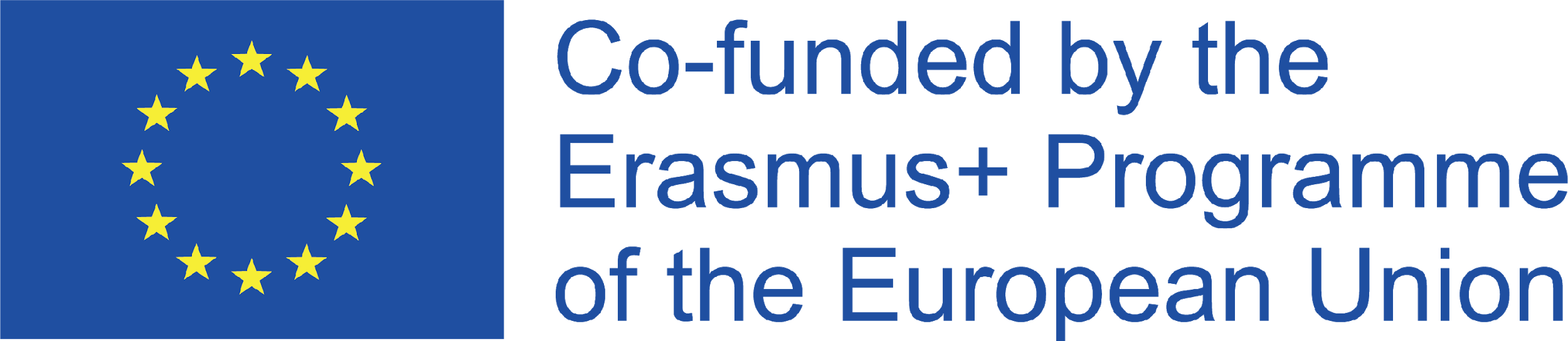 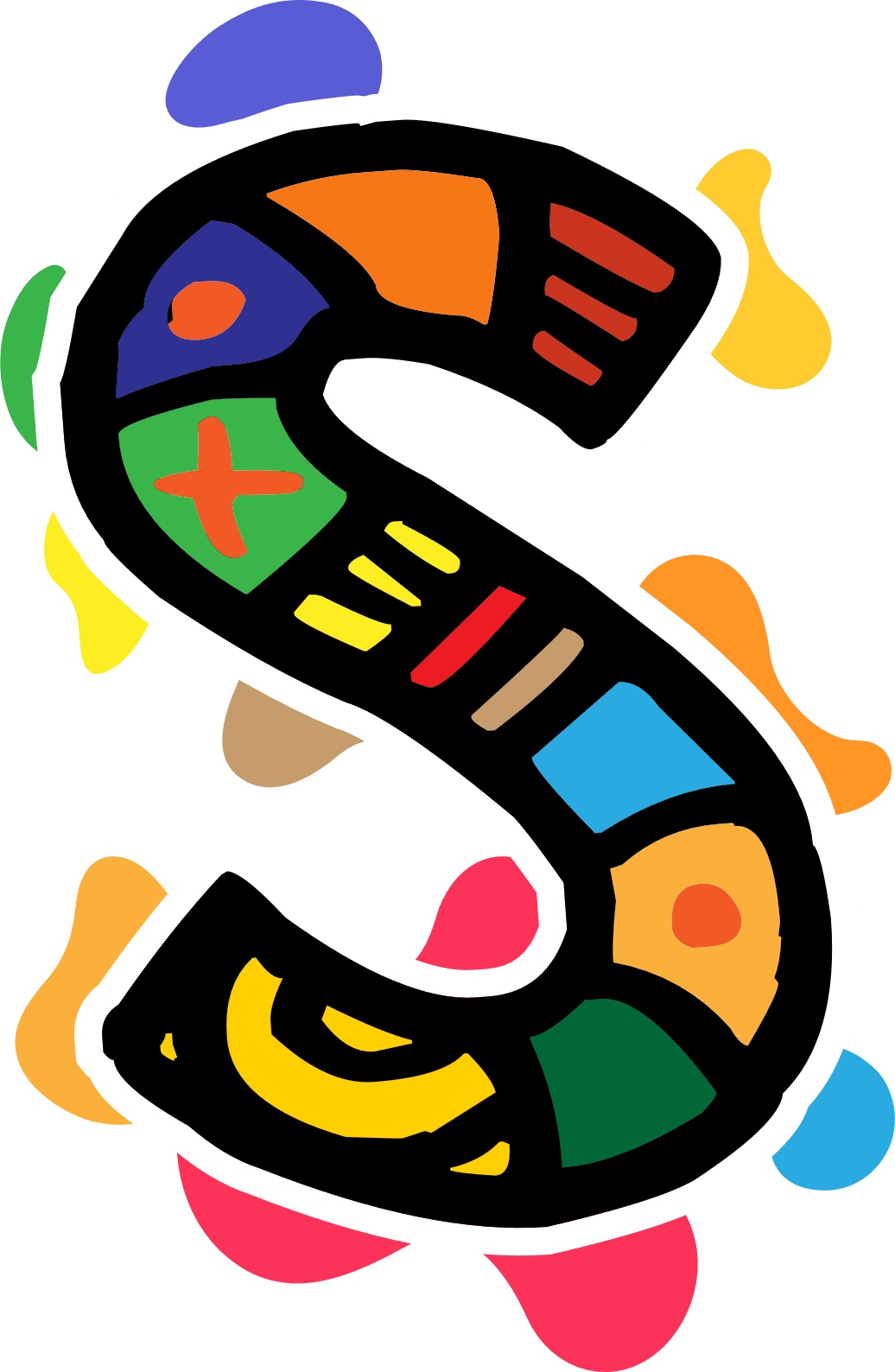 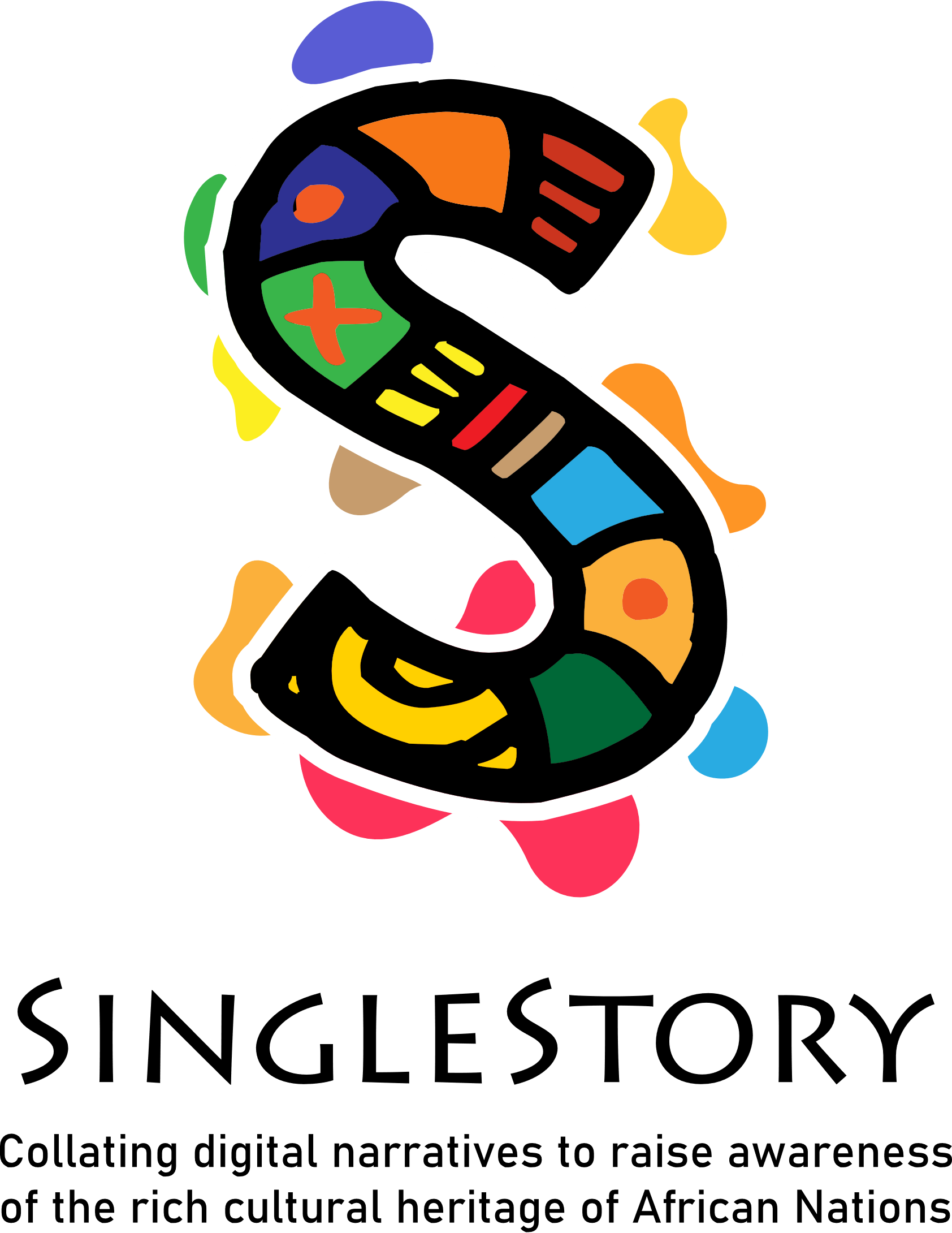 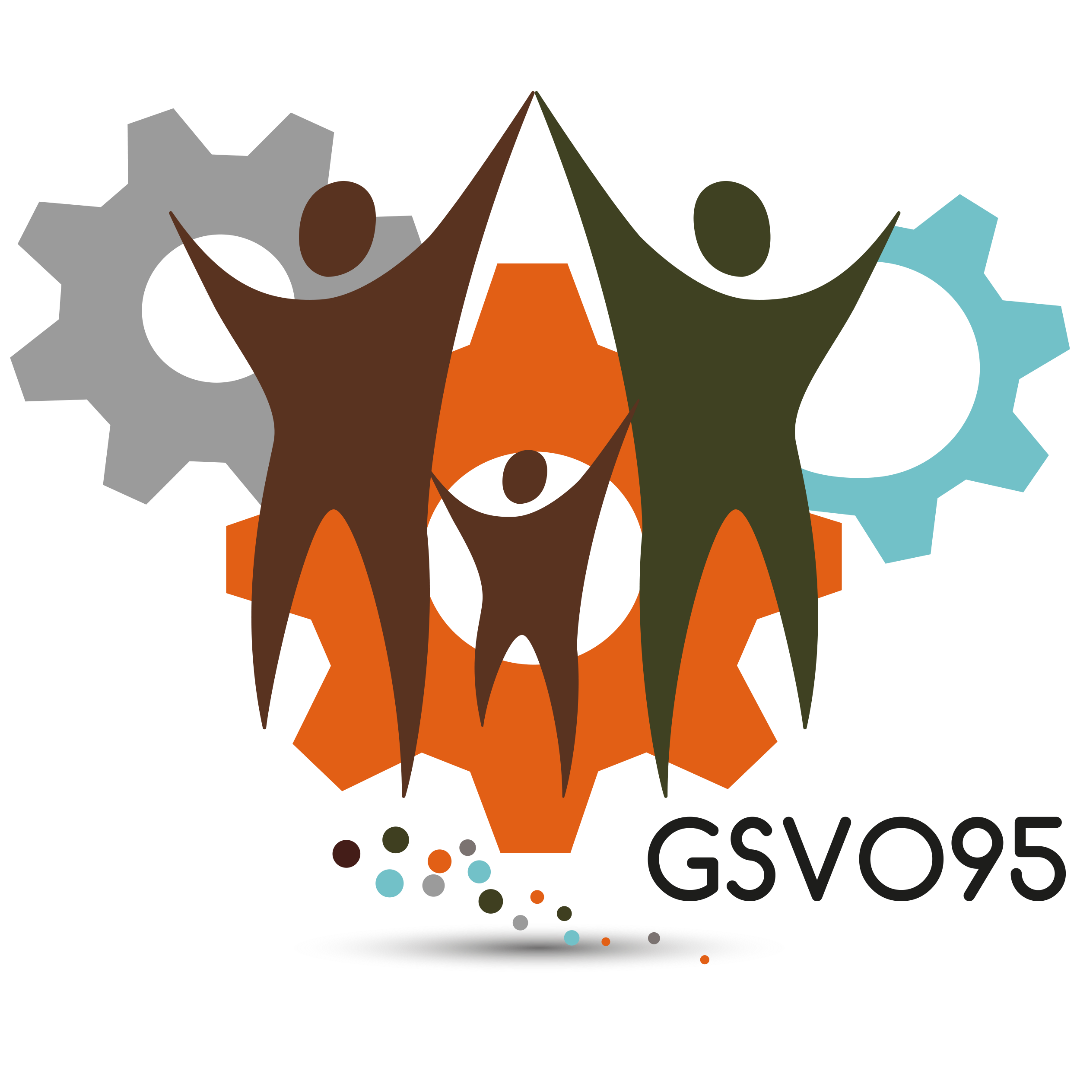 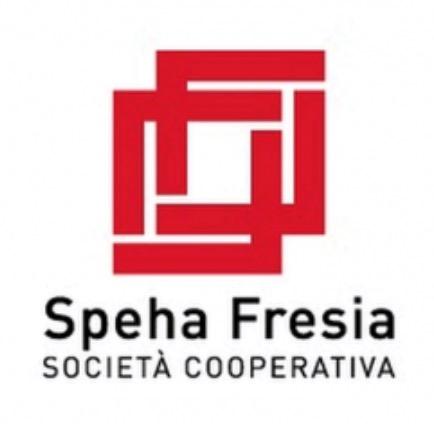 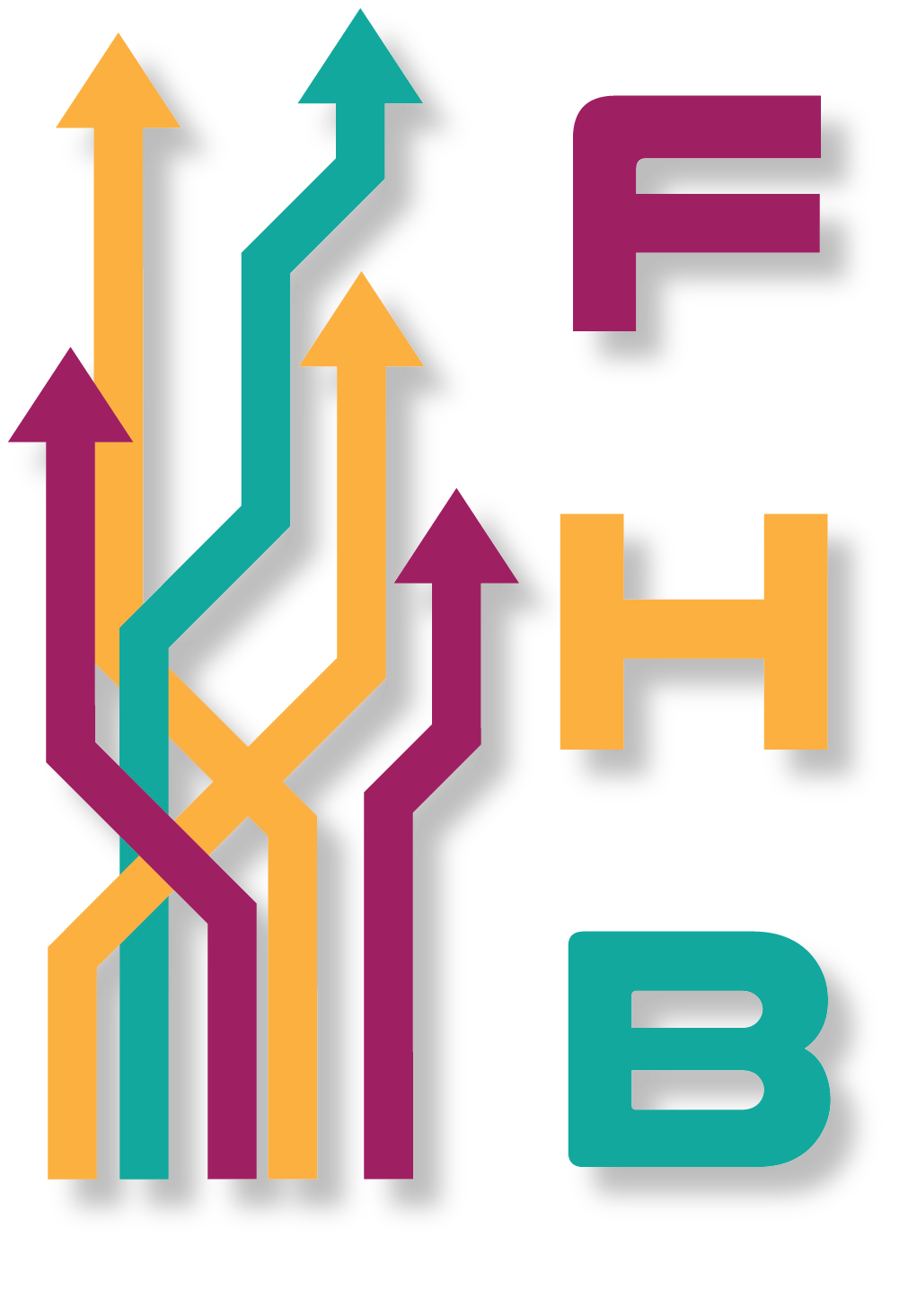 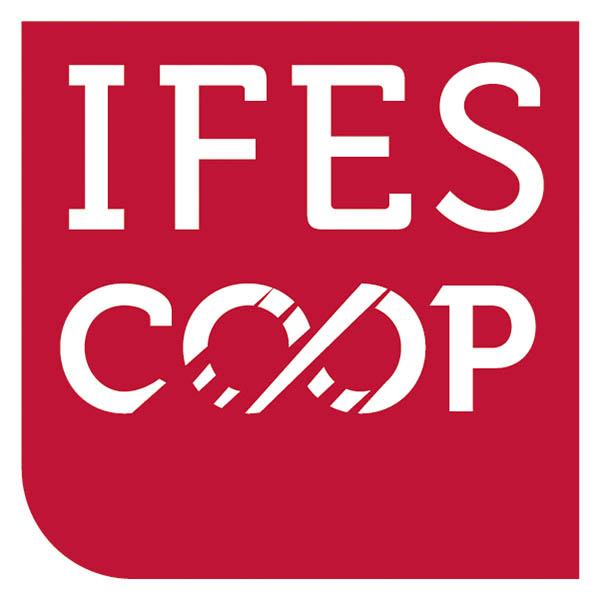 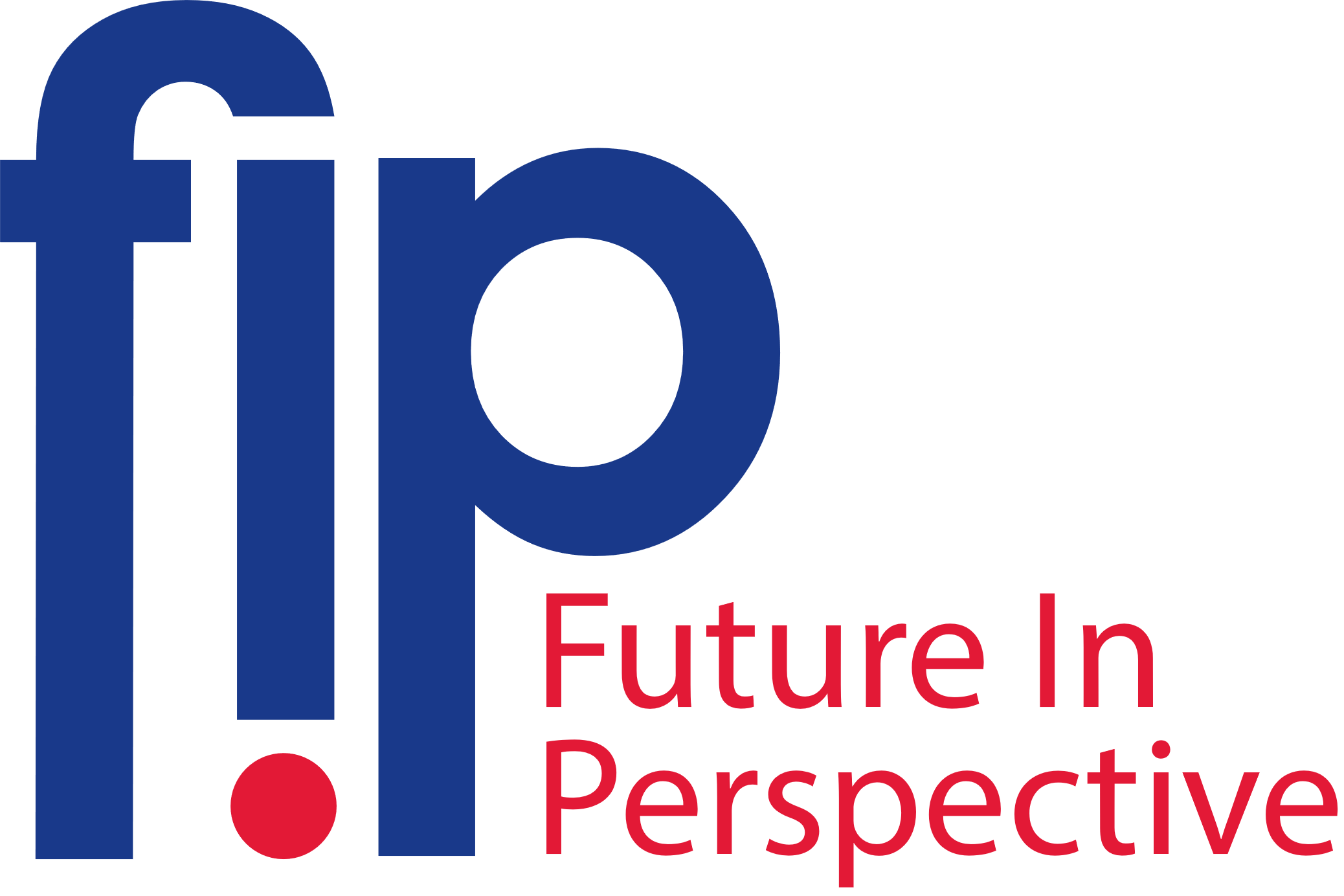 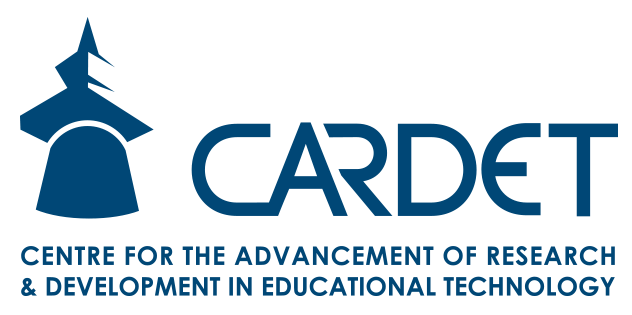 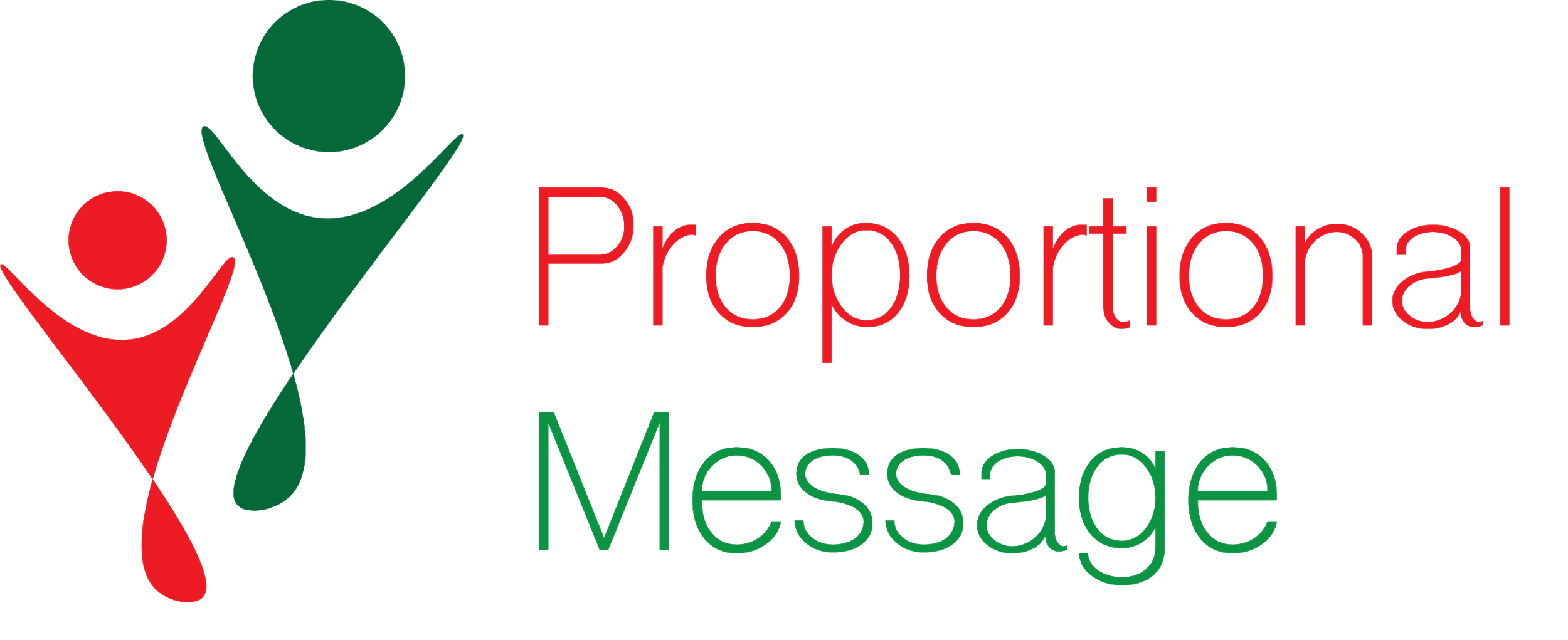 "The European Commission's support for the production of this publication does not constitute an endorsement of the contents, which reflect the views only of the authors, and the Commission cannot be held responsible for any use which may be made of the information contained therein.” Project Number: 2020-1-FR01-KA227-ADU-095130
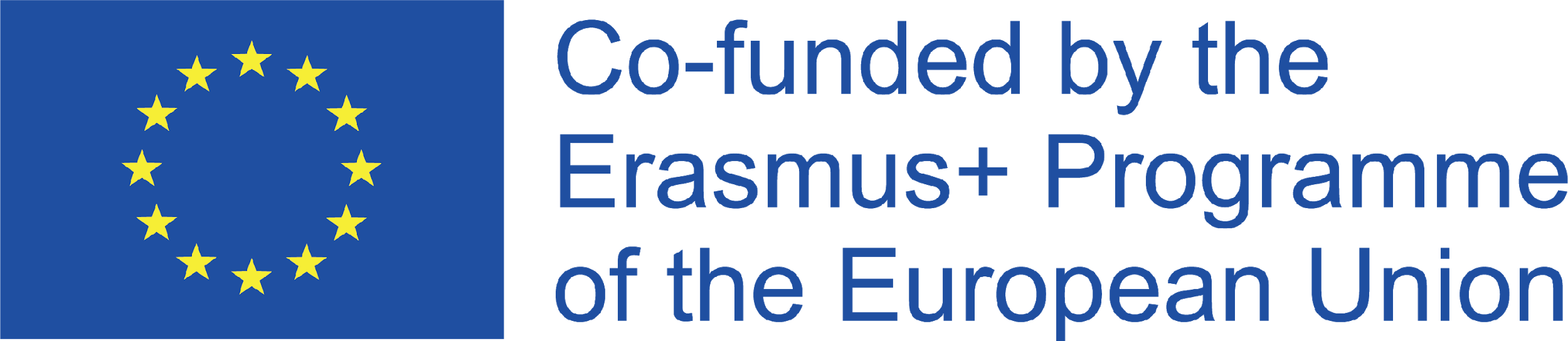